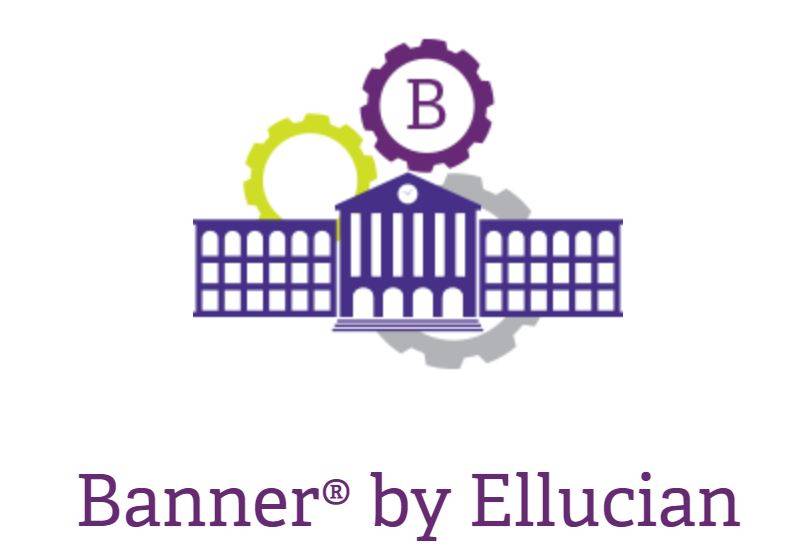 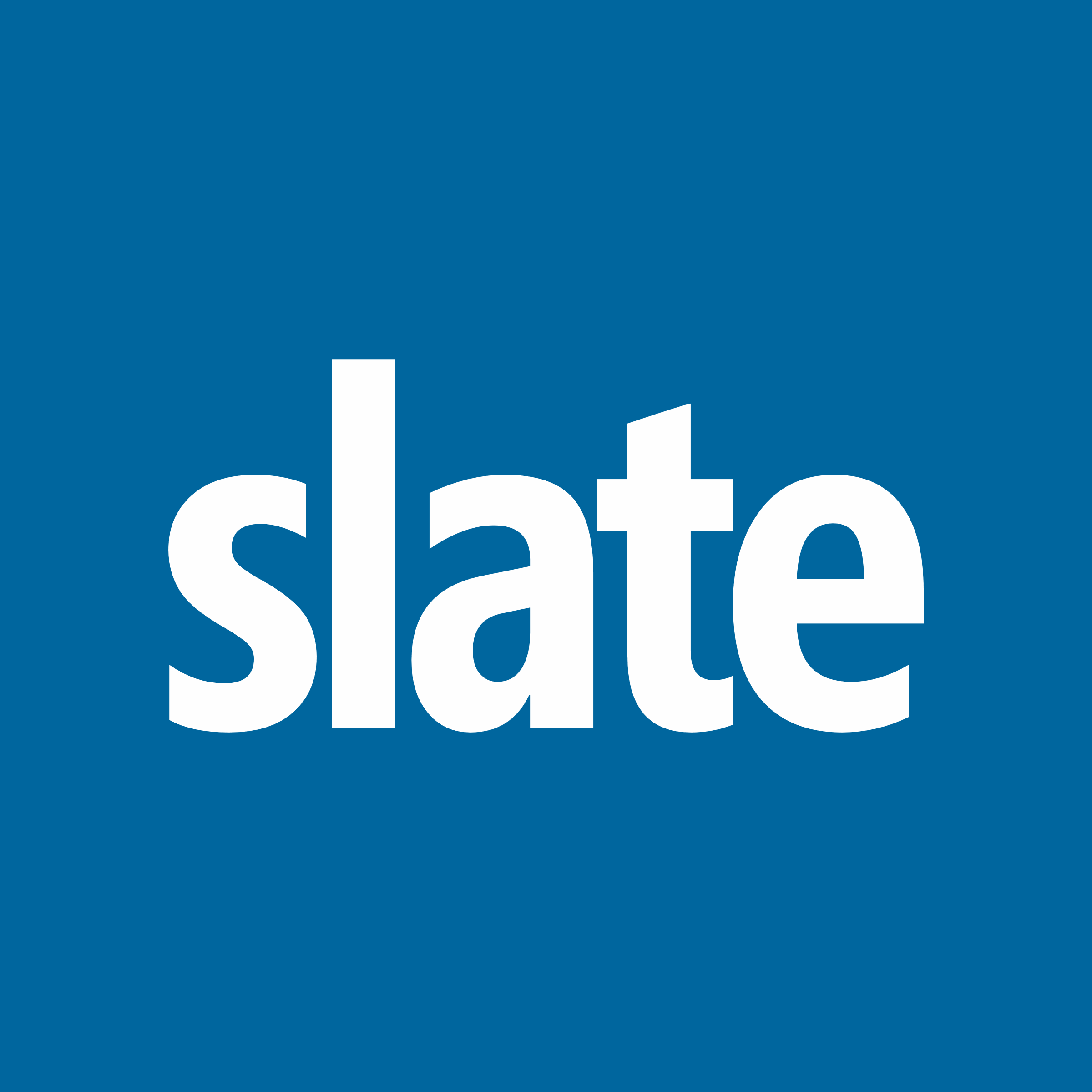 Slate…Banner…Constituo…Oh, My!!!
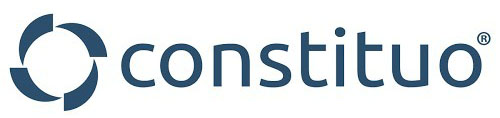 Today’s Presenters
Randy Harvey
Programmer Analyst II
3 years at SUNY Broome
Senator Palpatine was my apprentice
Scot Beekman
Assistant Director of Administrative Information Systems (ITS)
19 years at SUNY Broome
Have a 7 year old Sith Lord
Our Situation
SUNY Broome Community College
4,500 FTE and 5,000 - 7,000 headcount per academic year
11,000 Admissions applications per year
Admission was using Self Service Banner Applications
Didn’t like it
Found it hard to do targeted communications
Purchased Slate as student CRM
Our Objective
The Evaluation Process
Context (Need Slate application data in Banner):
Develop In-House solution (reviewed Binghamton University’s implementation)
Talk to SICAS about a solution
Evaluated 3 commercial solutions (Axiom, Constituo, & Rapid Insight)
Considerations:
Constrained timeline / budget
Ease of deployment, configuration, day to day use
Required knowledgeable, attentive, responsive services team to lead us to success
Suggested by SICAS / SUNY System Administration
Our Implementation
Slate / Constituo / Banner Integration 
Data: Slate application data to be exported (Fields? - Prompts?)
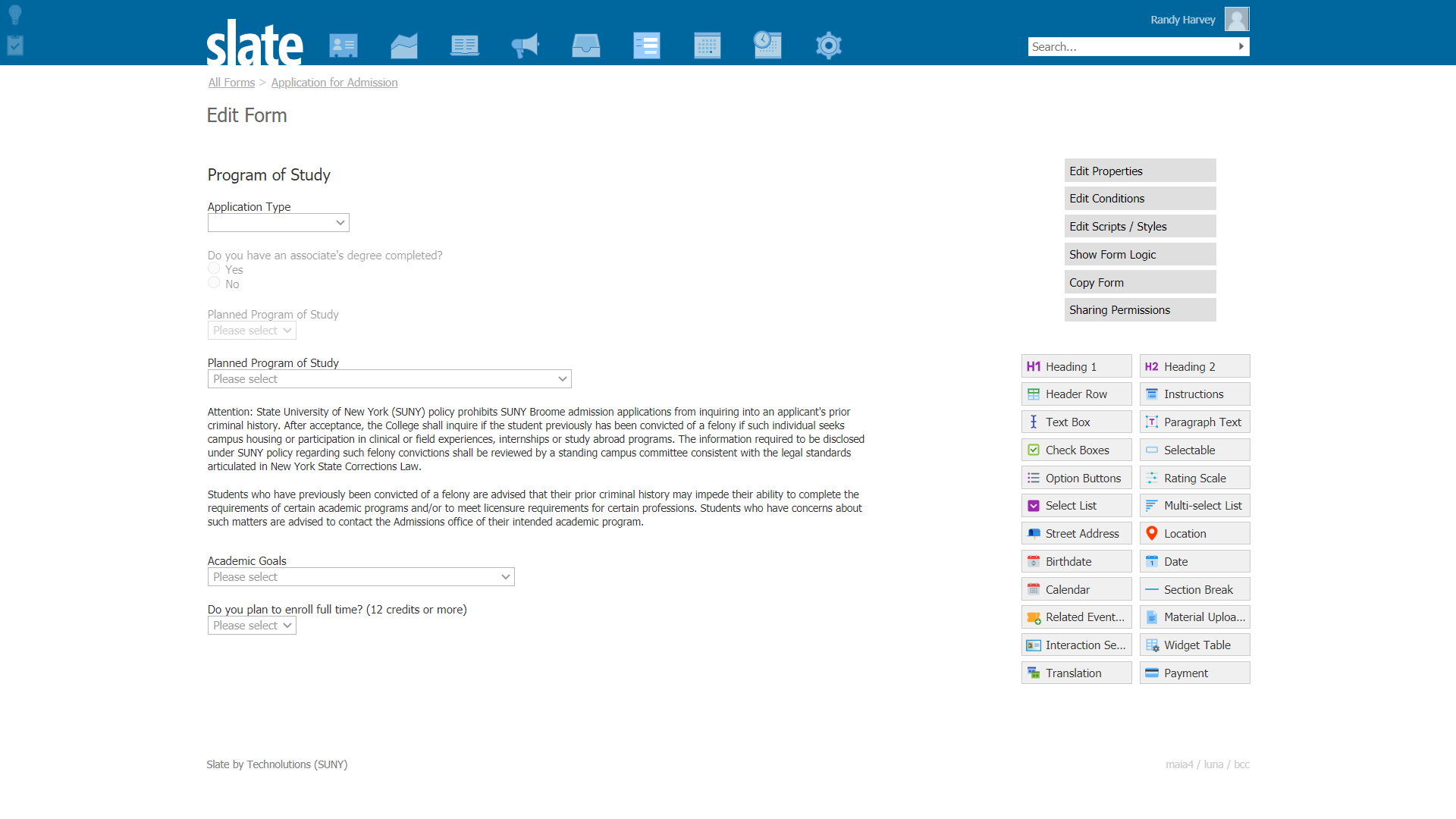 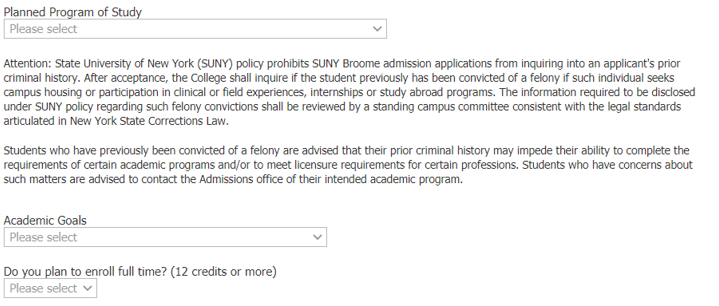 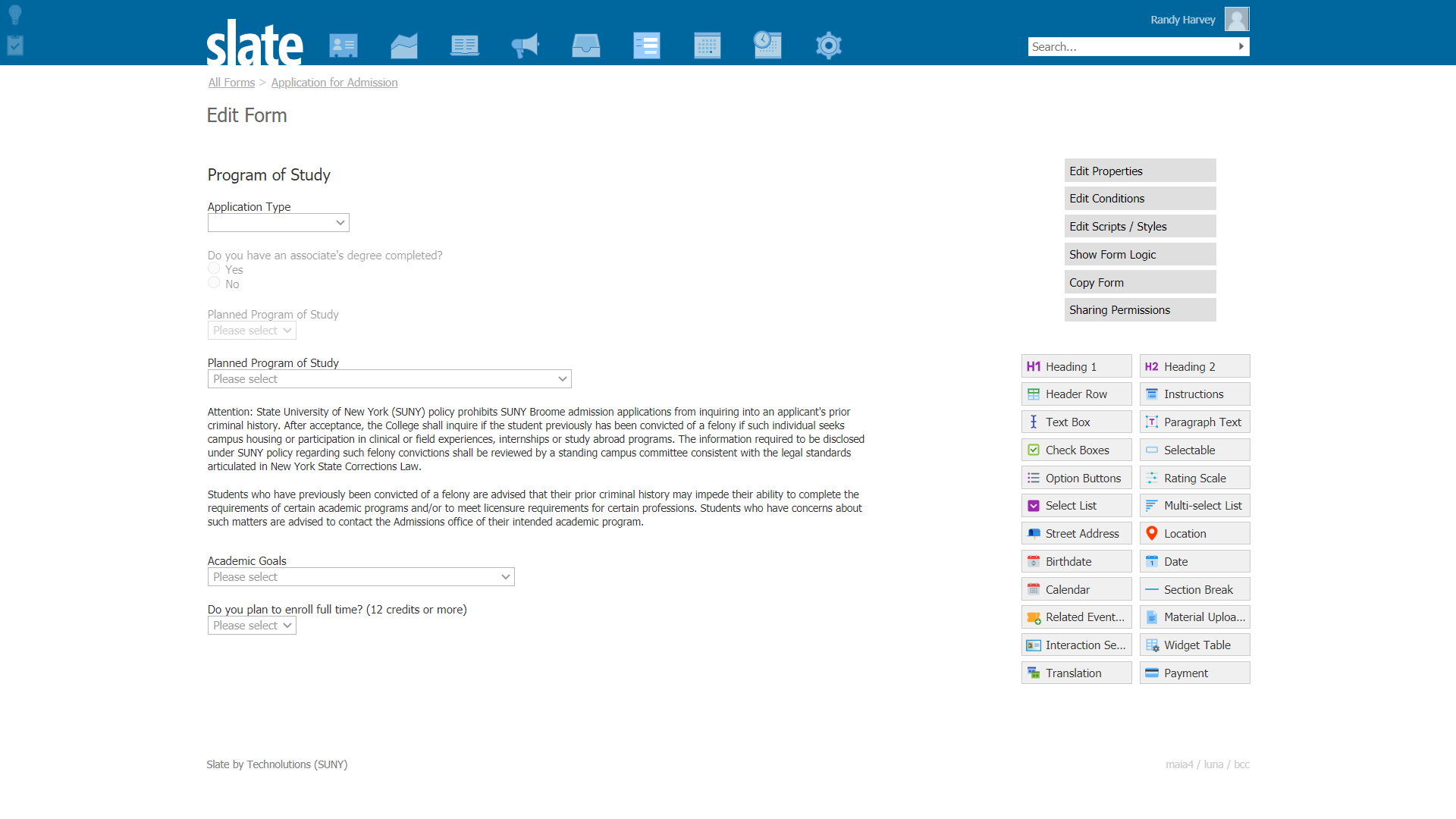 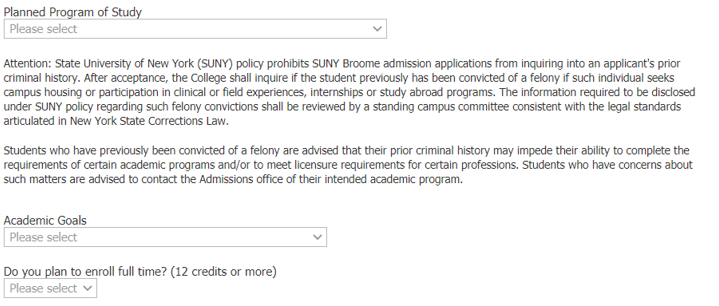 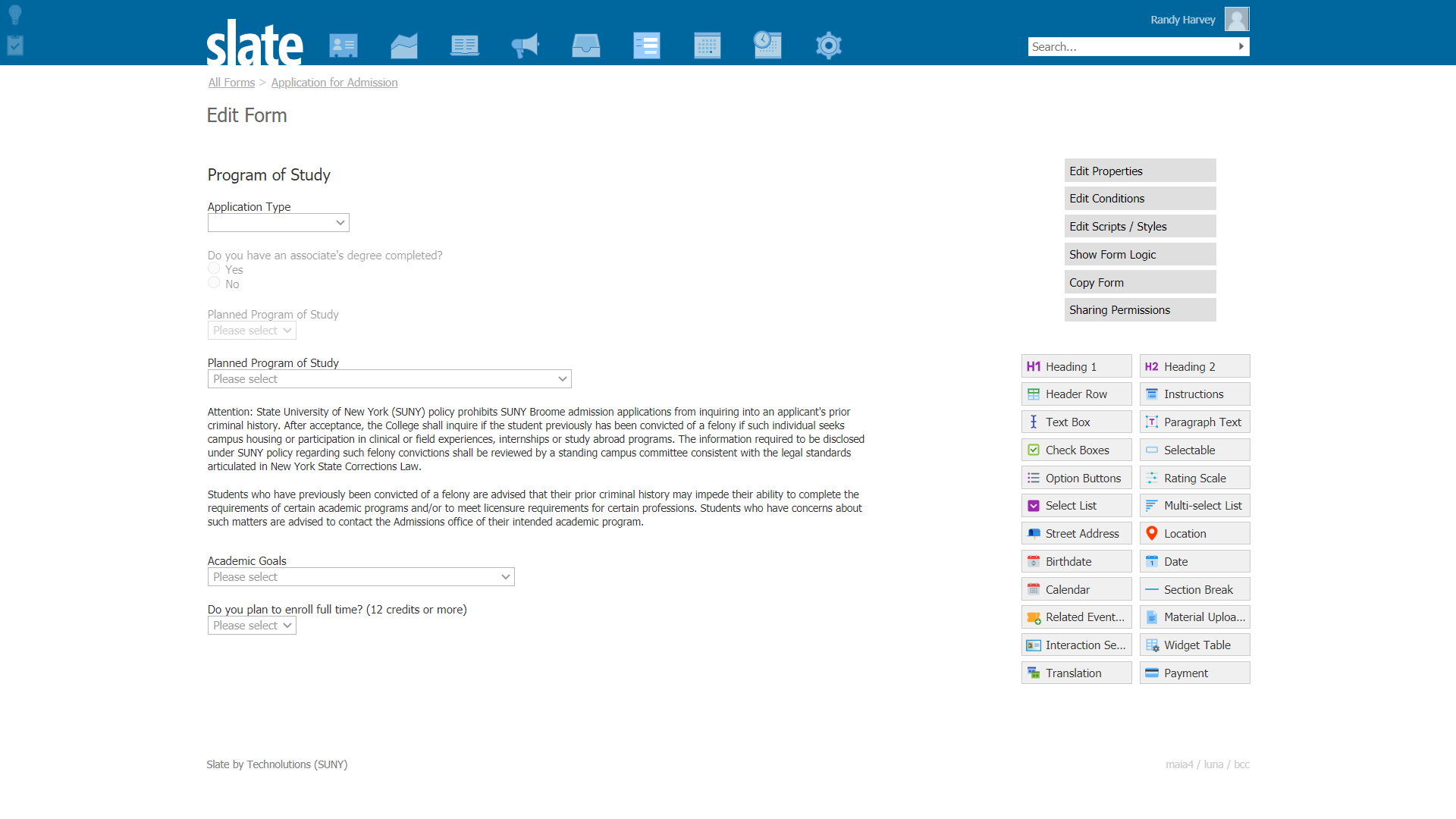 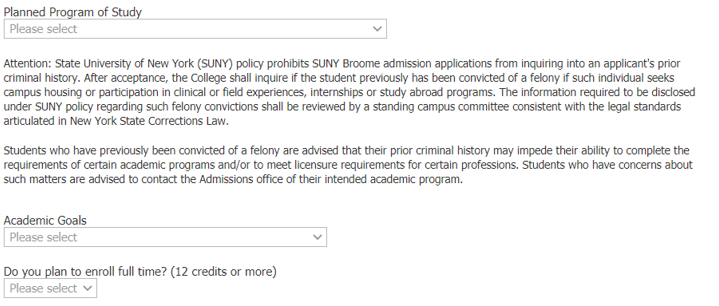 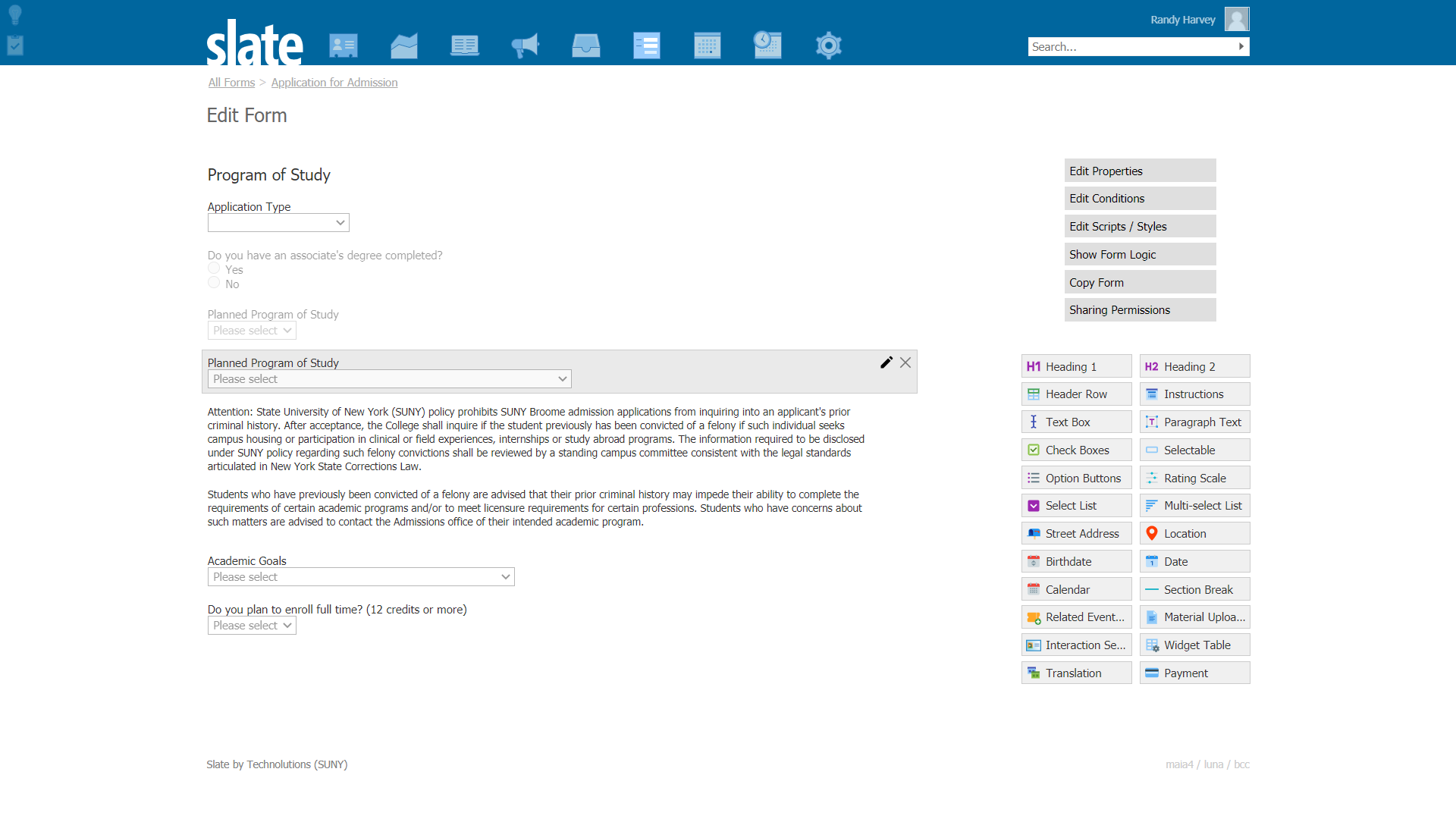 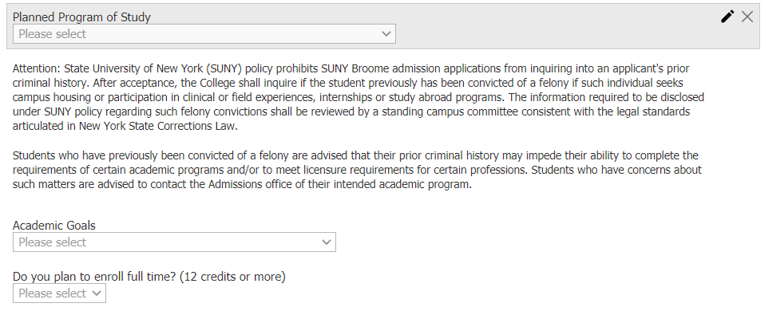 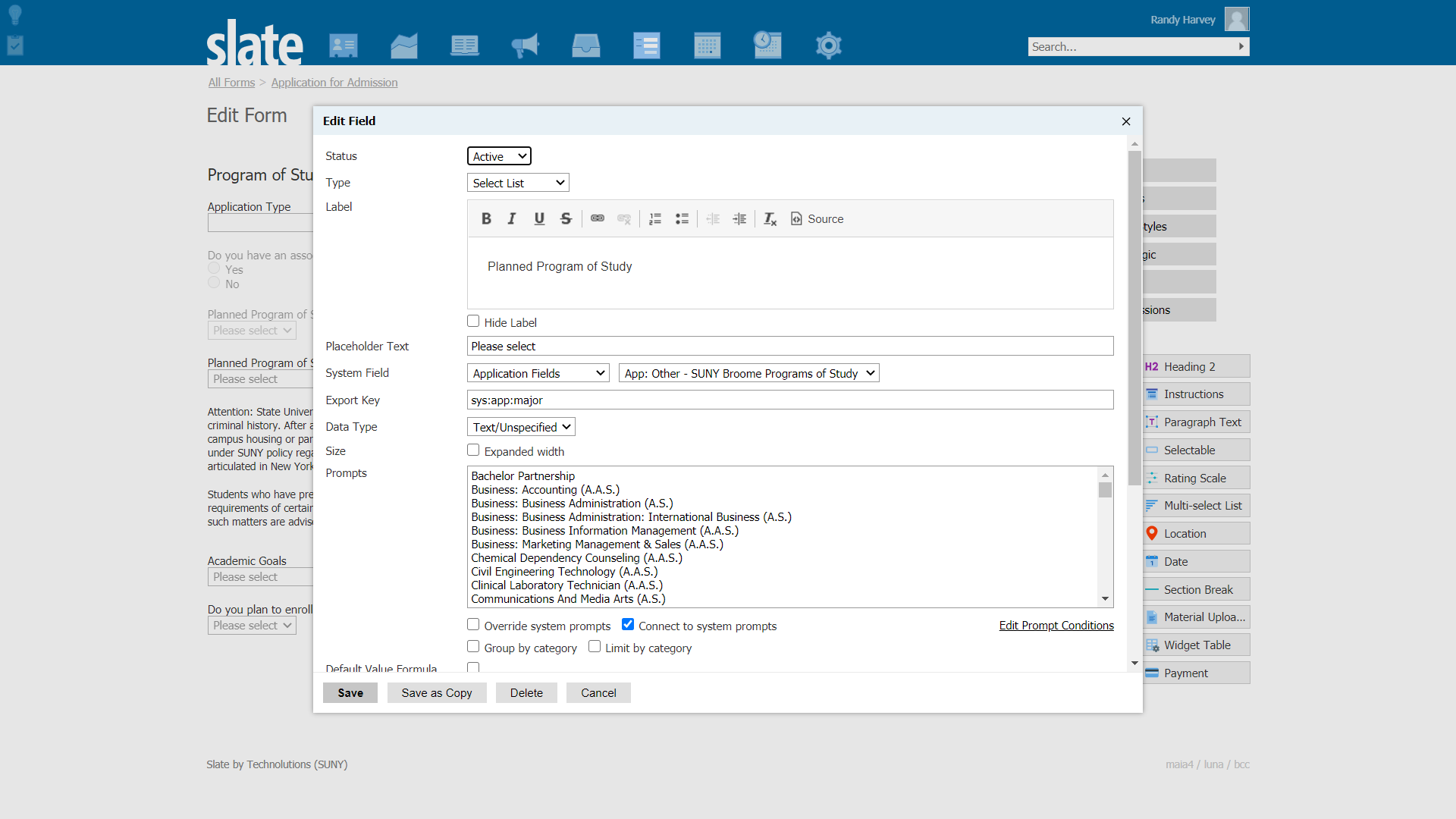 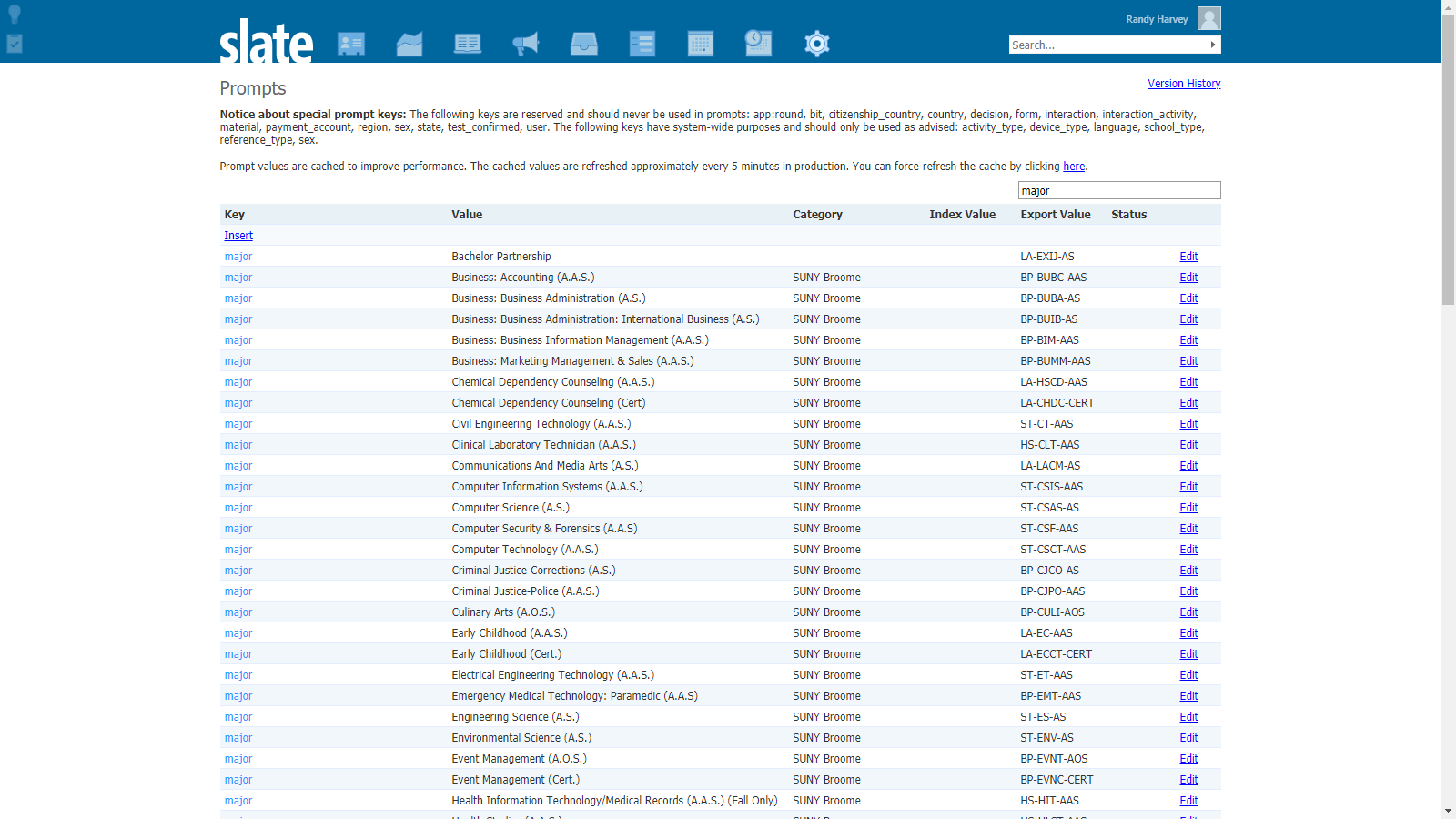 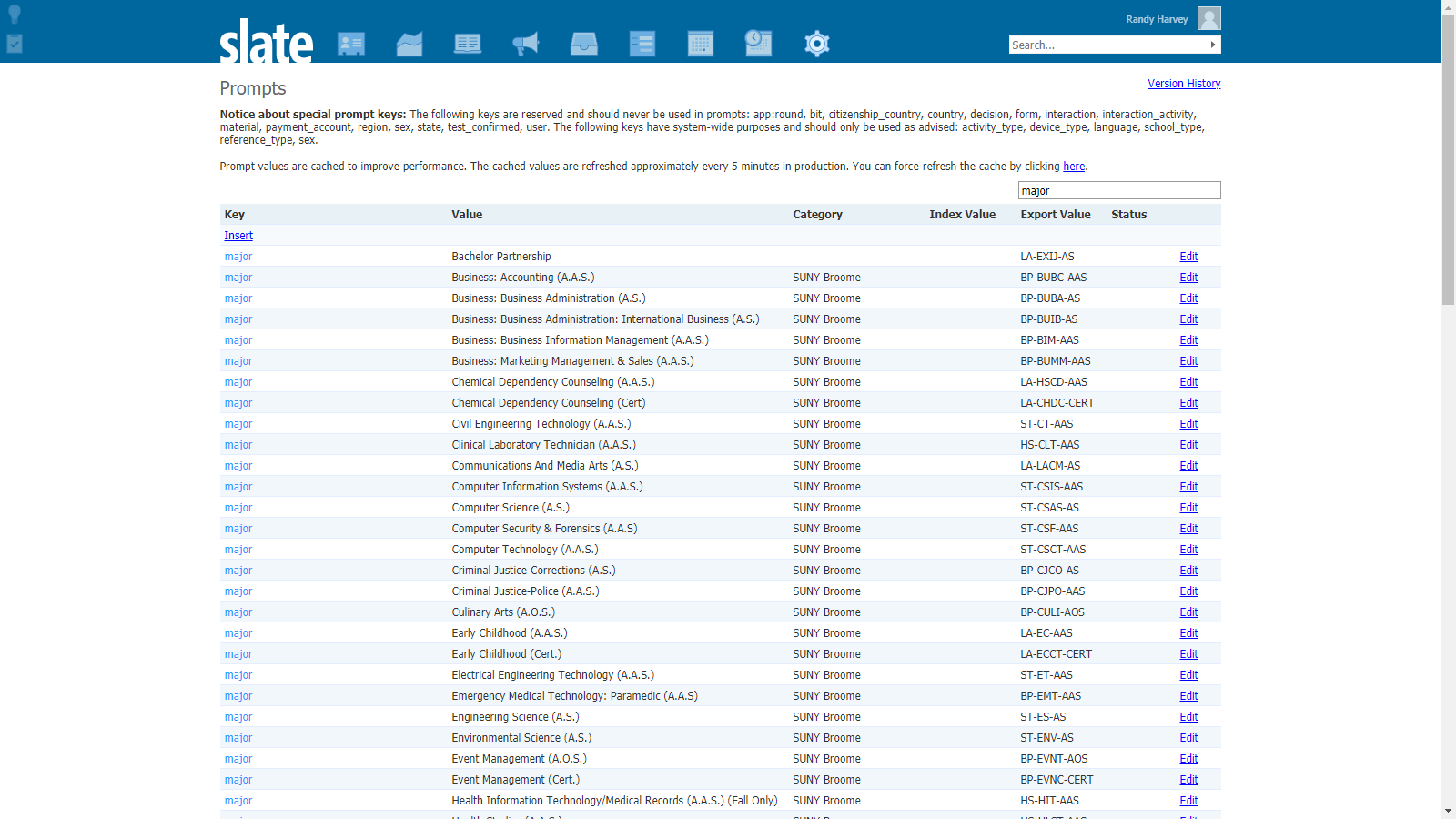 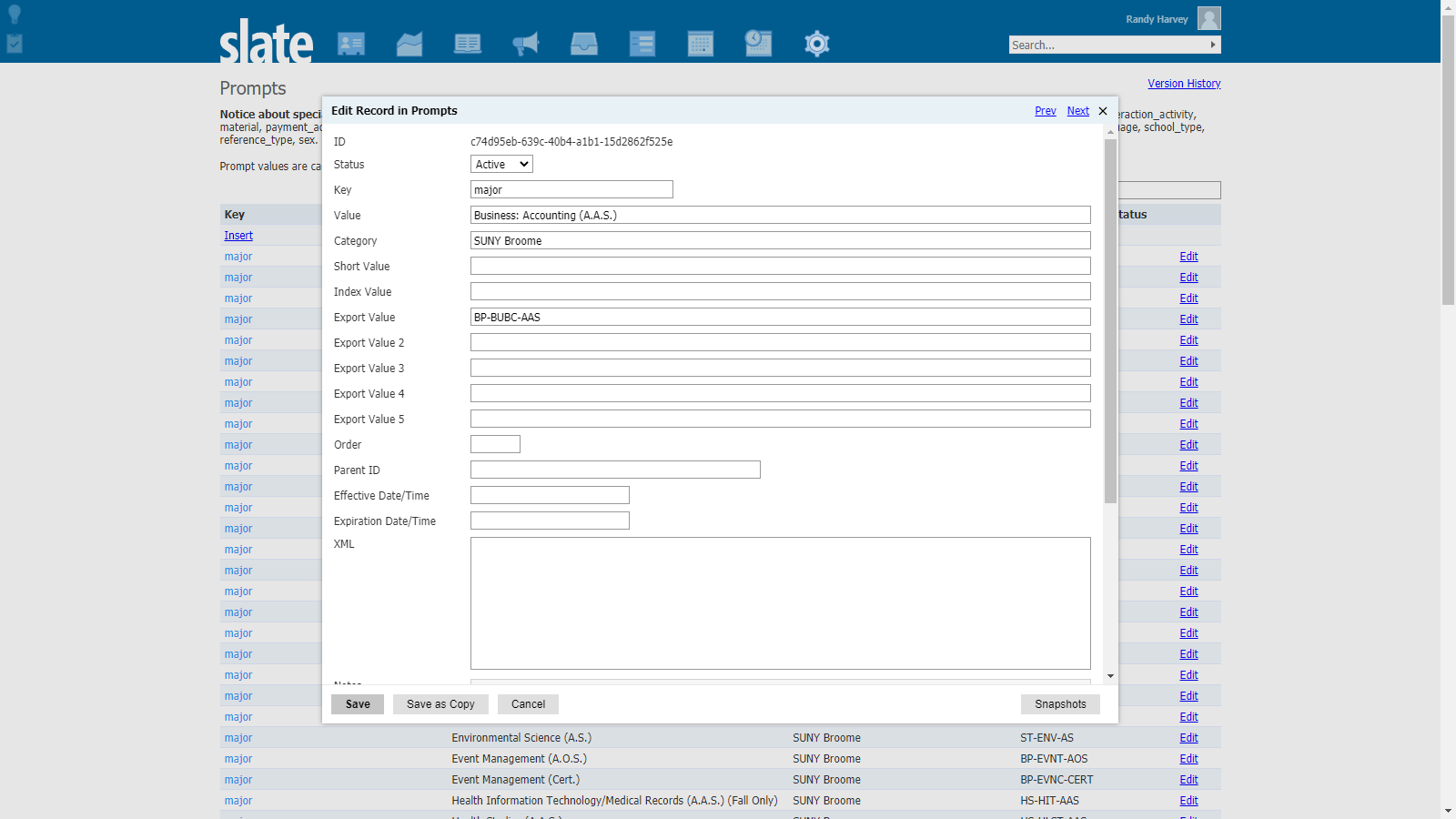 Our Implementation
Slate / Constituo / Banner Integration
Data: Slate application data to be exported (Fields? - Prompts?) 
Extract: Slate data via SFTP (API Available)
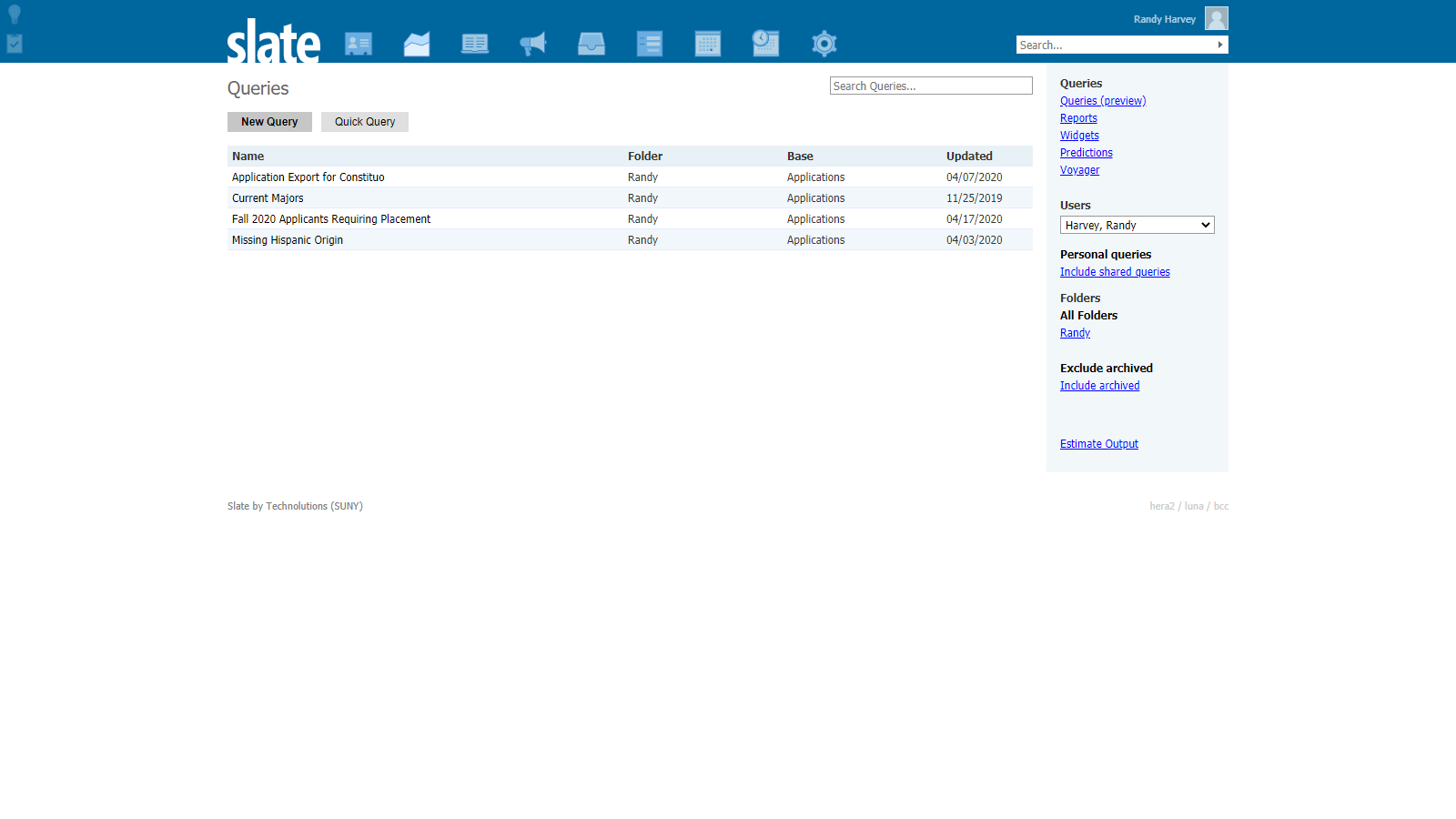 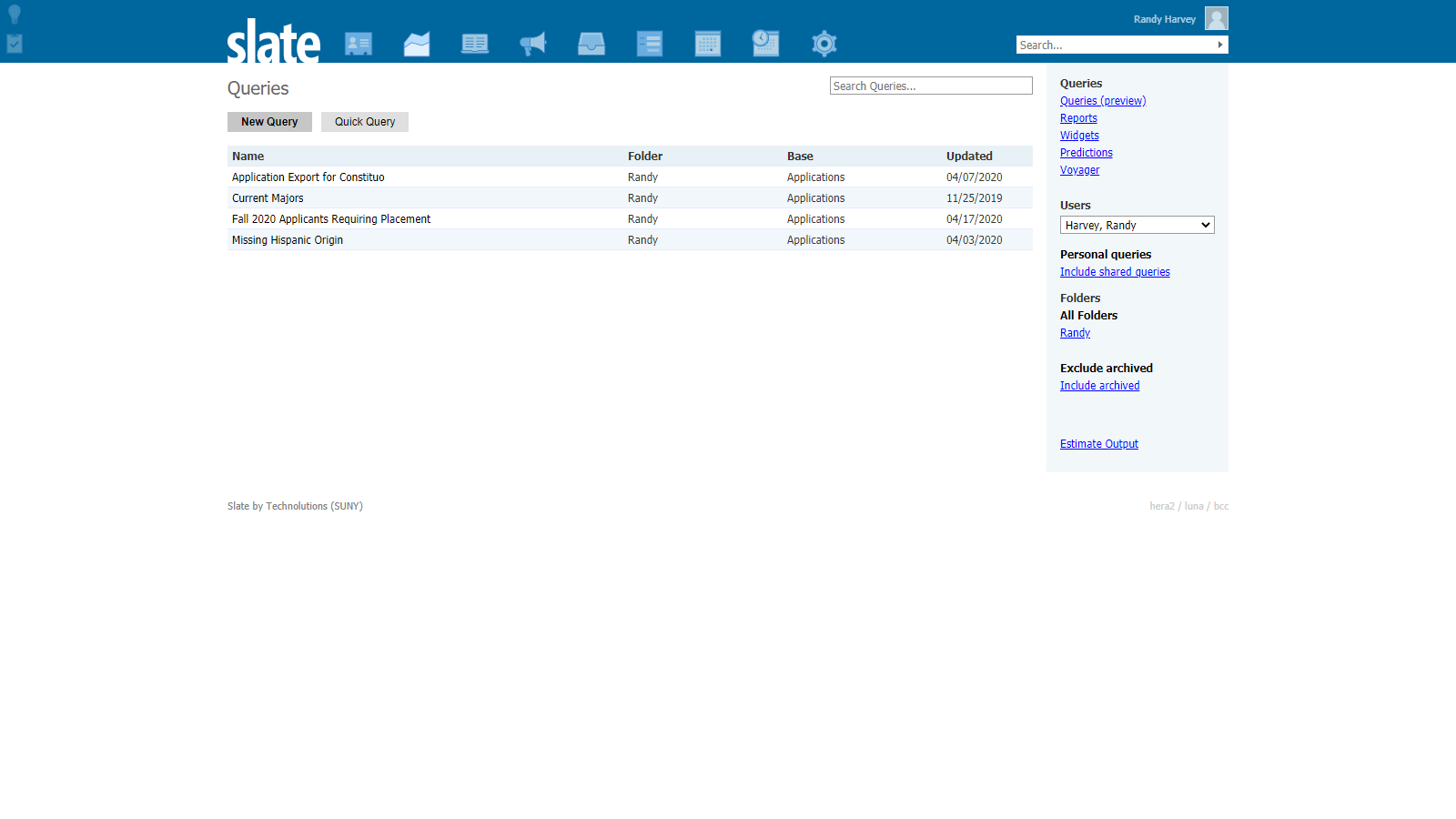 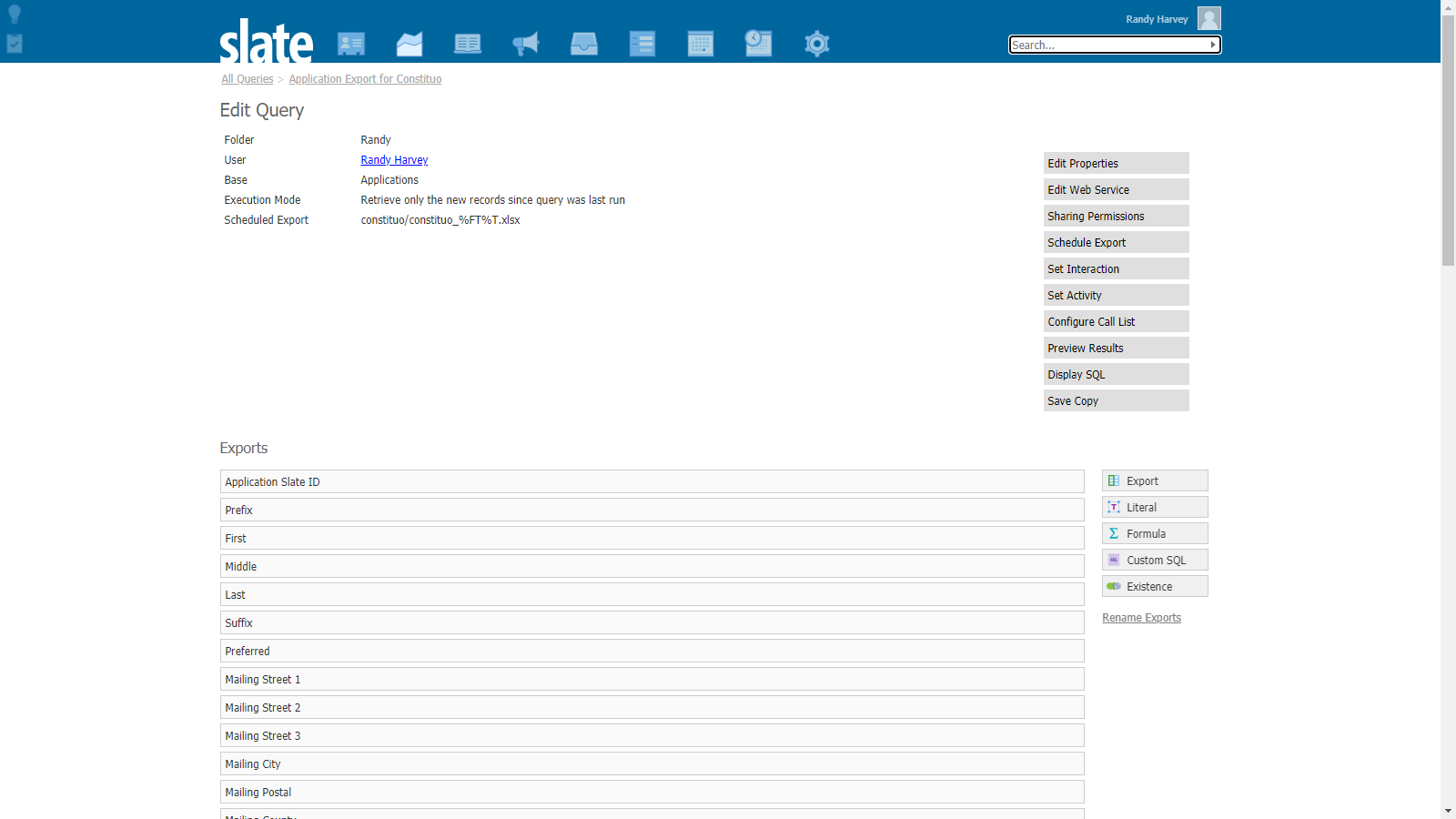 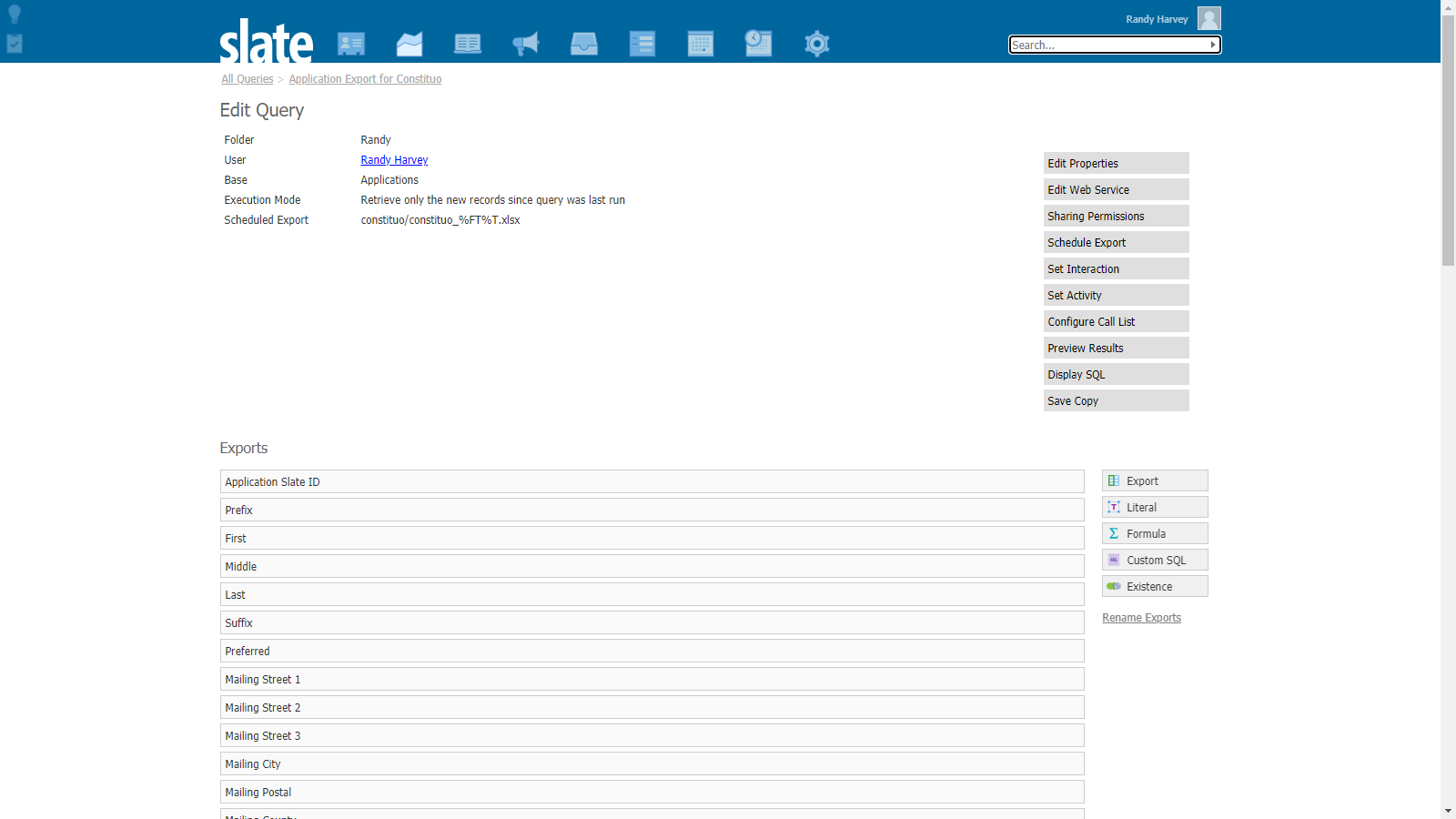 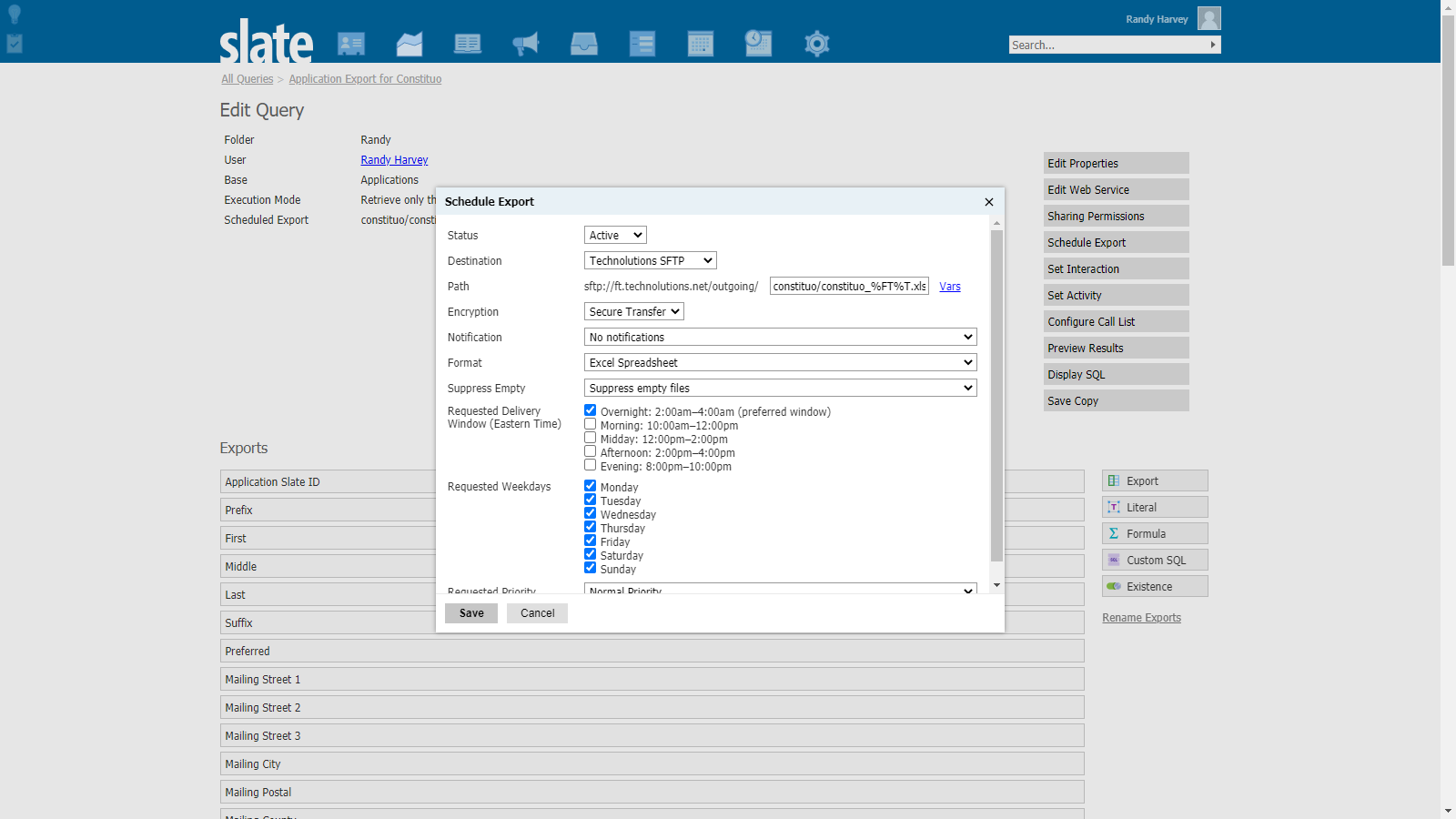 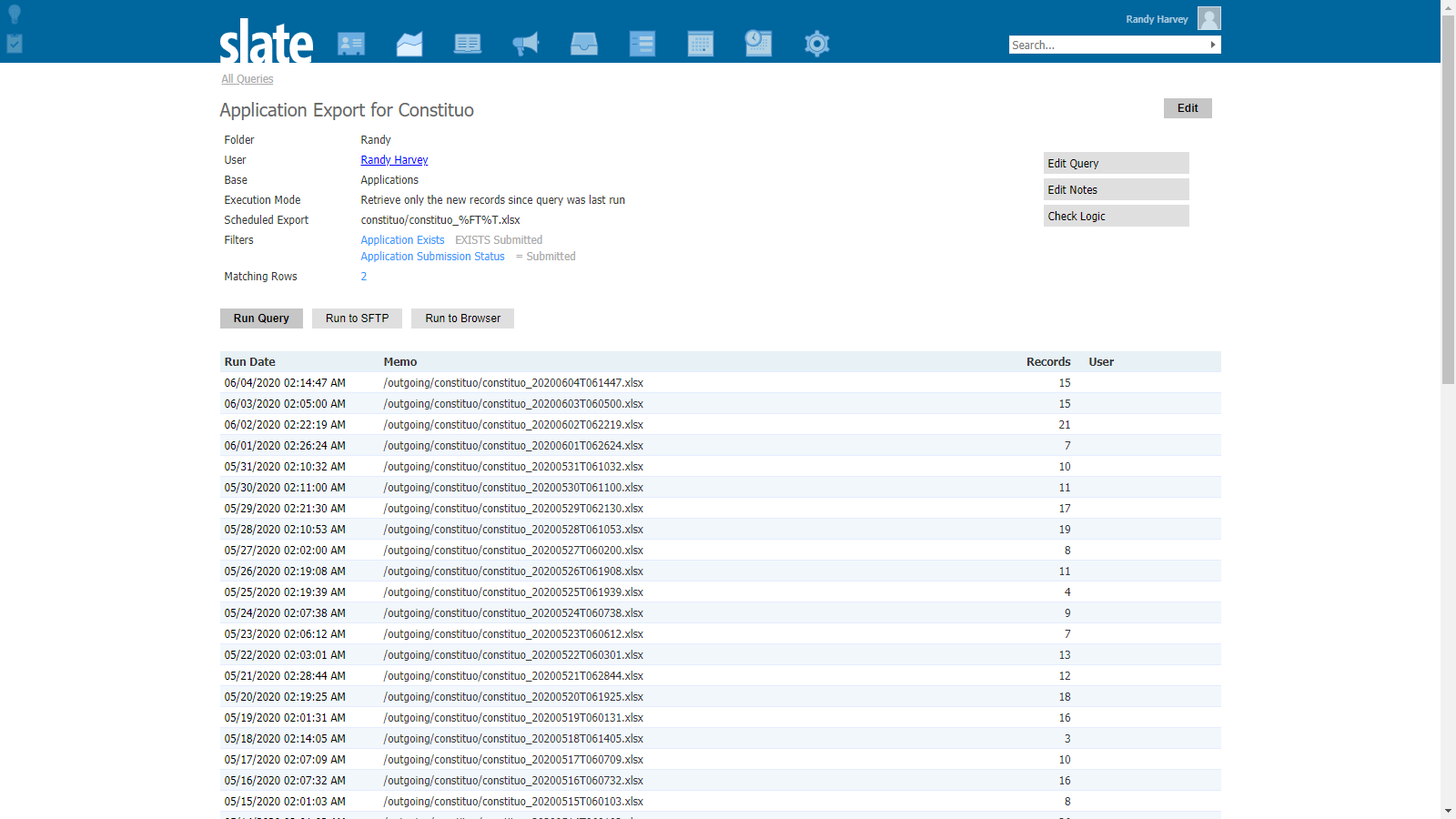 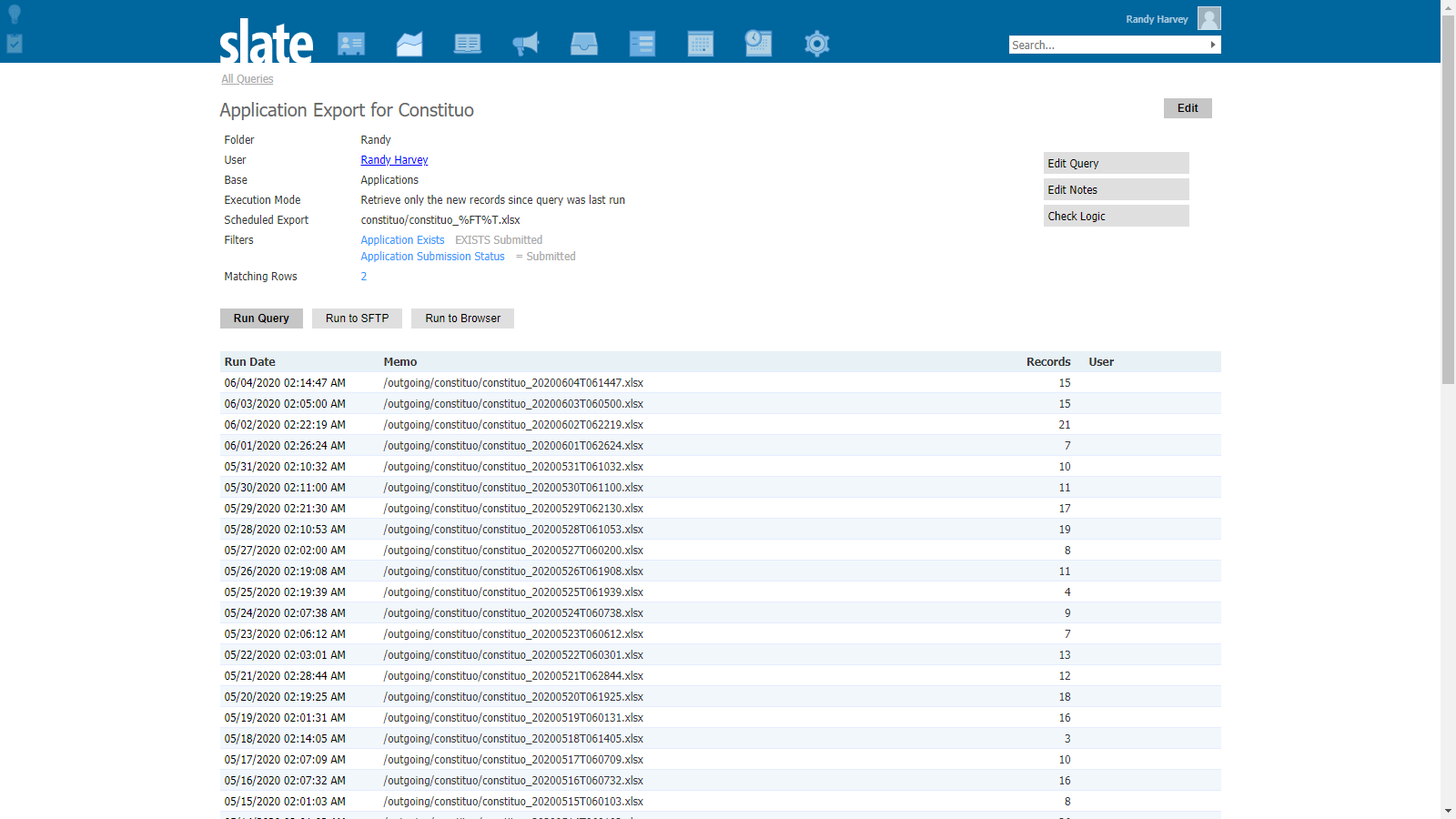 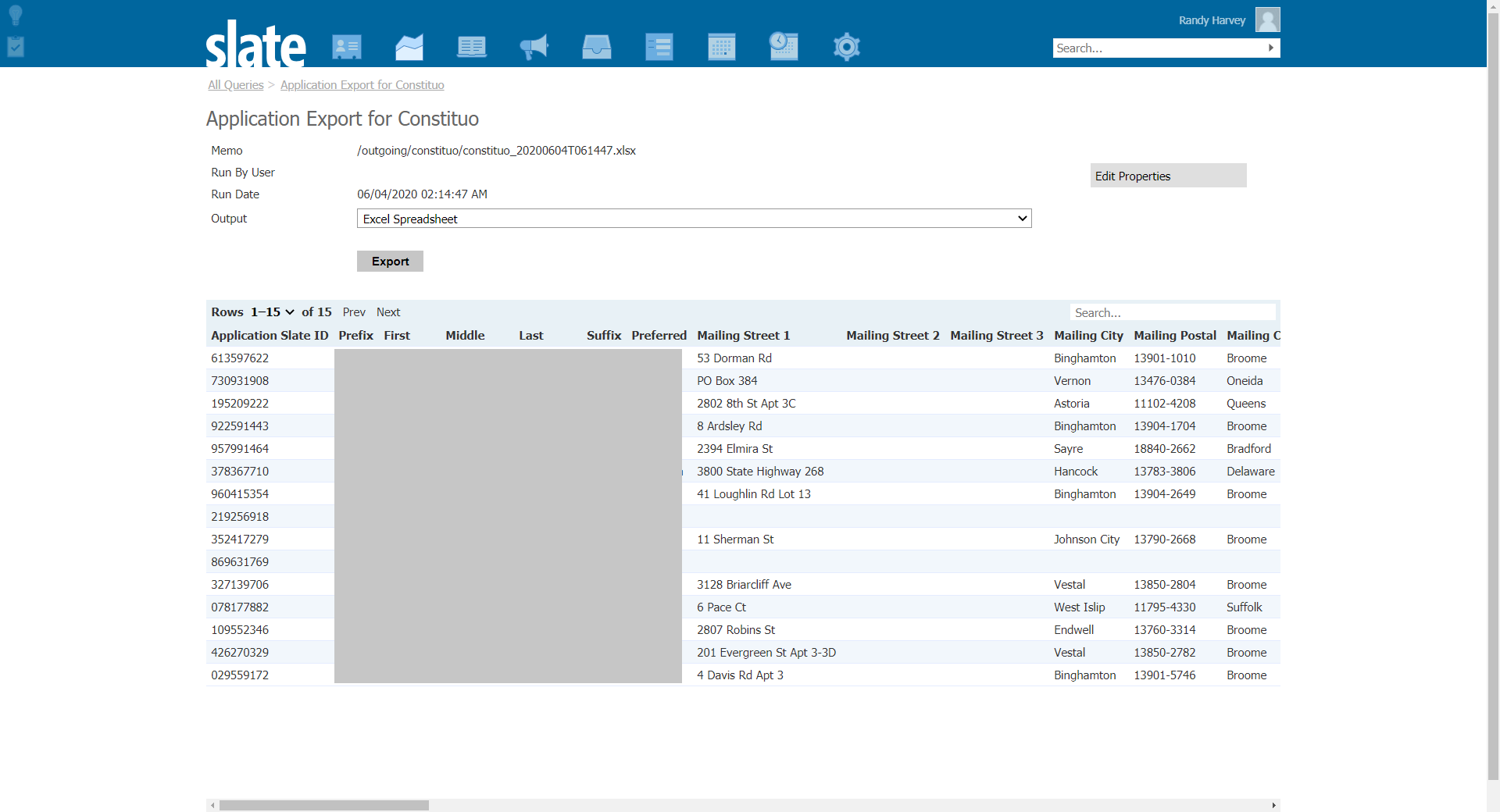 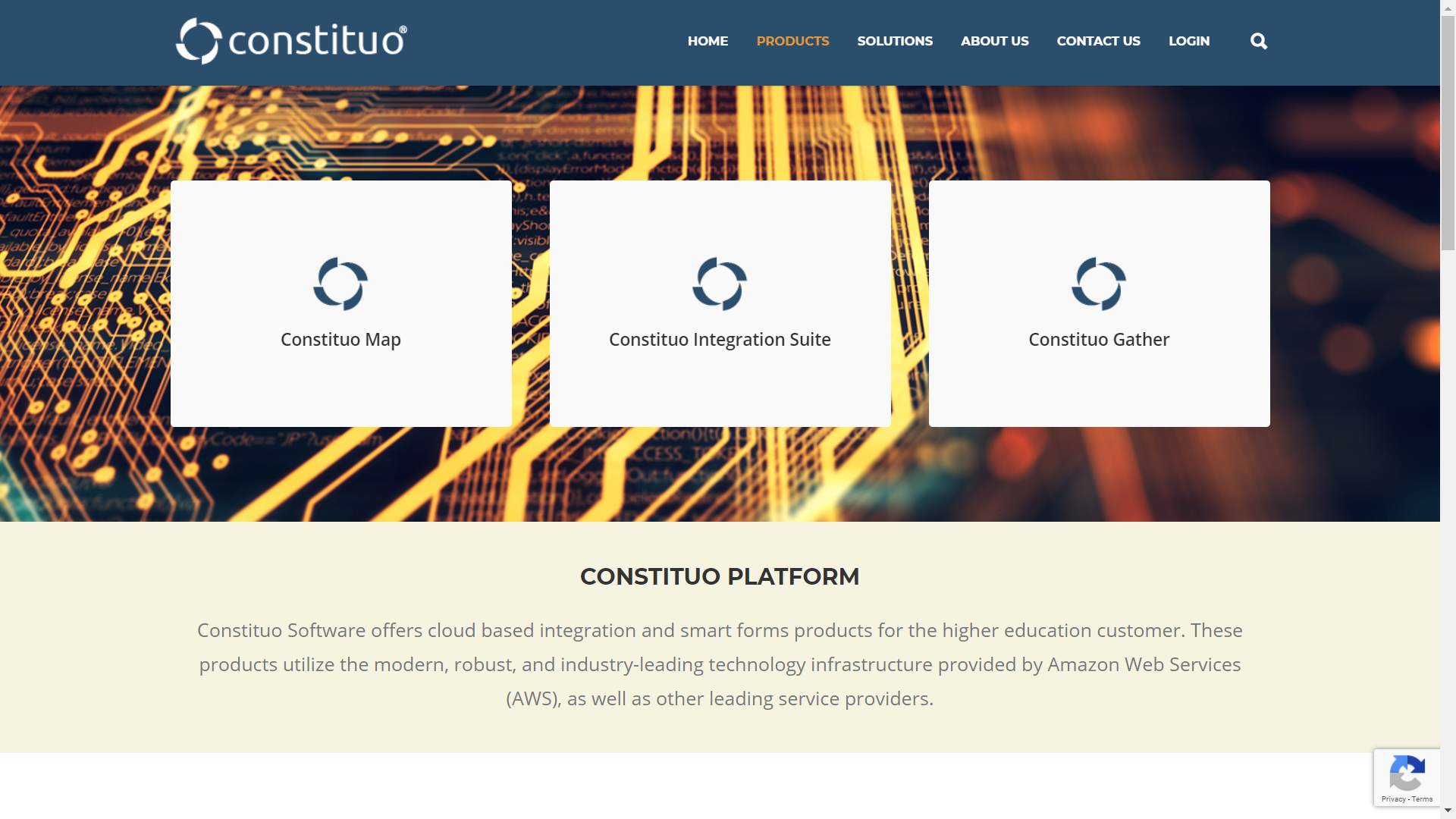 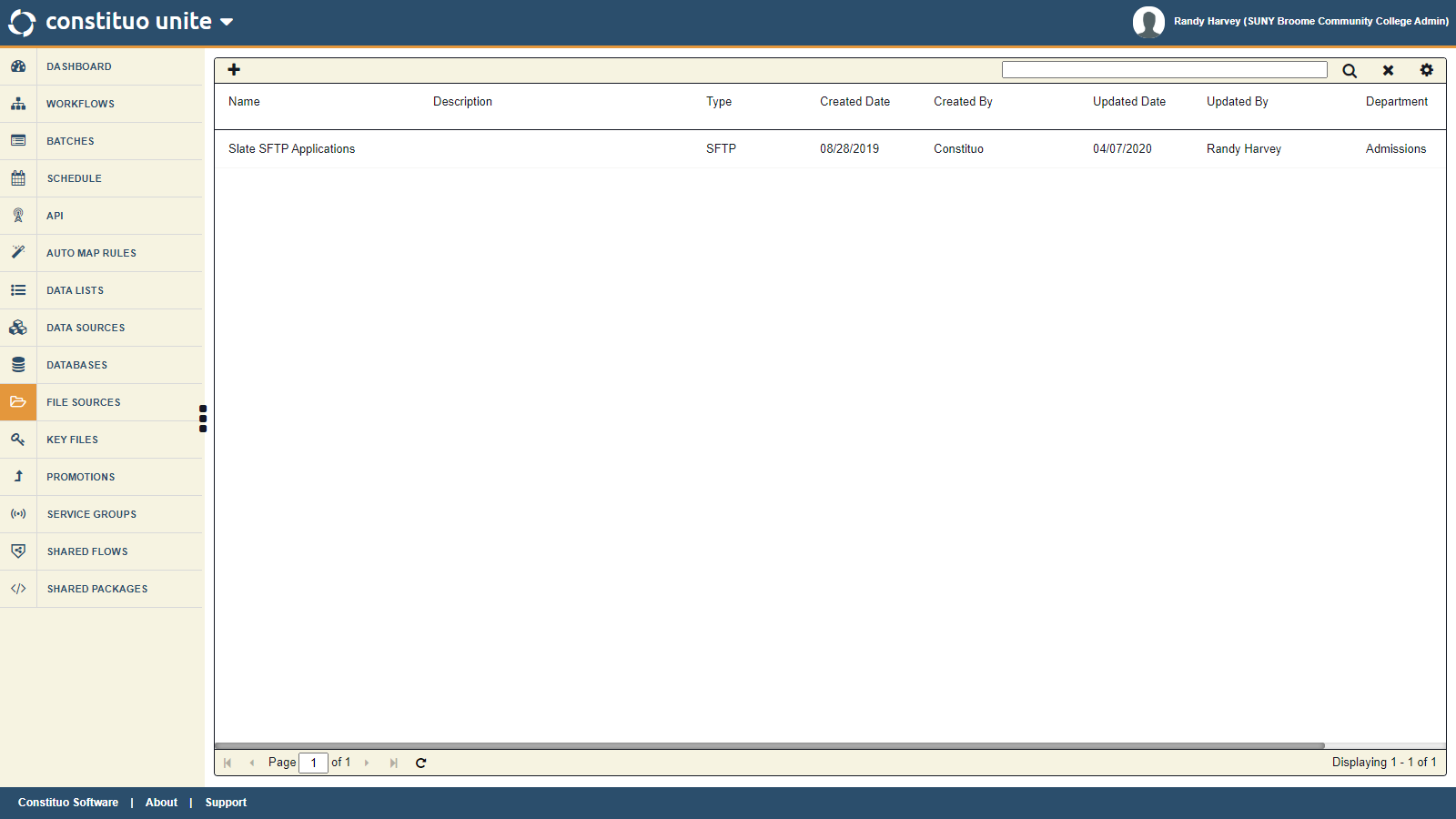 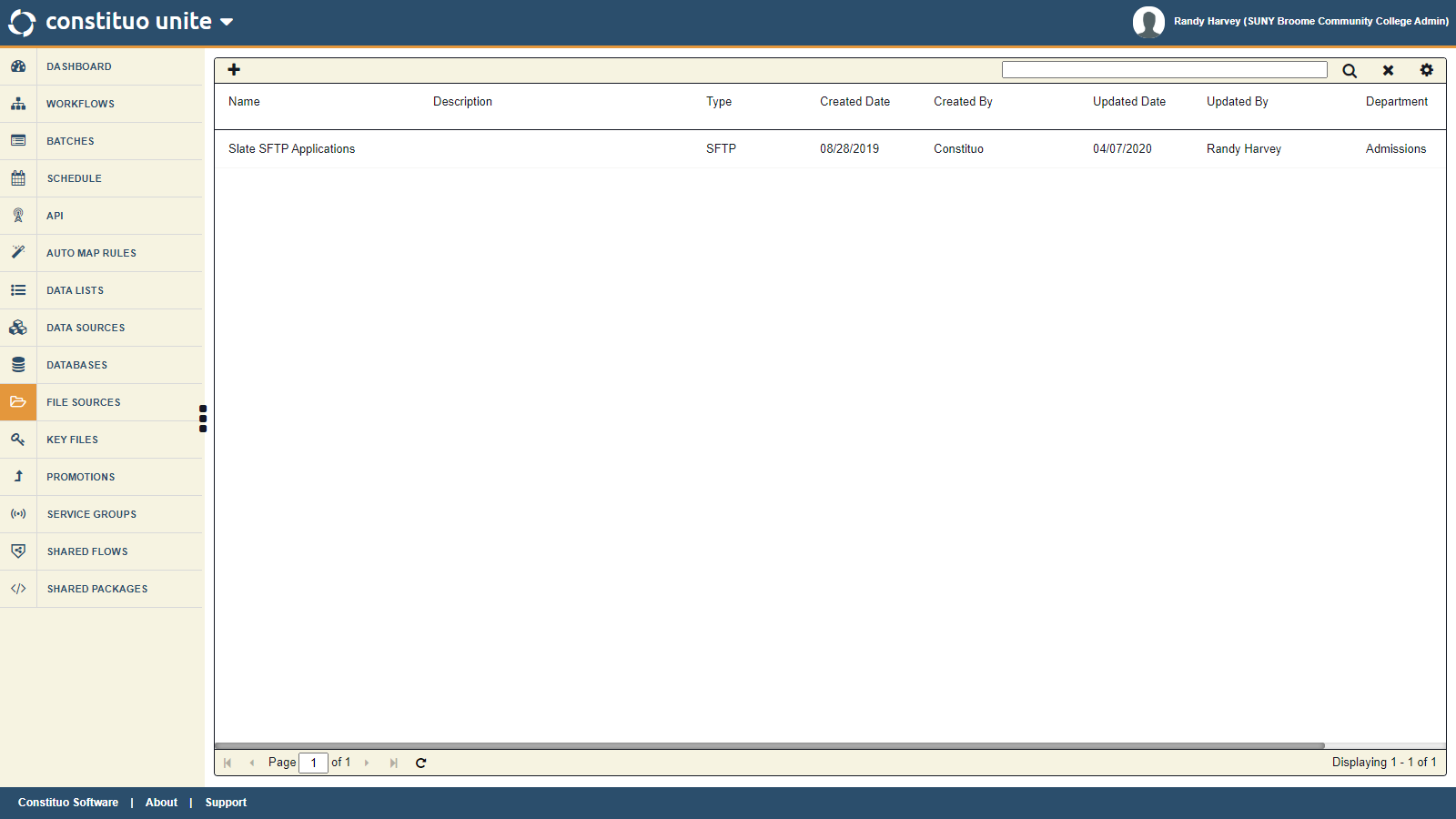 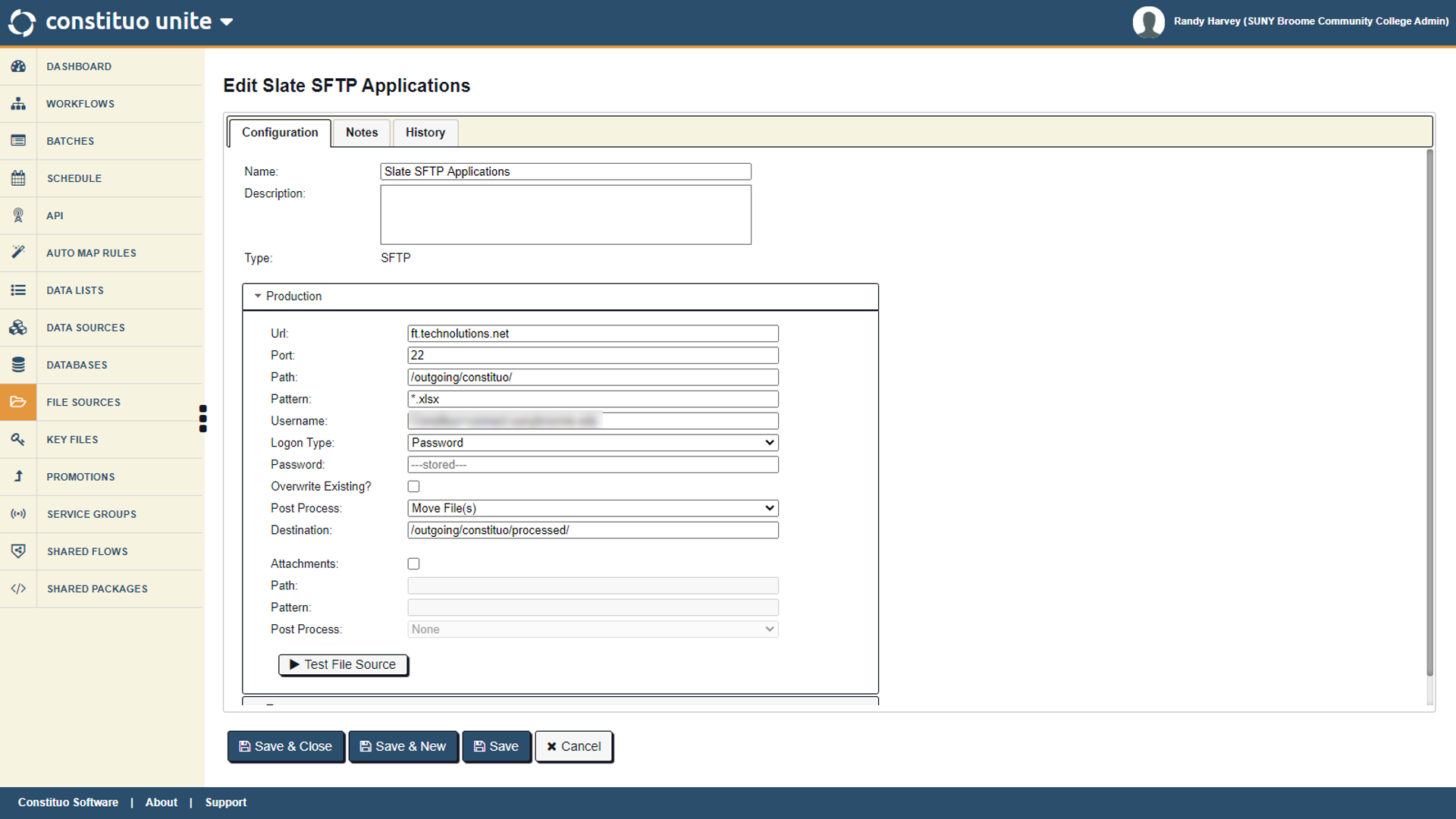 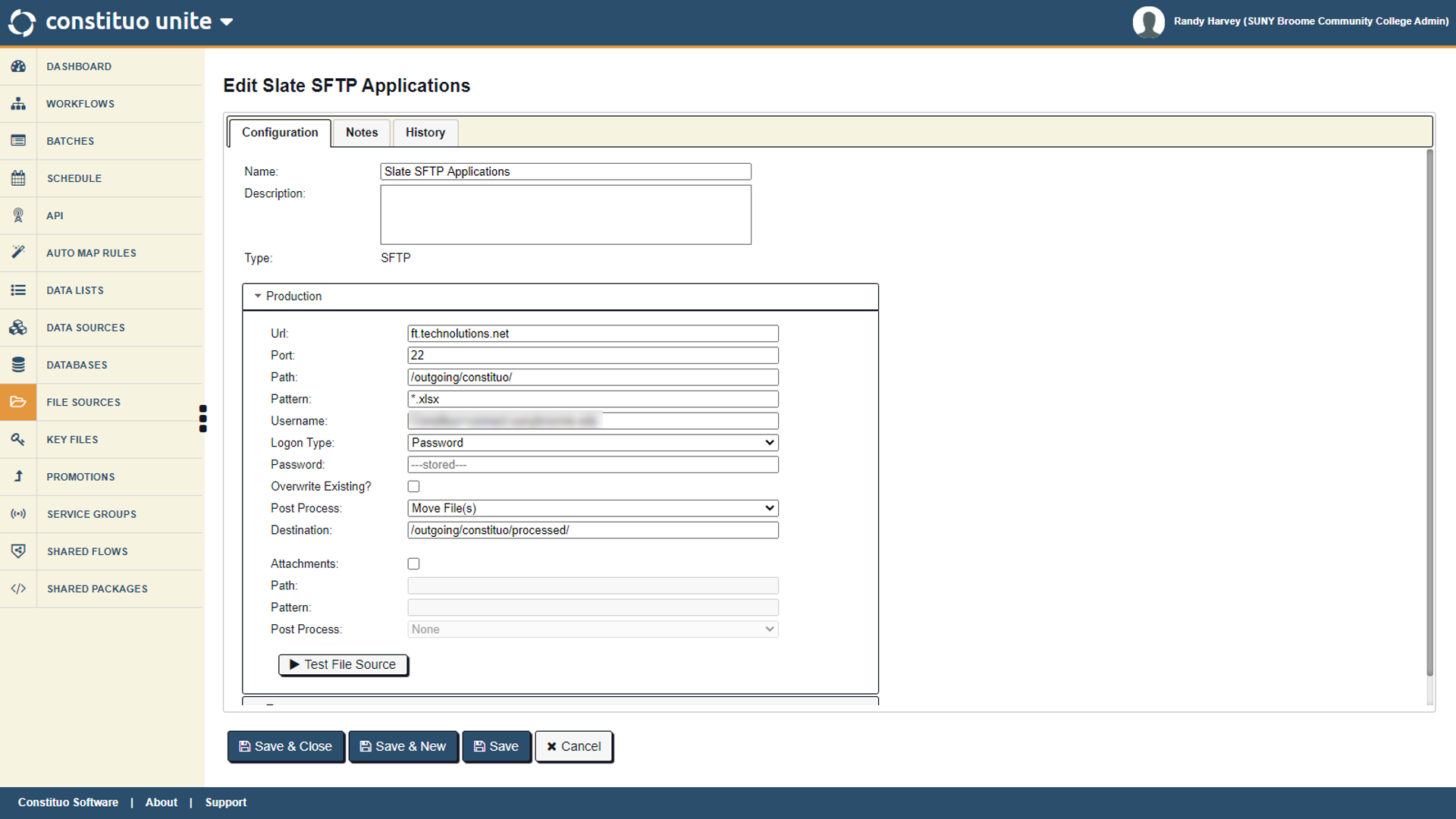 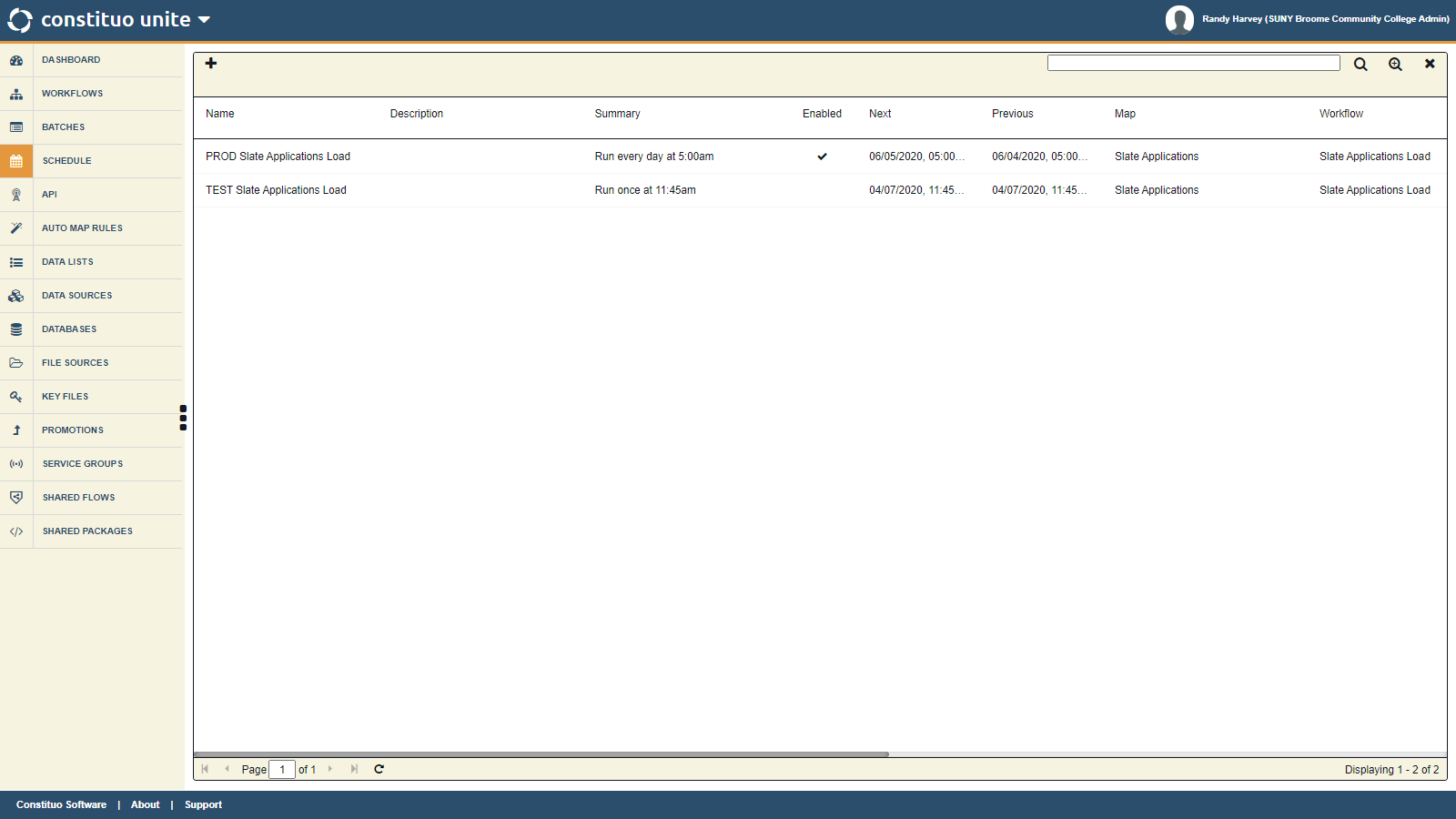 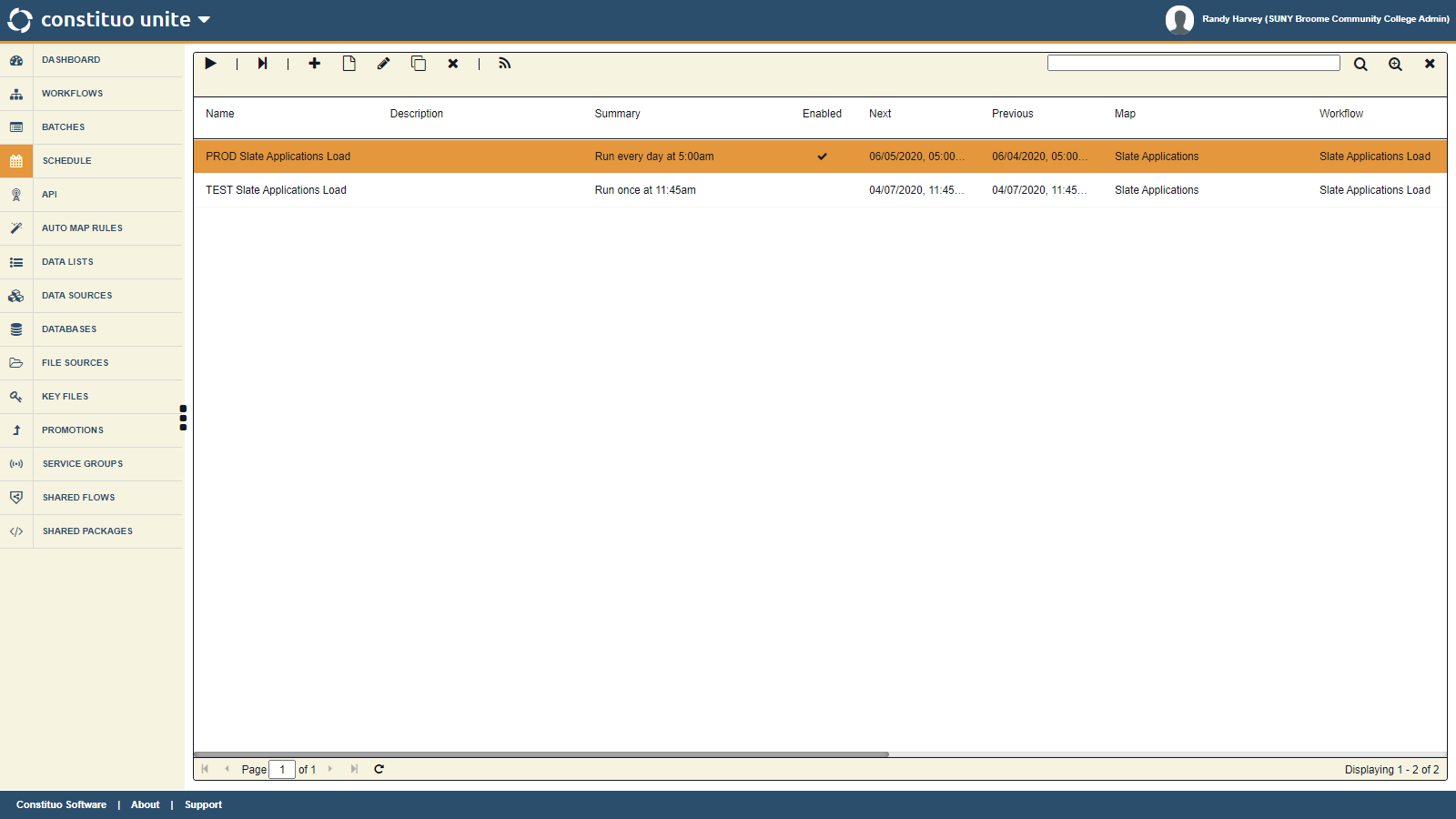 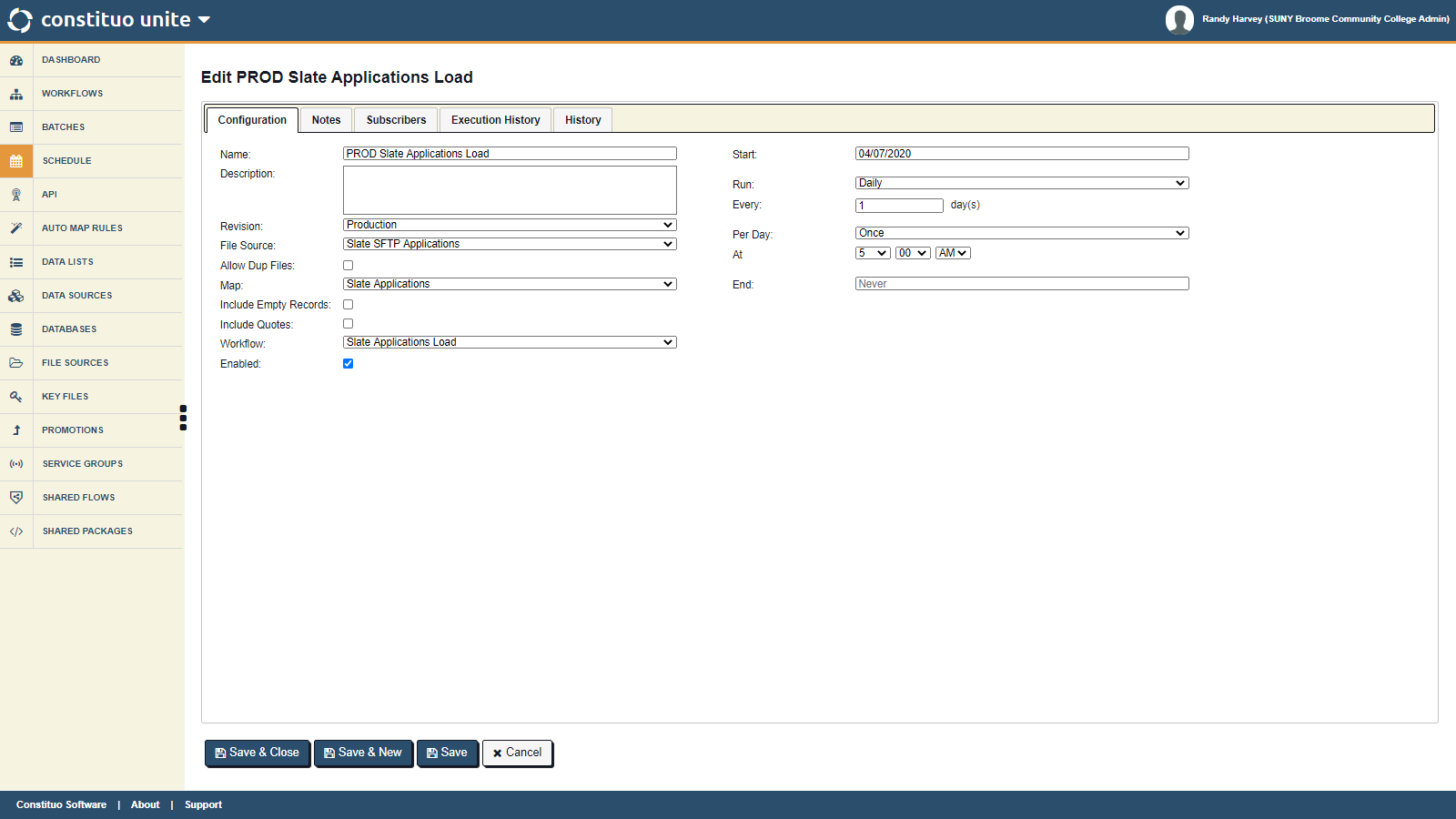 Our Implementation
Slate / Constituo / Banner Integration 
Data: Slate application data to be exported (Fields? - Prompts?) 
Extract: Slate data via SFTP (API Available)
Transform:  Data to prepare for upsert into Banner
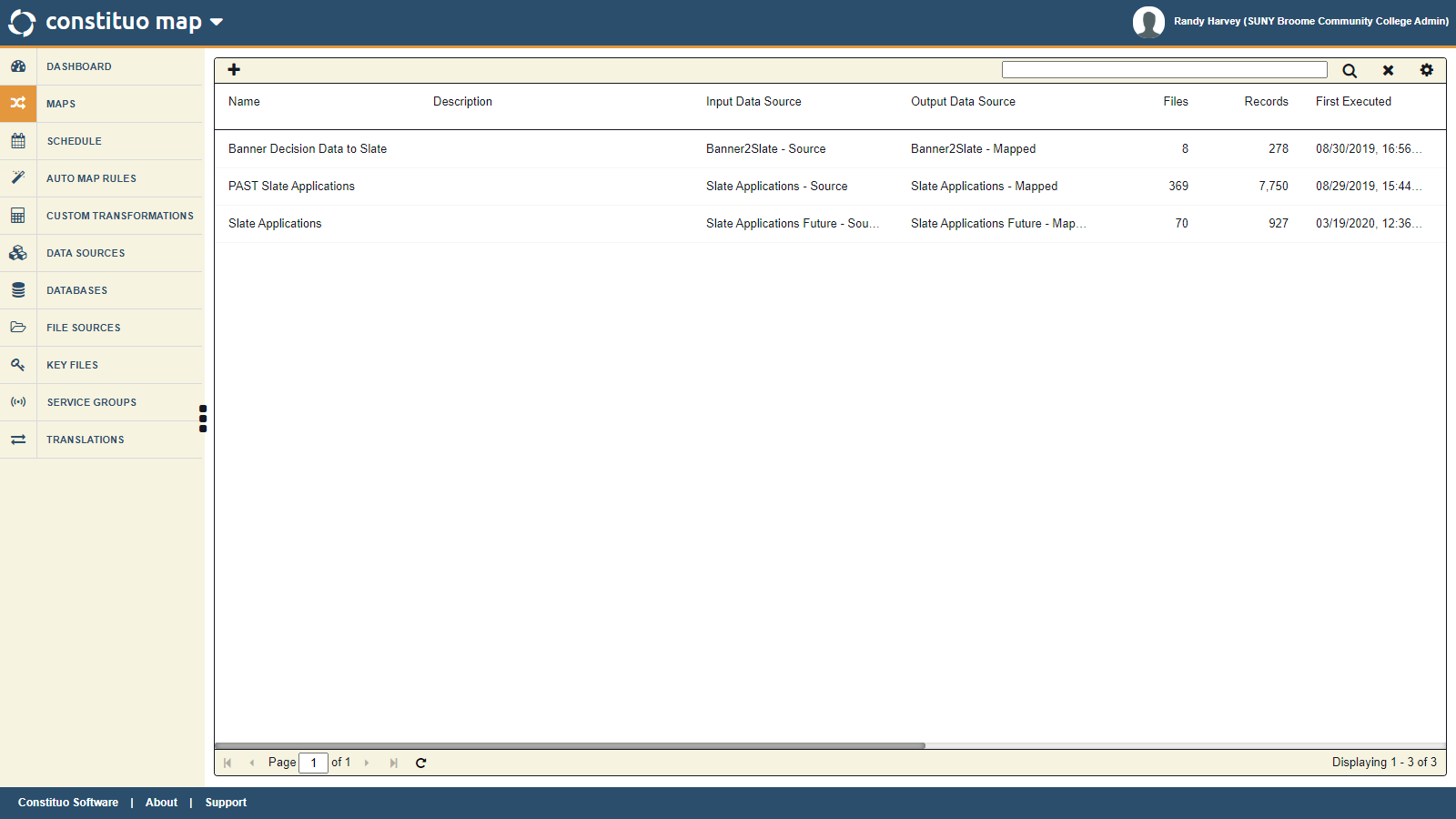 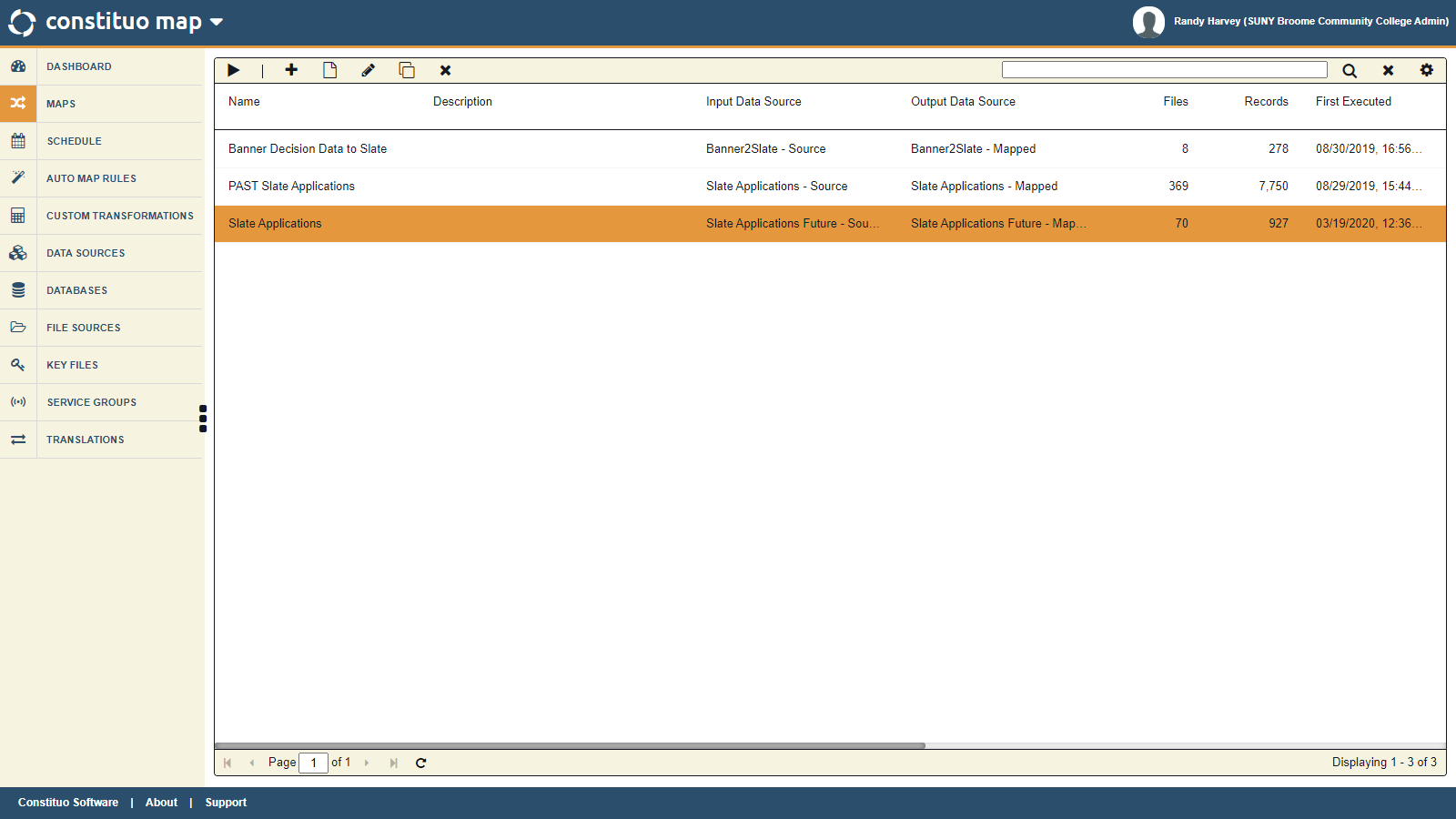 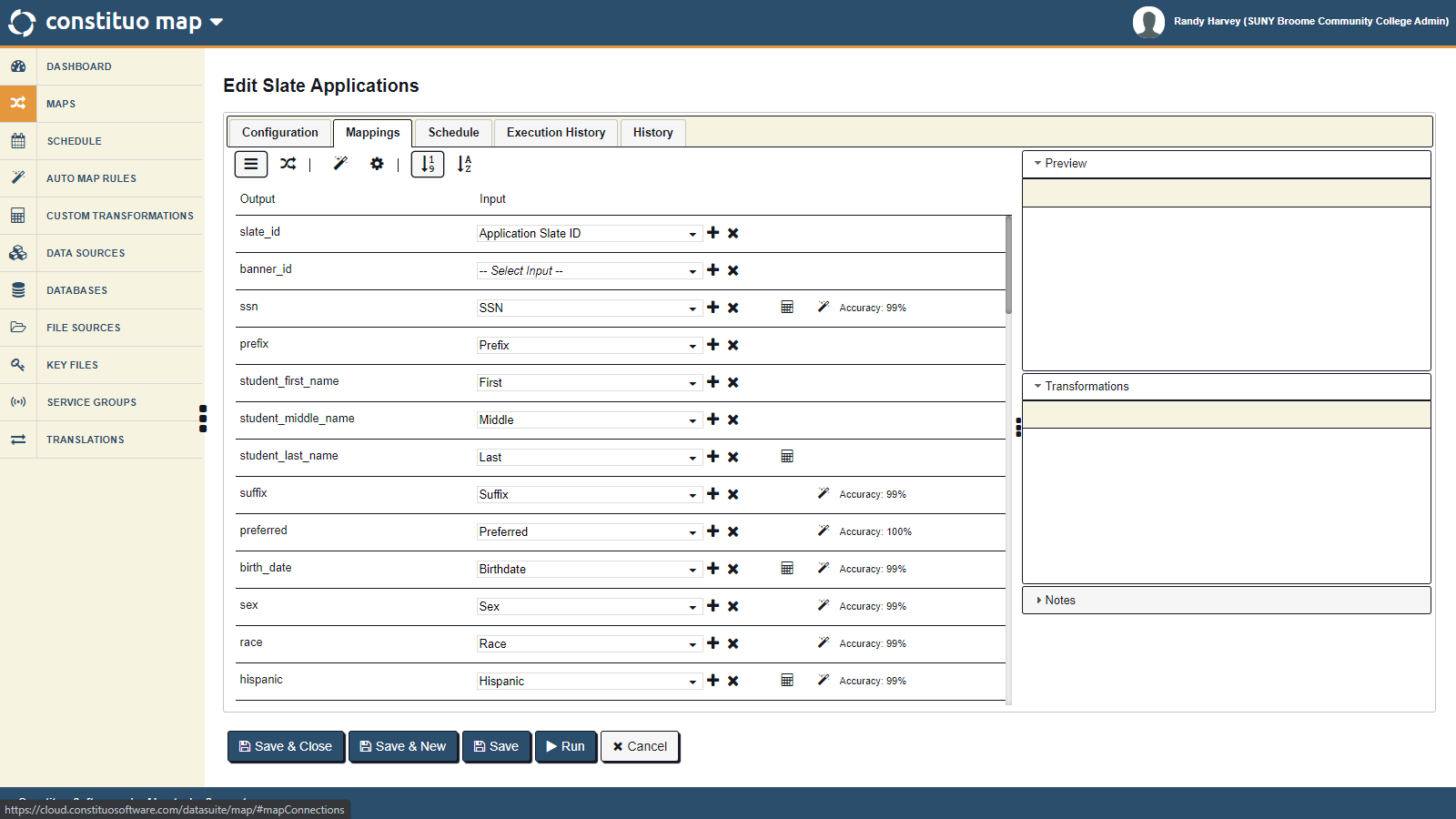 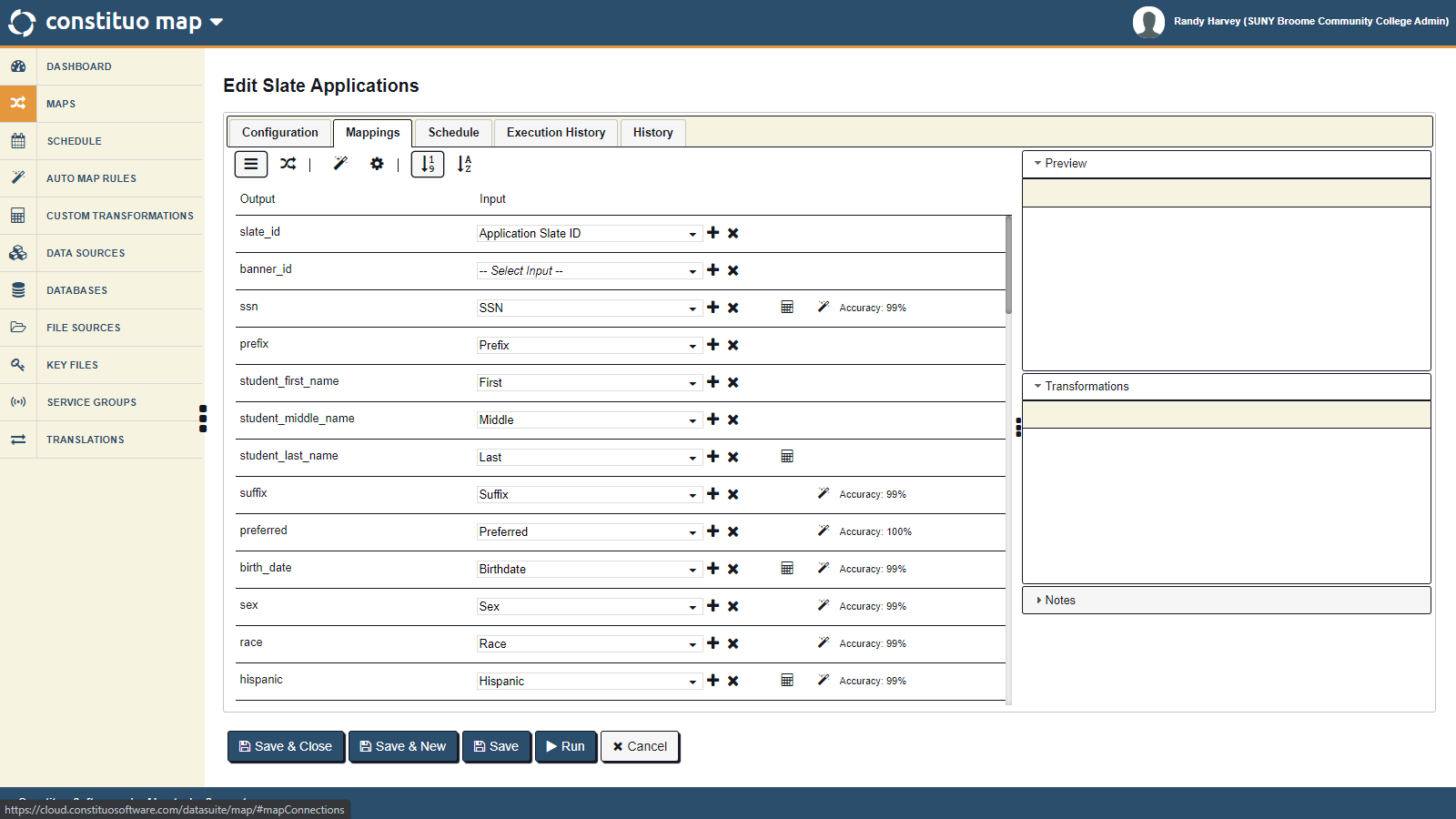 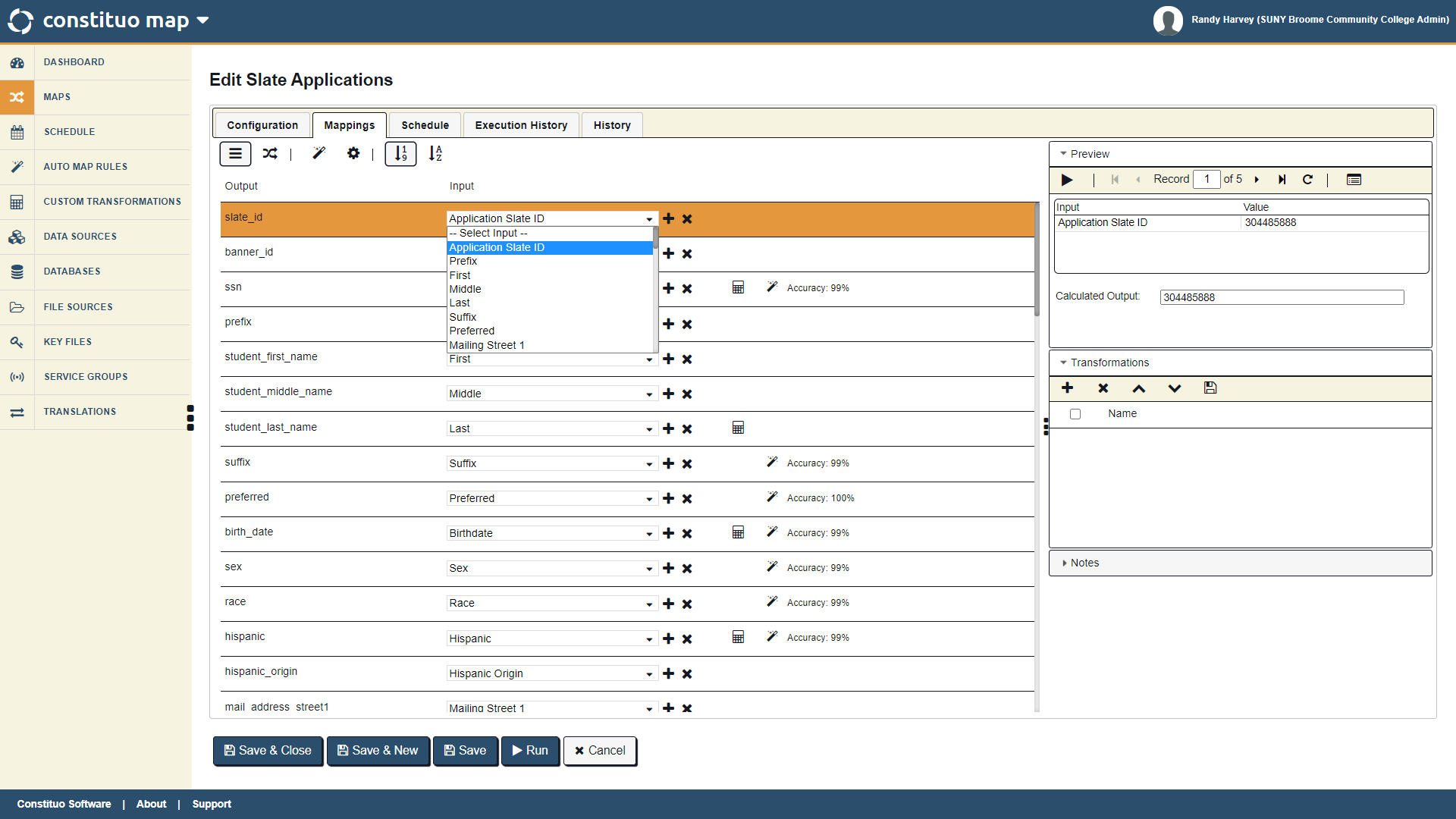 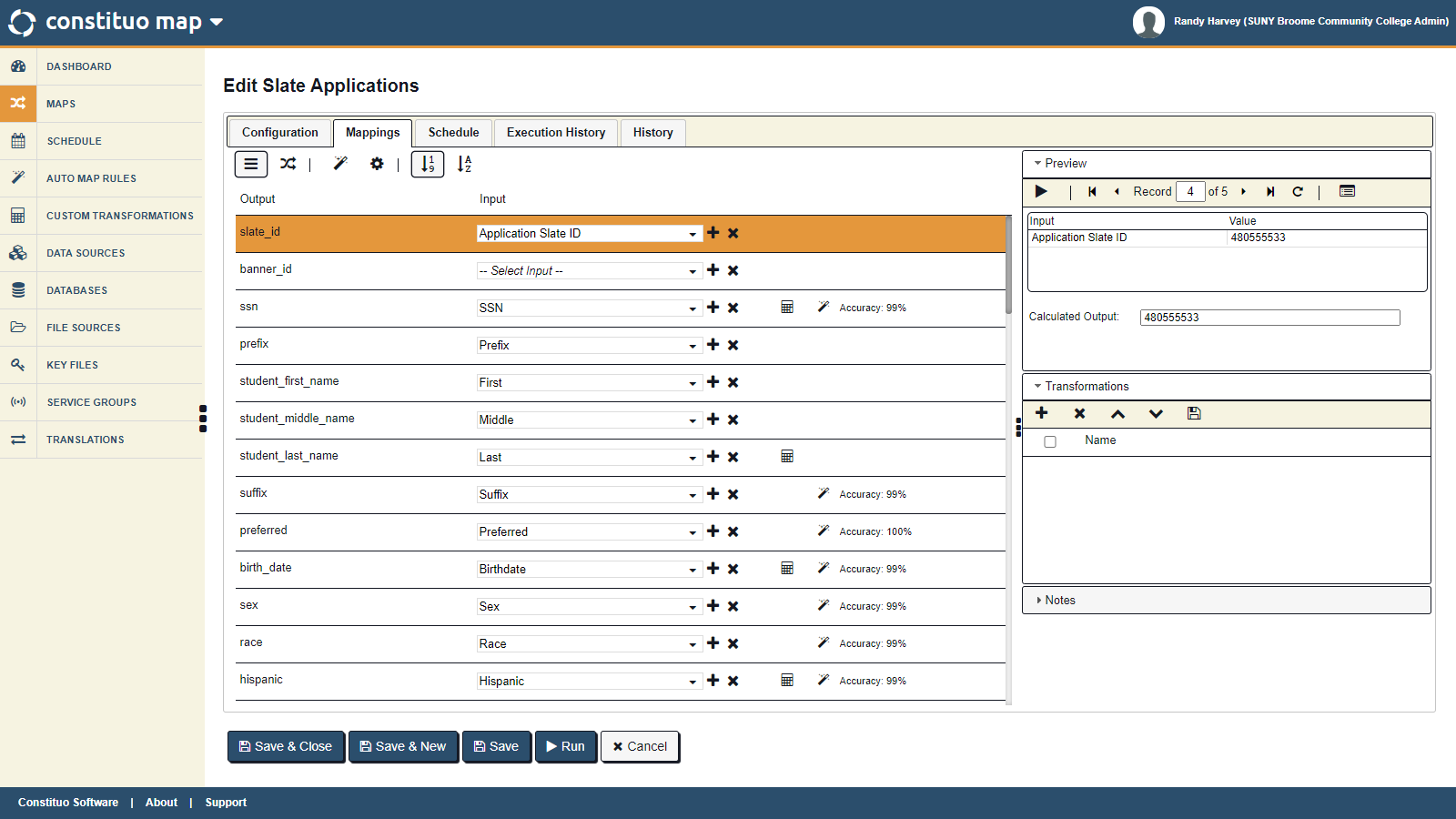 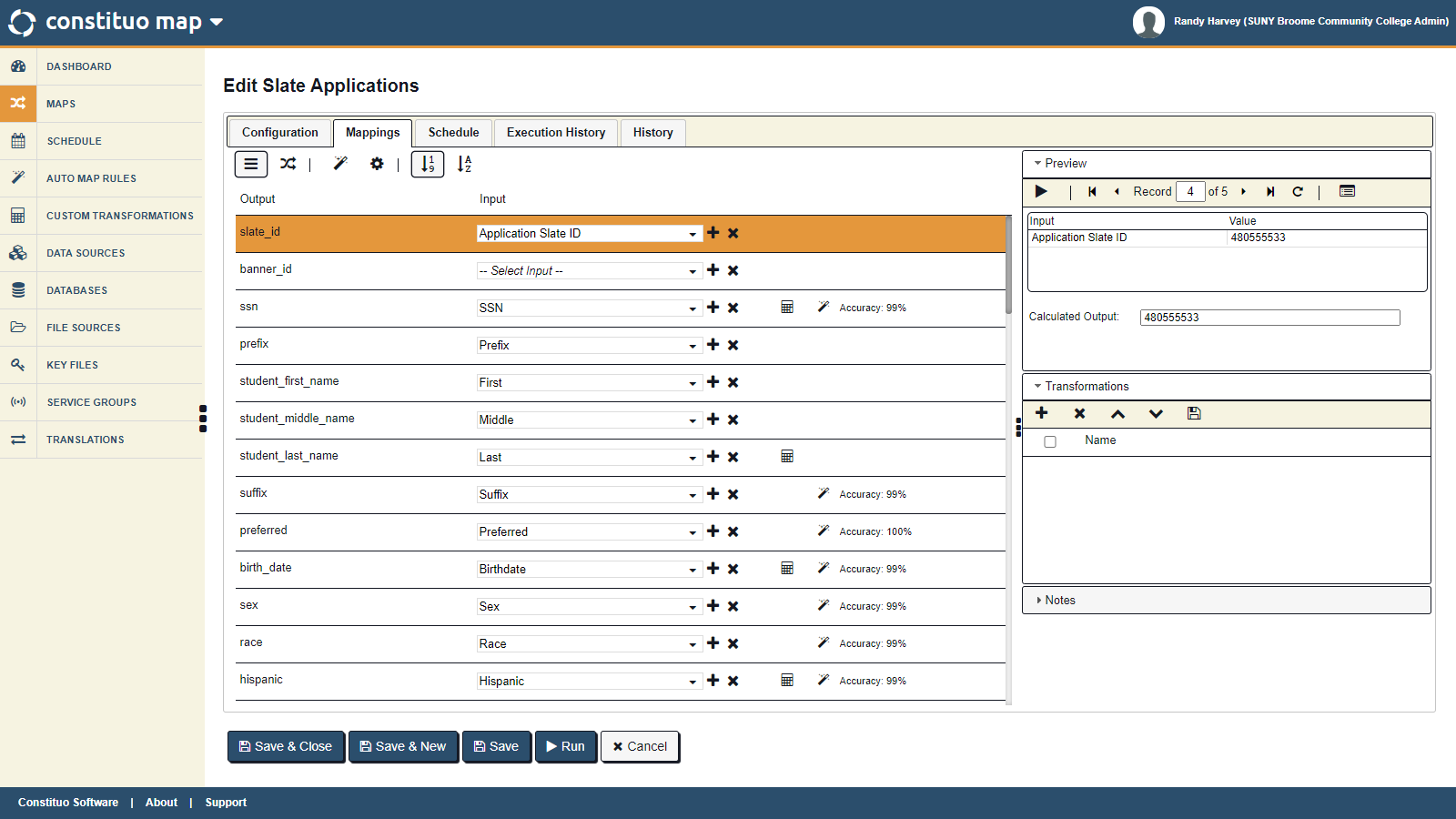 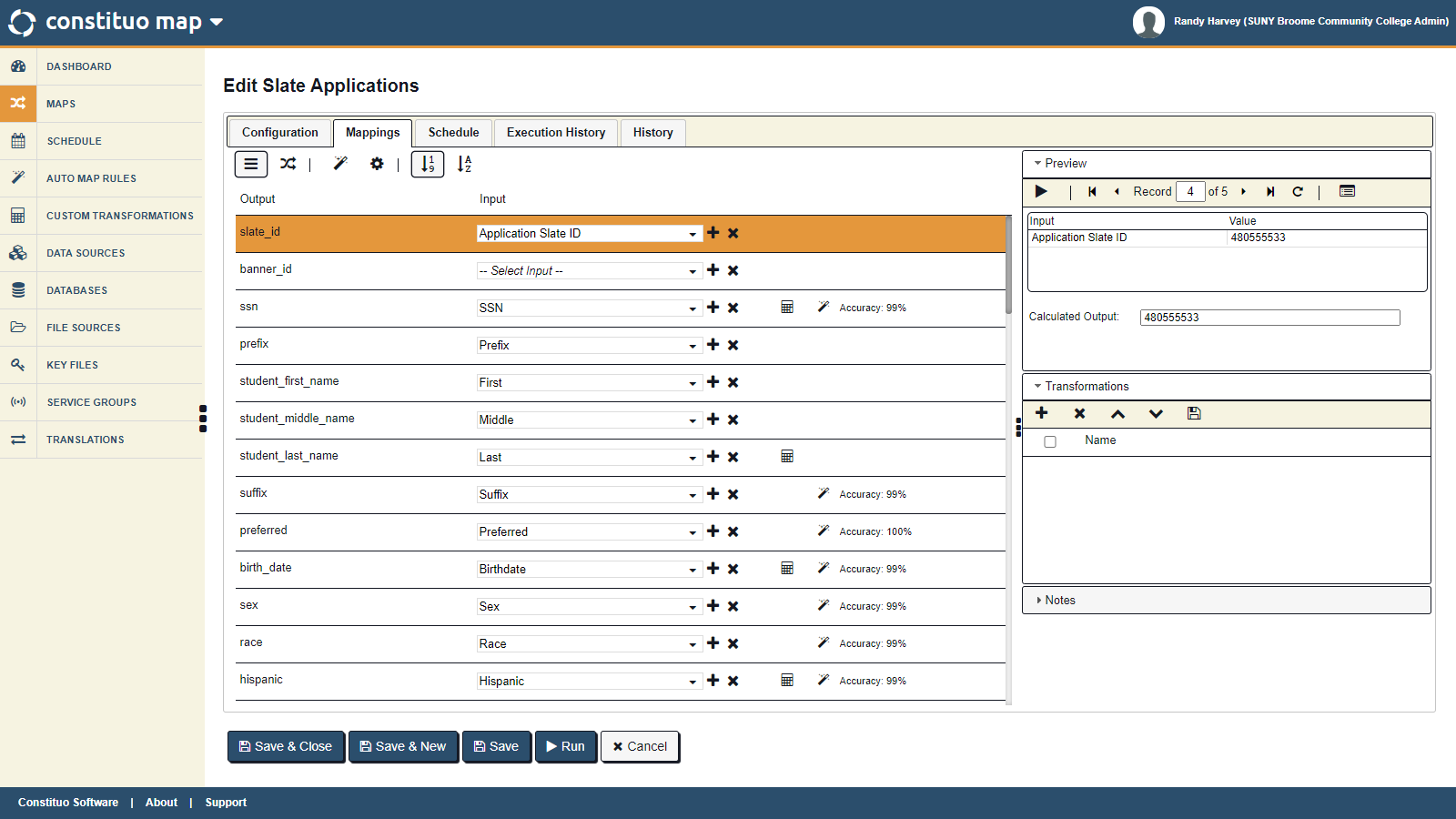 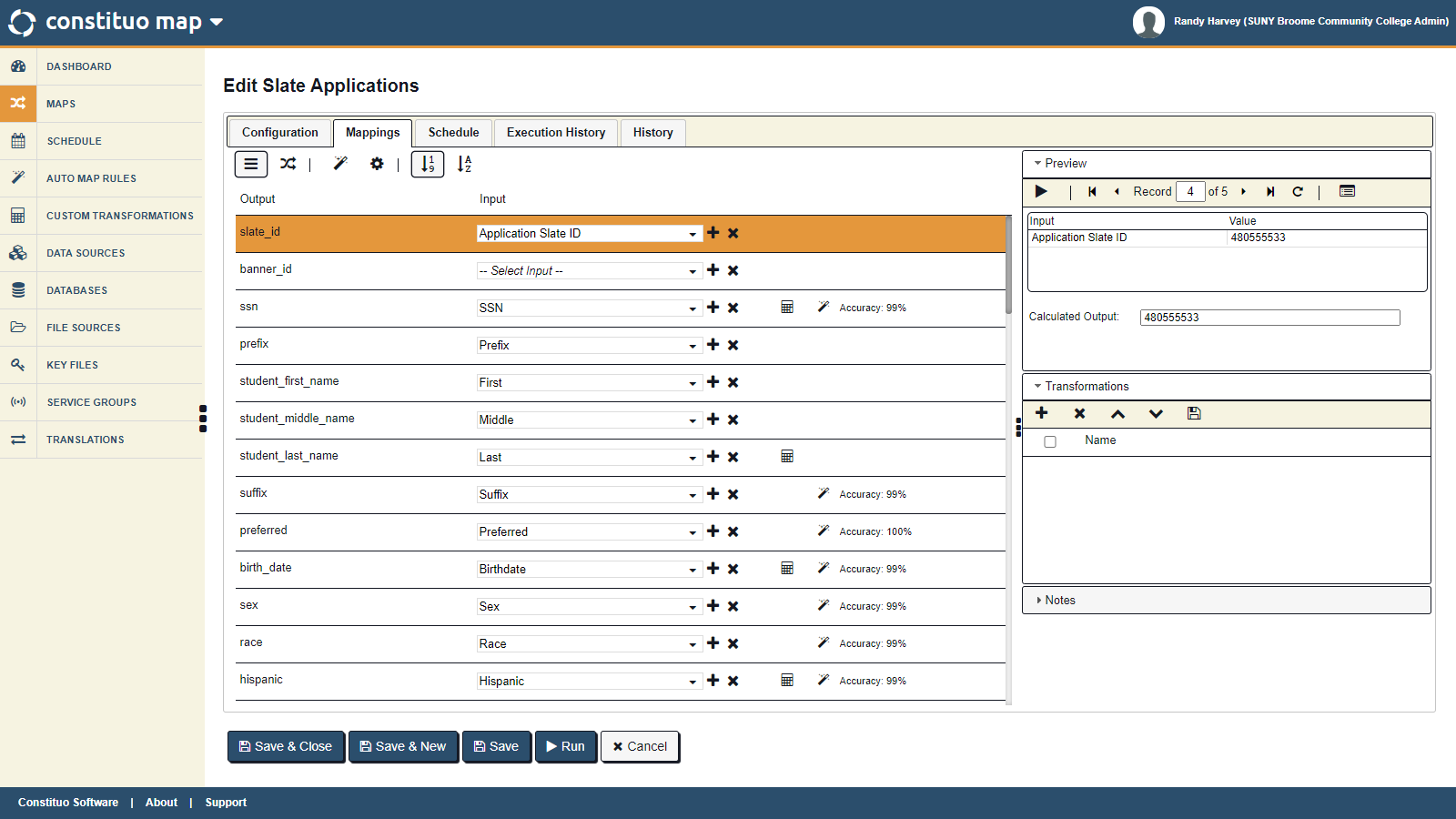 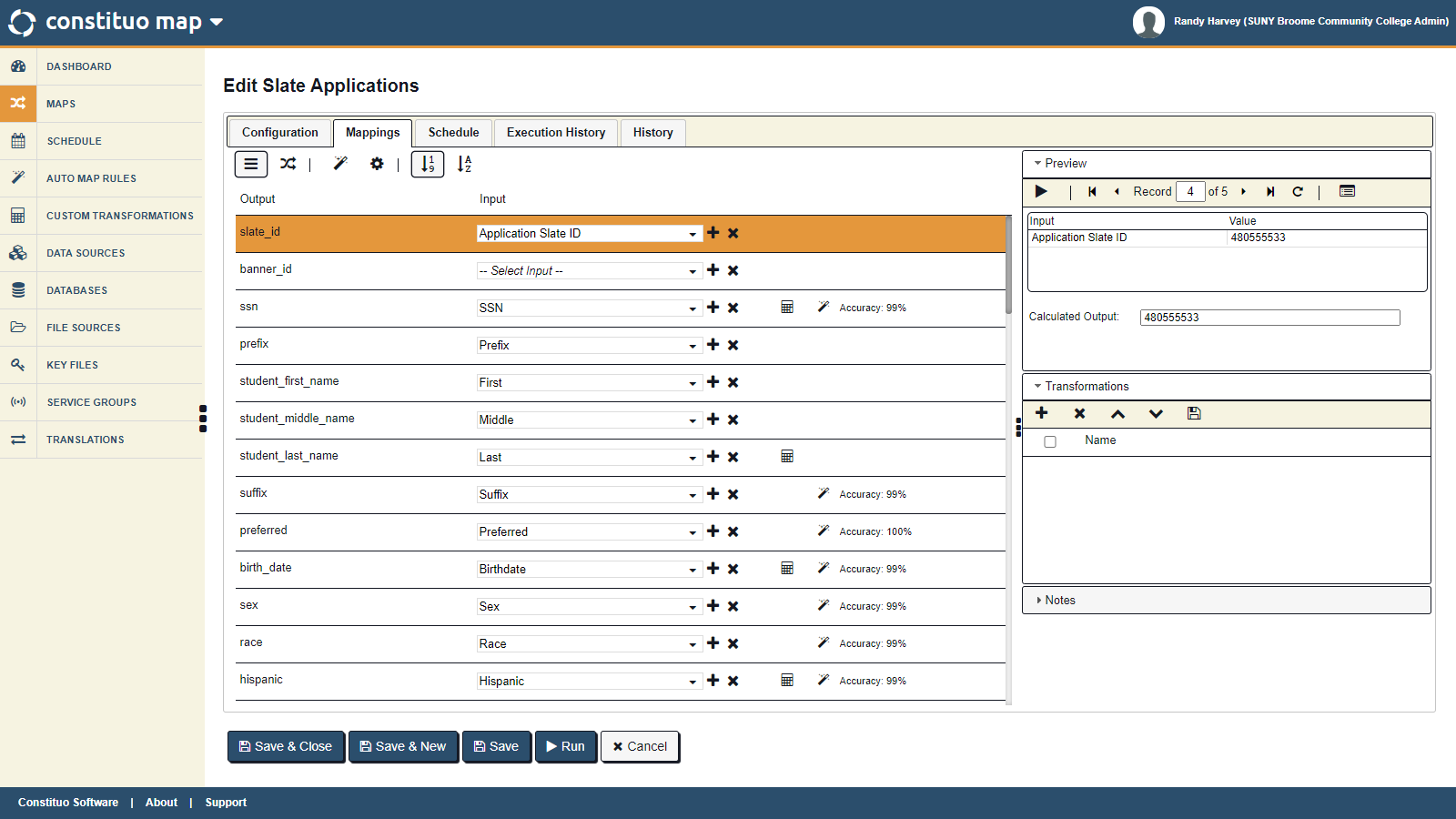 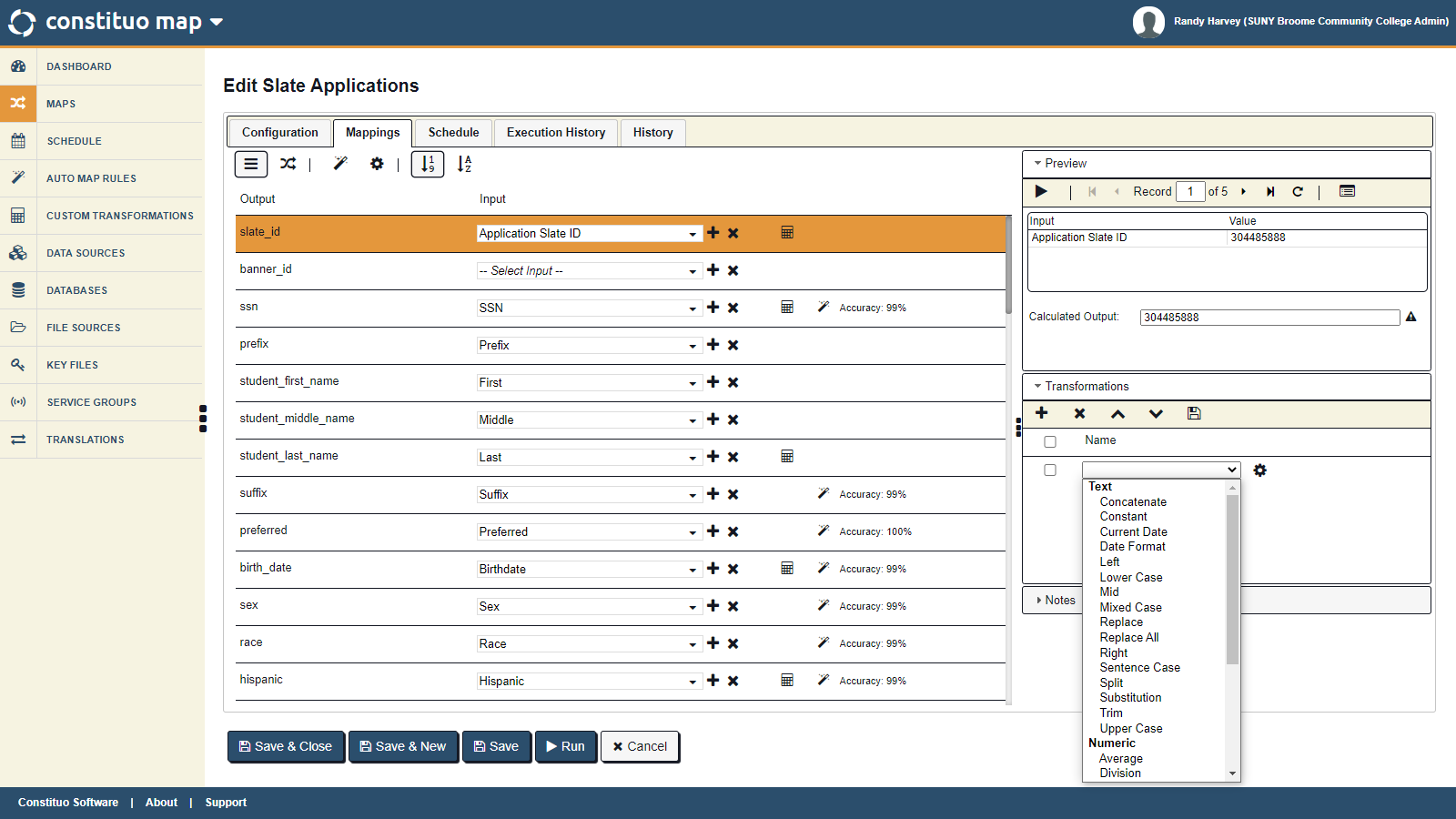 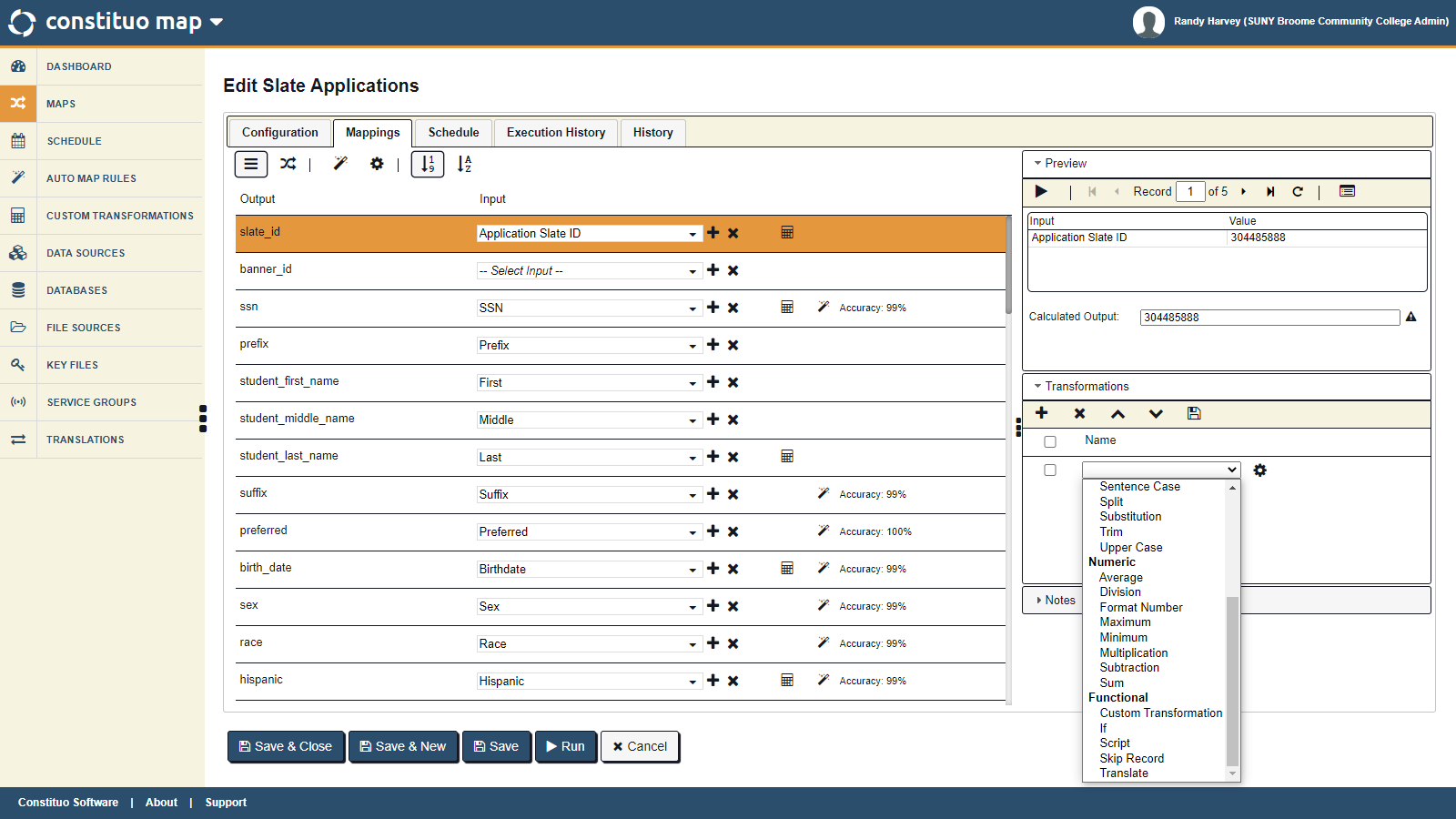 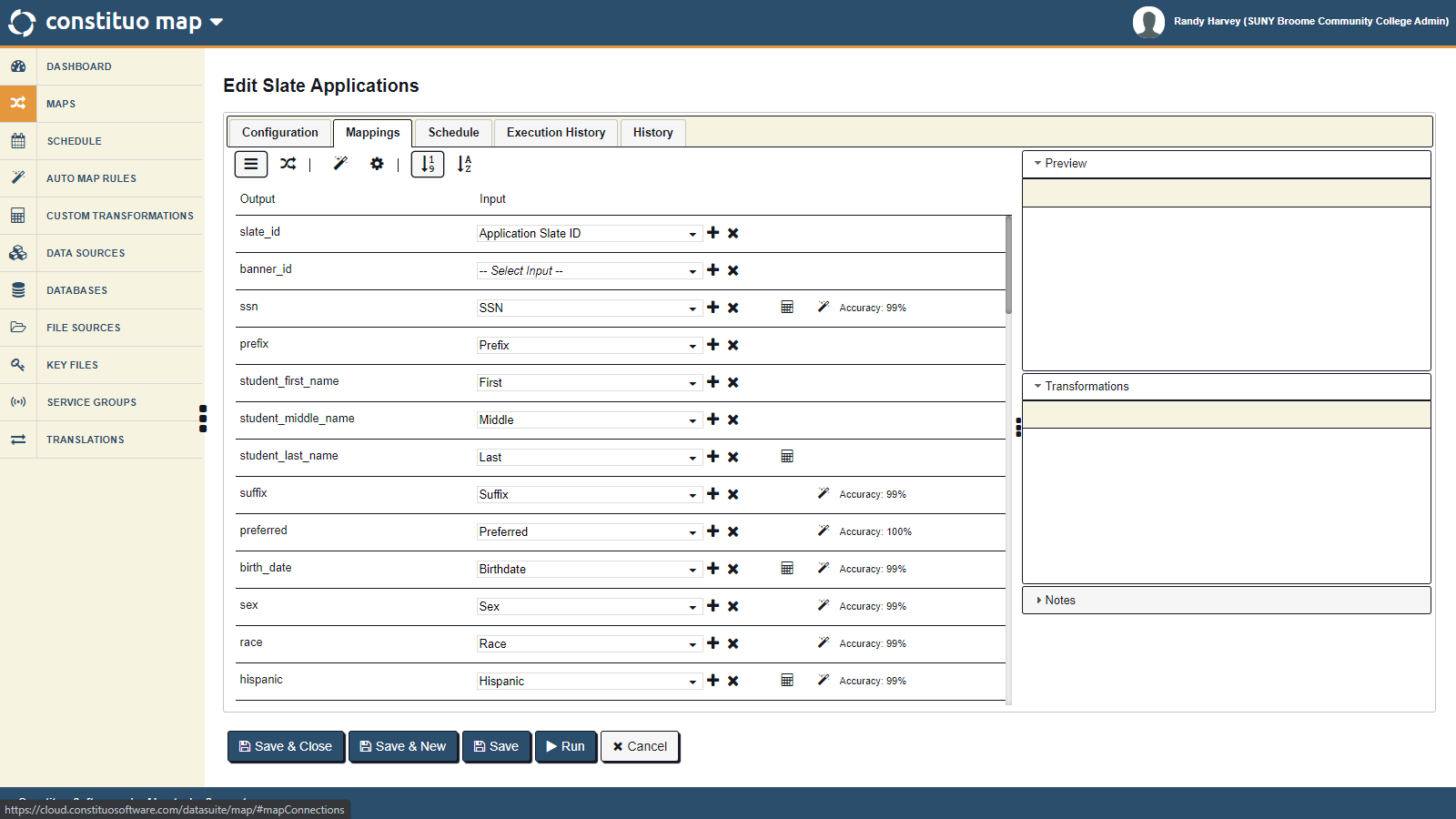 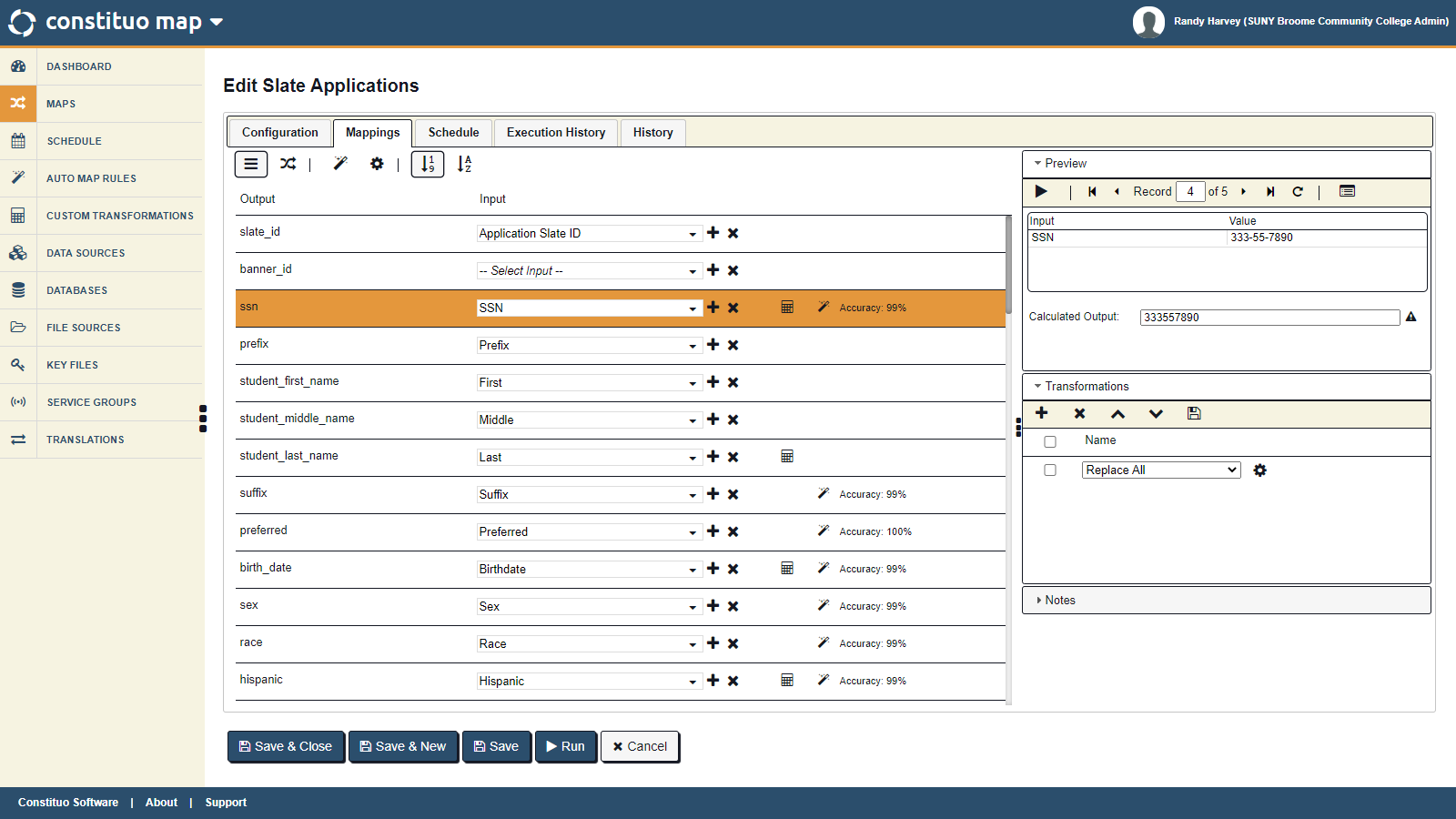 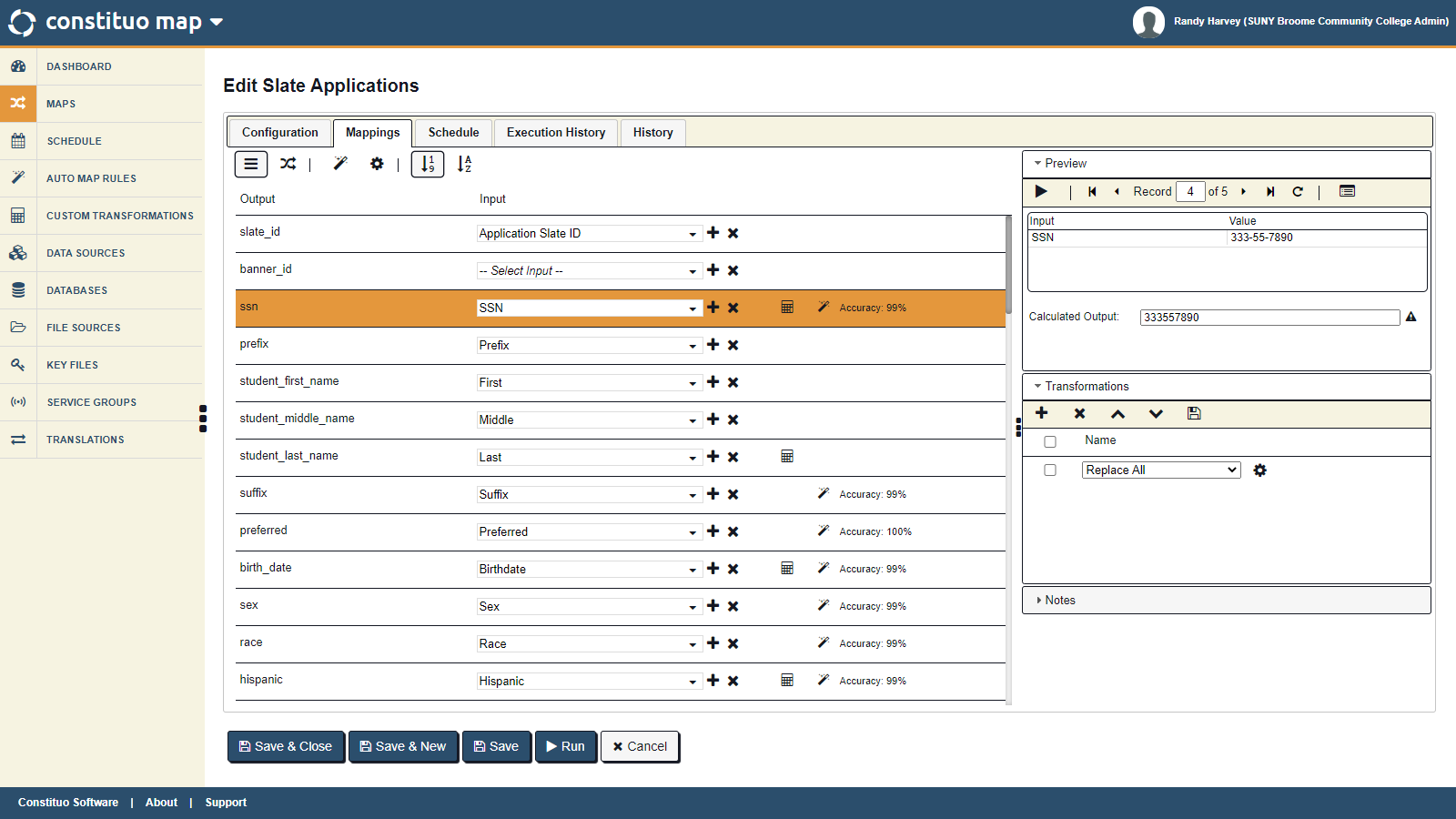 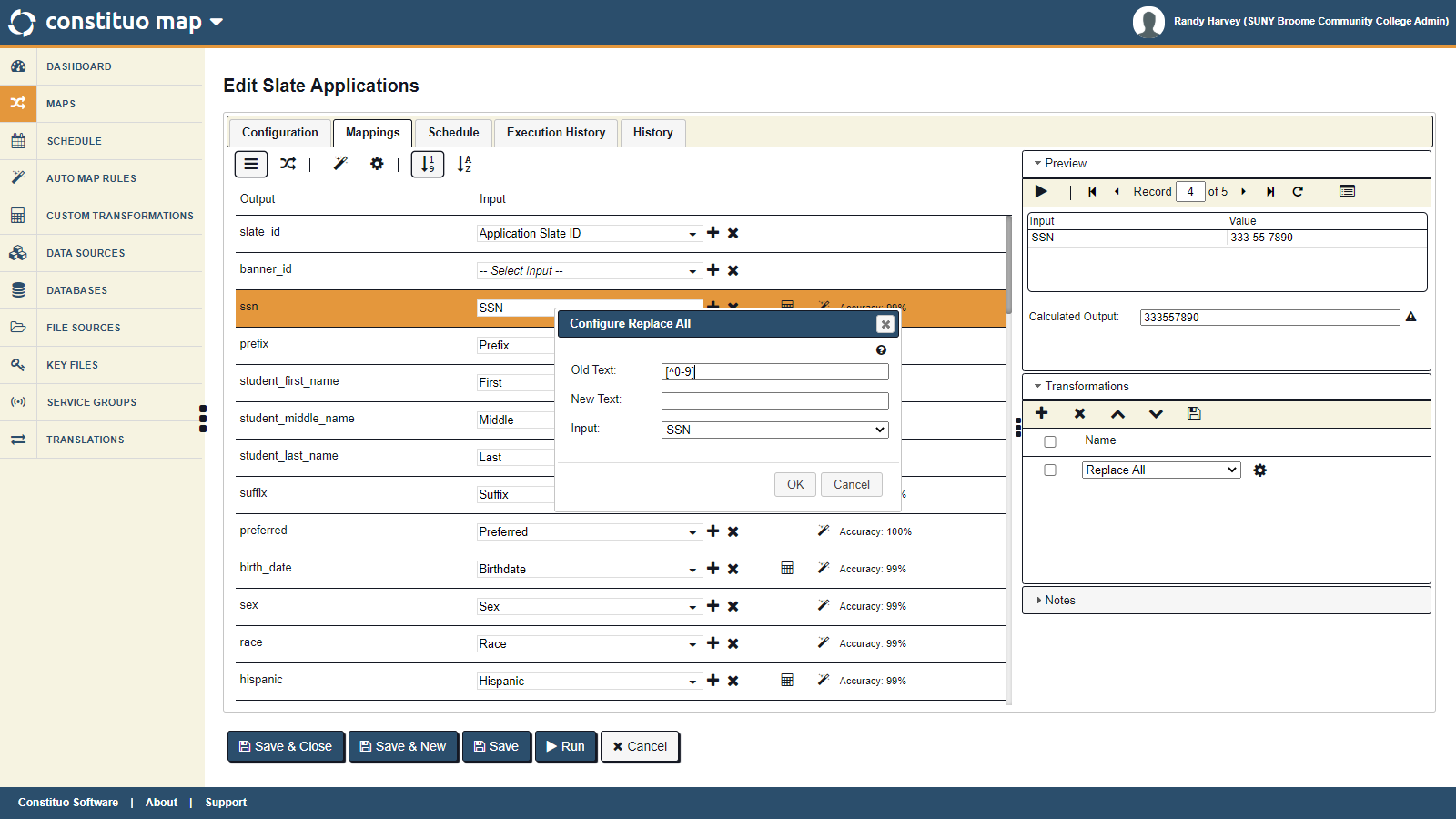 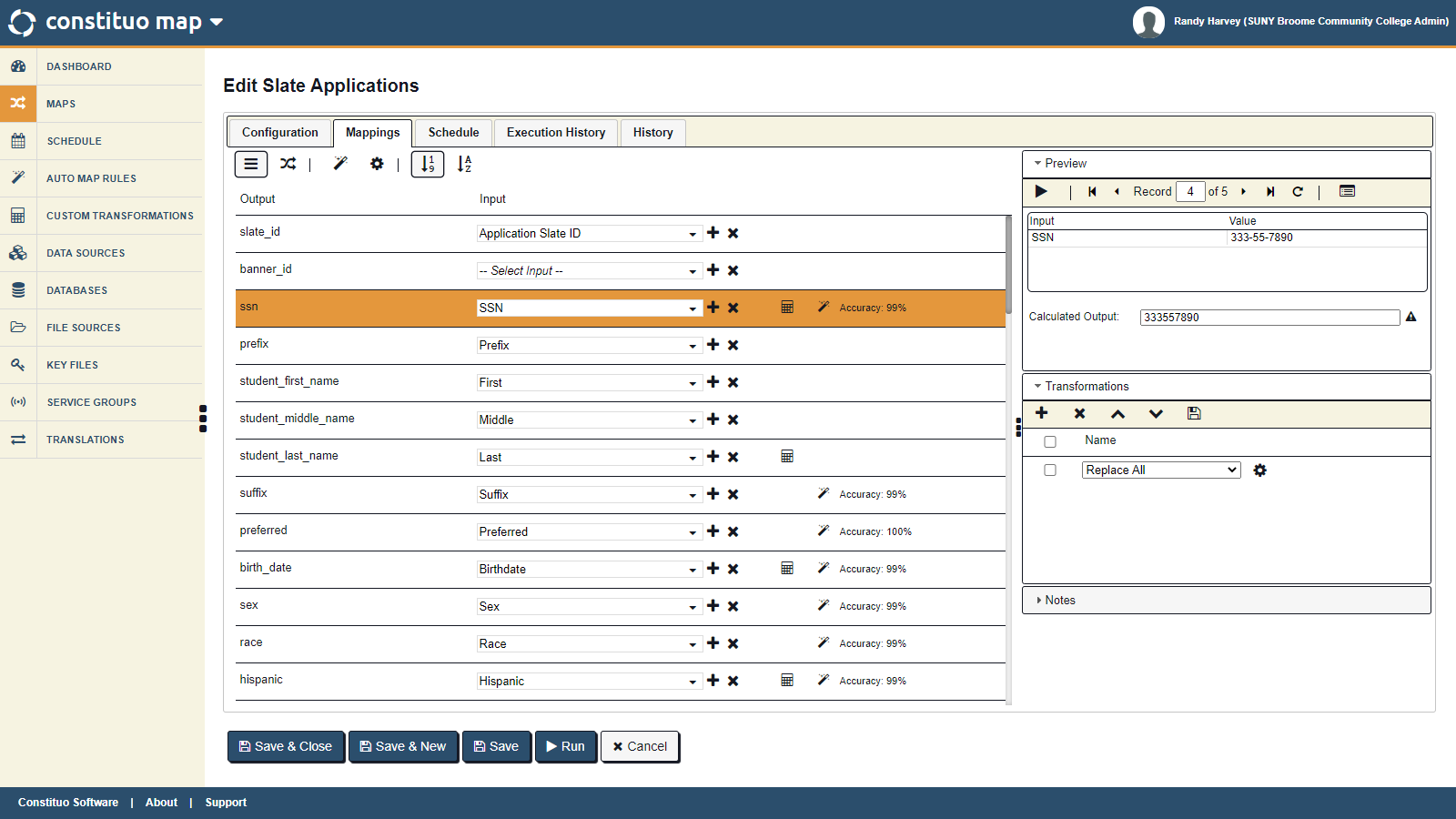 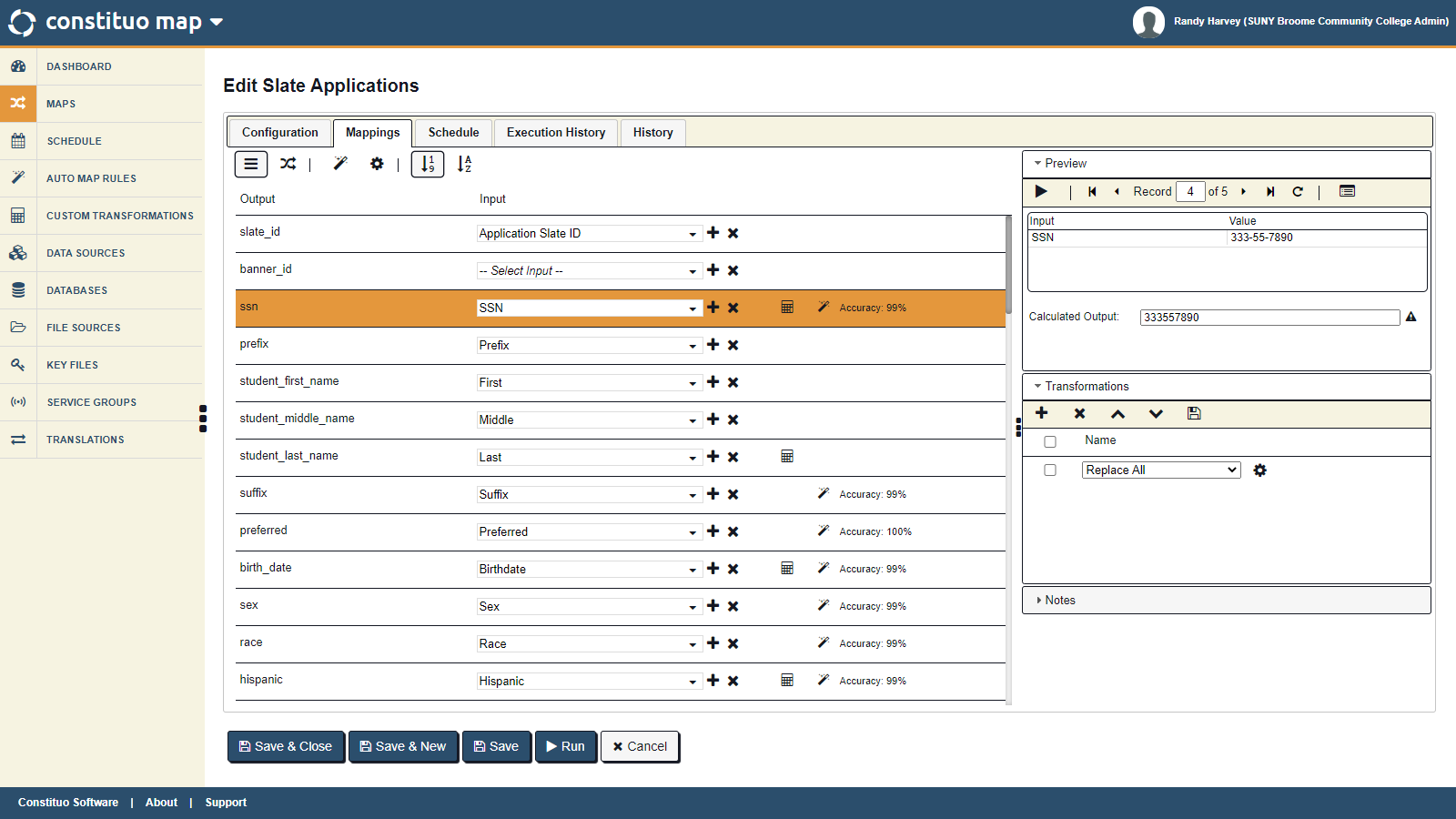 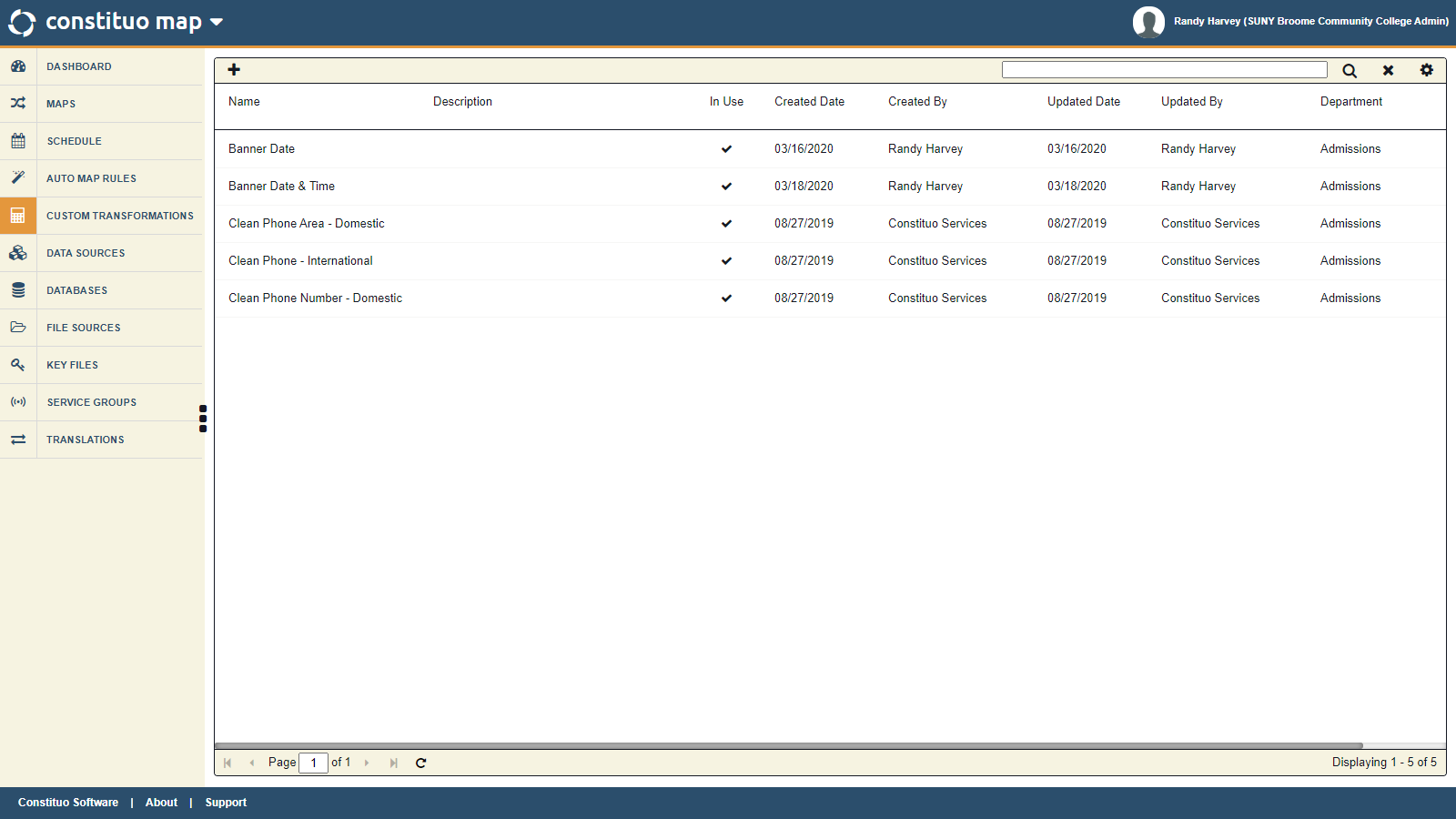 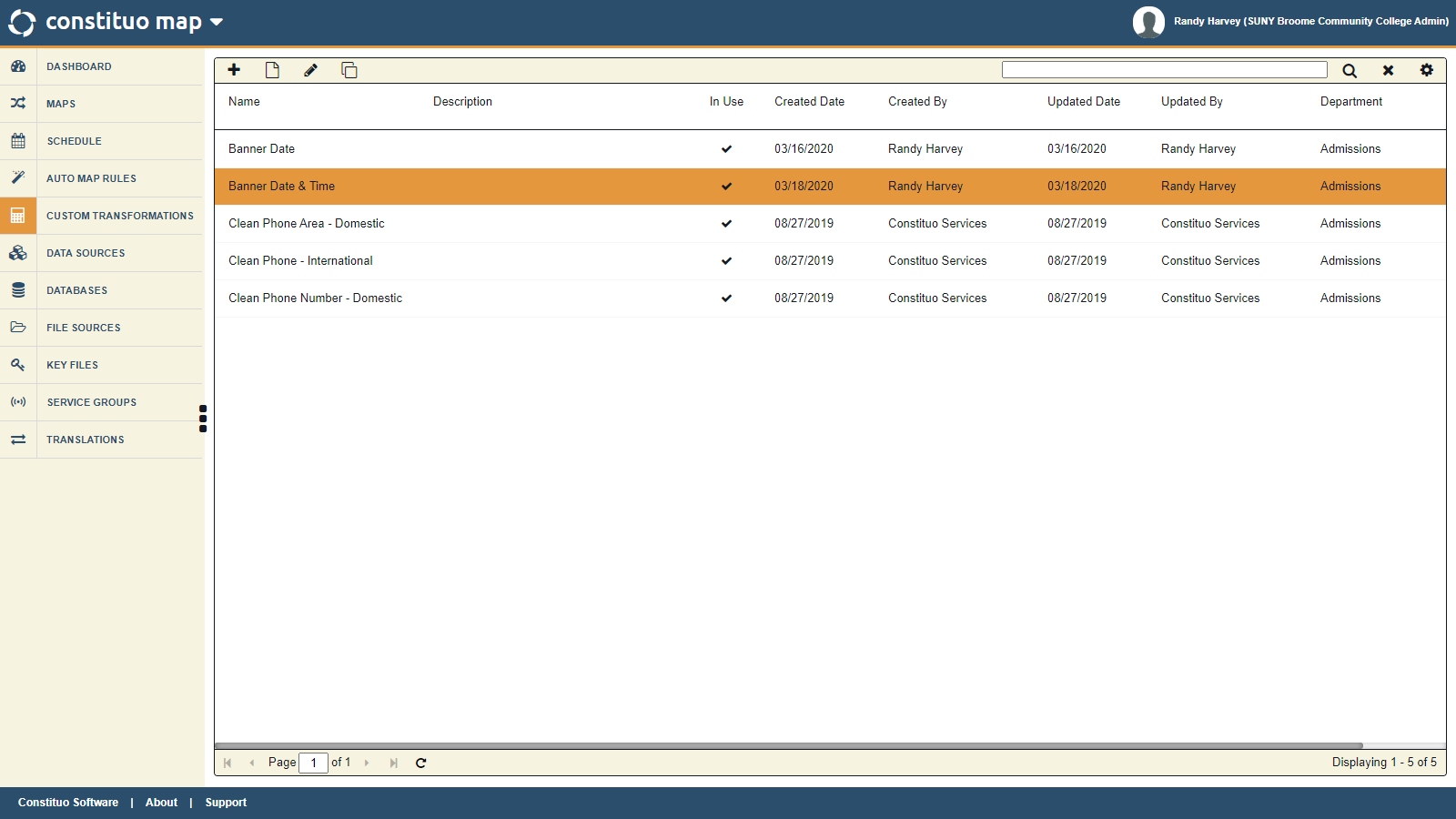 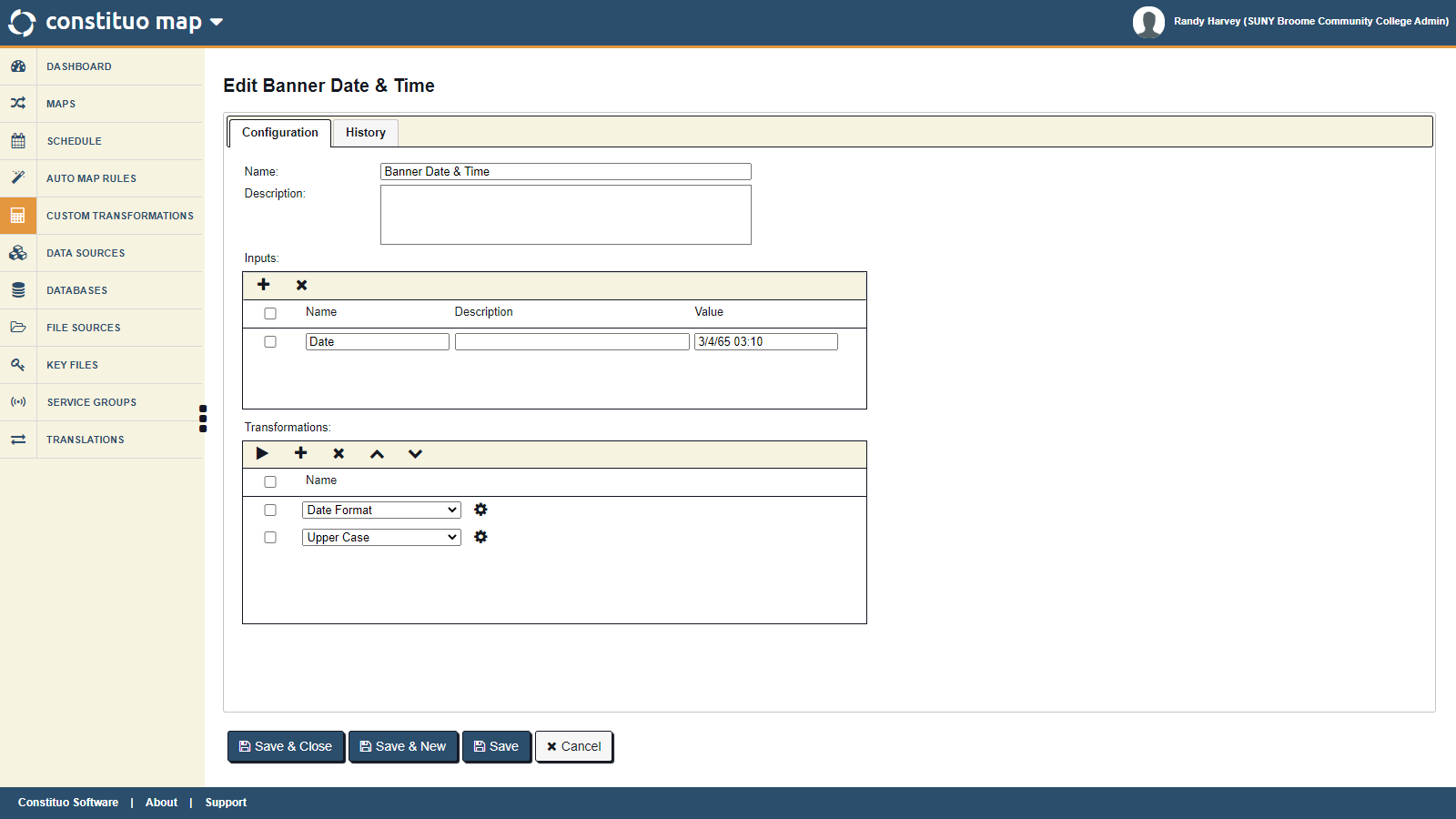 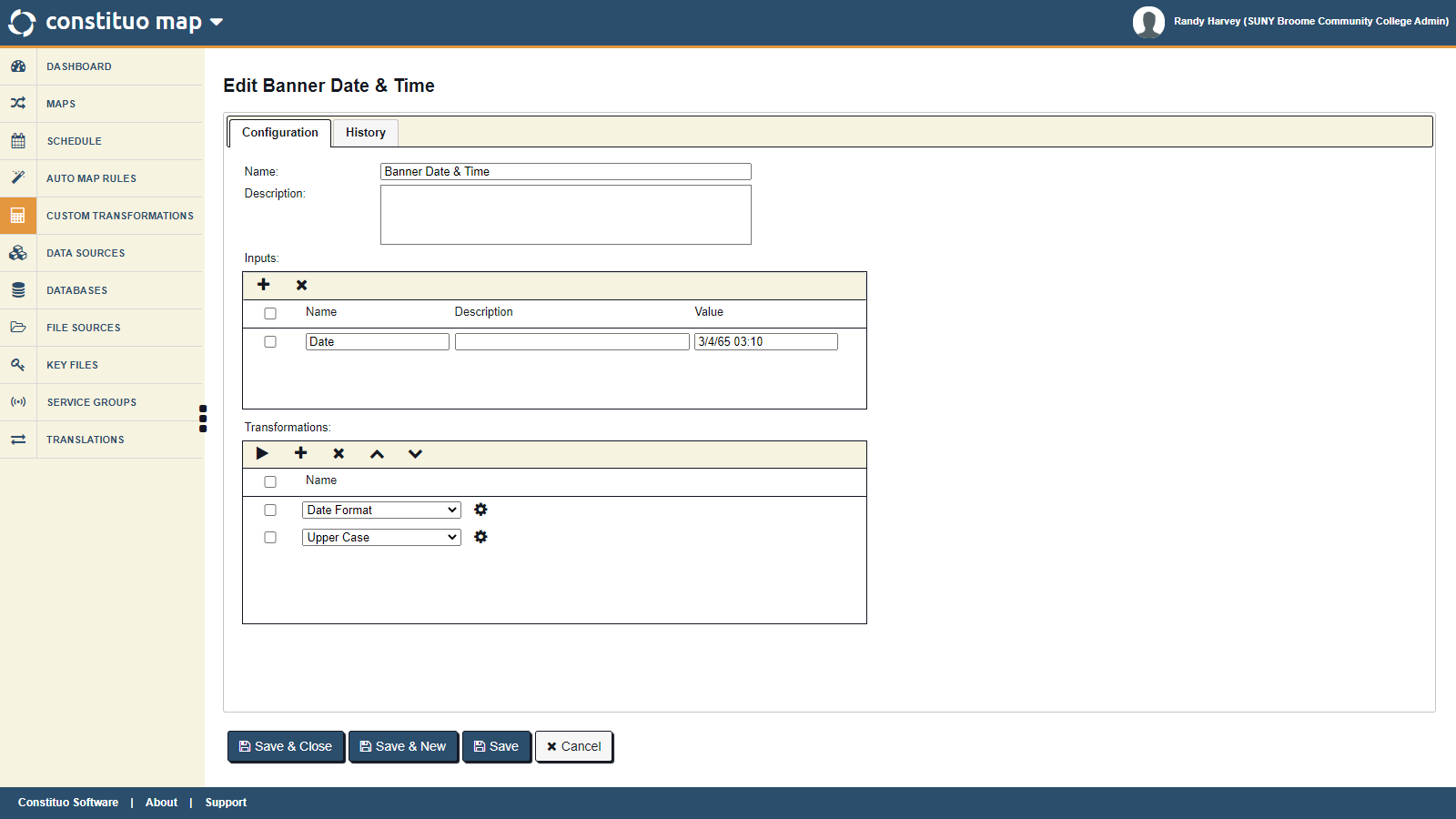 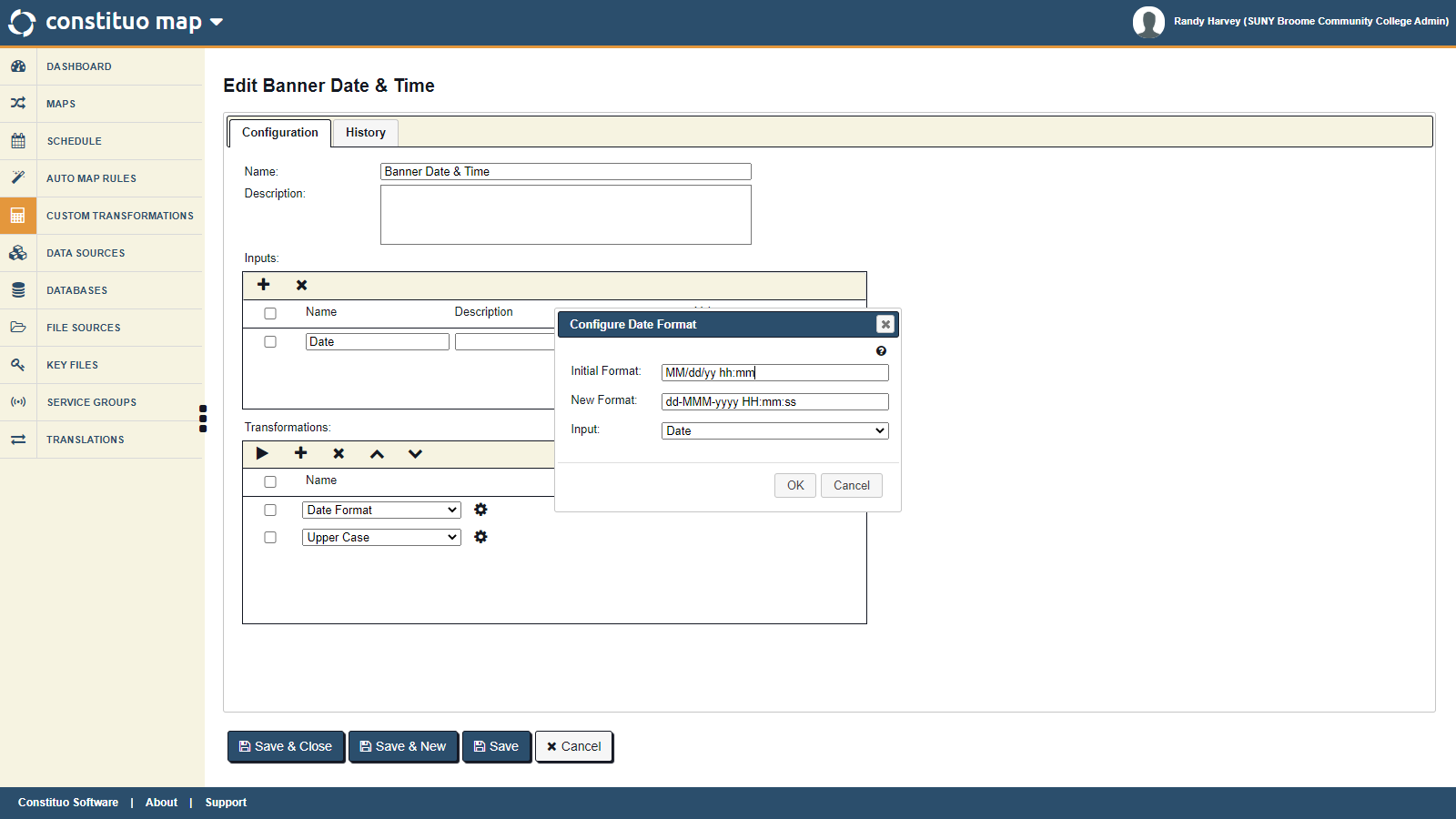 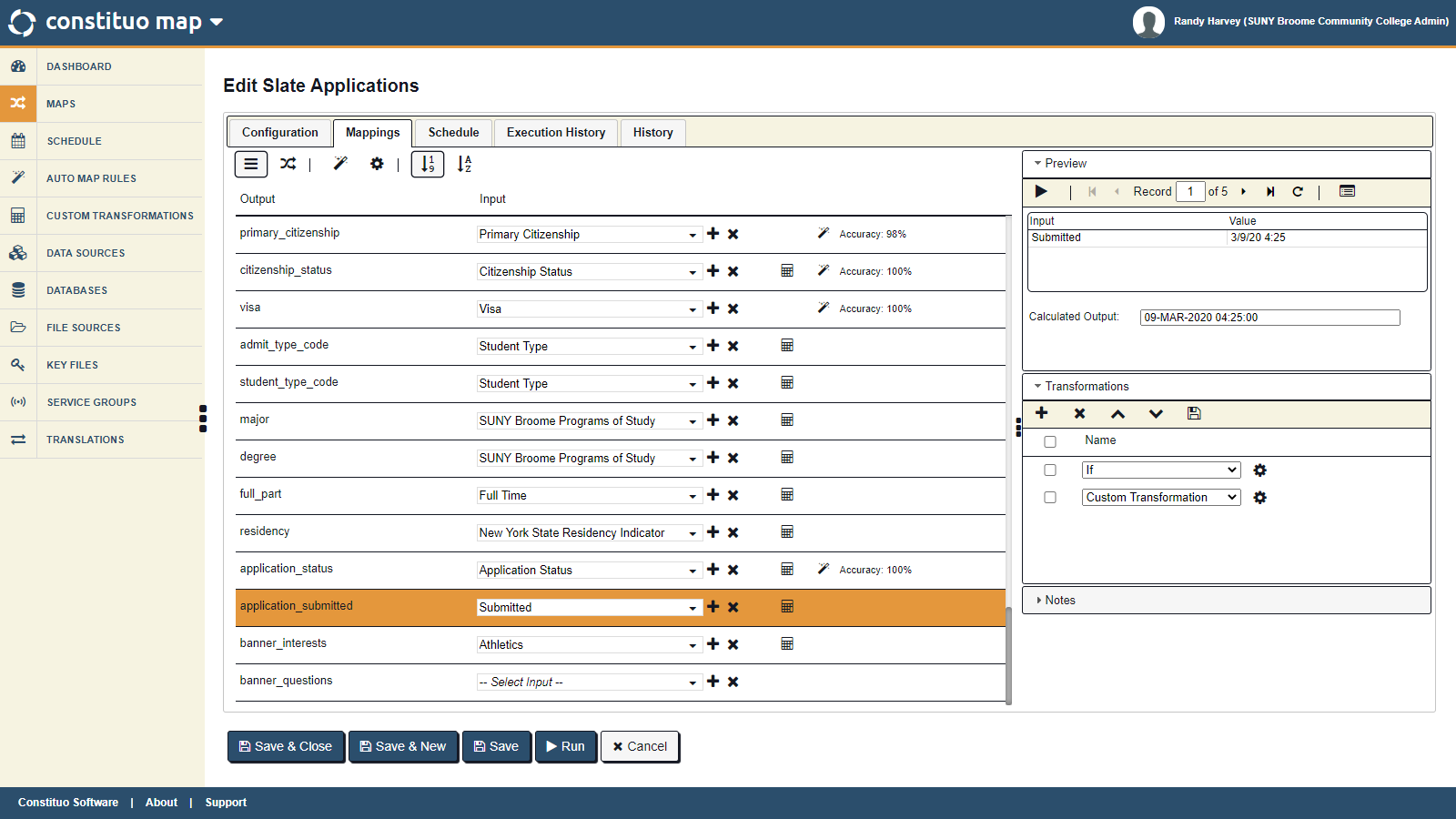 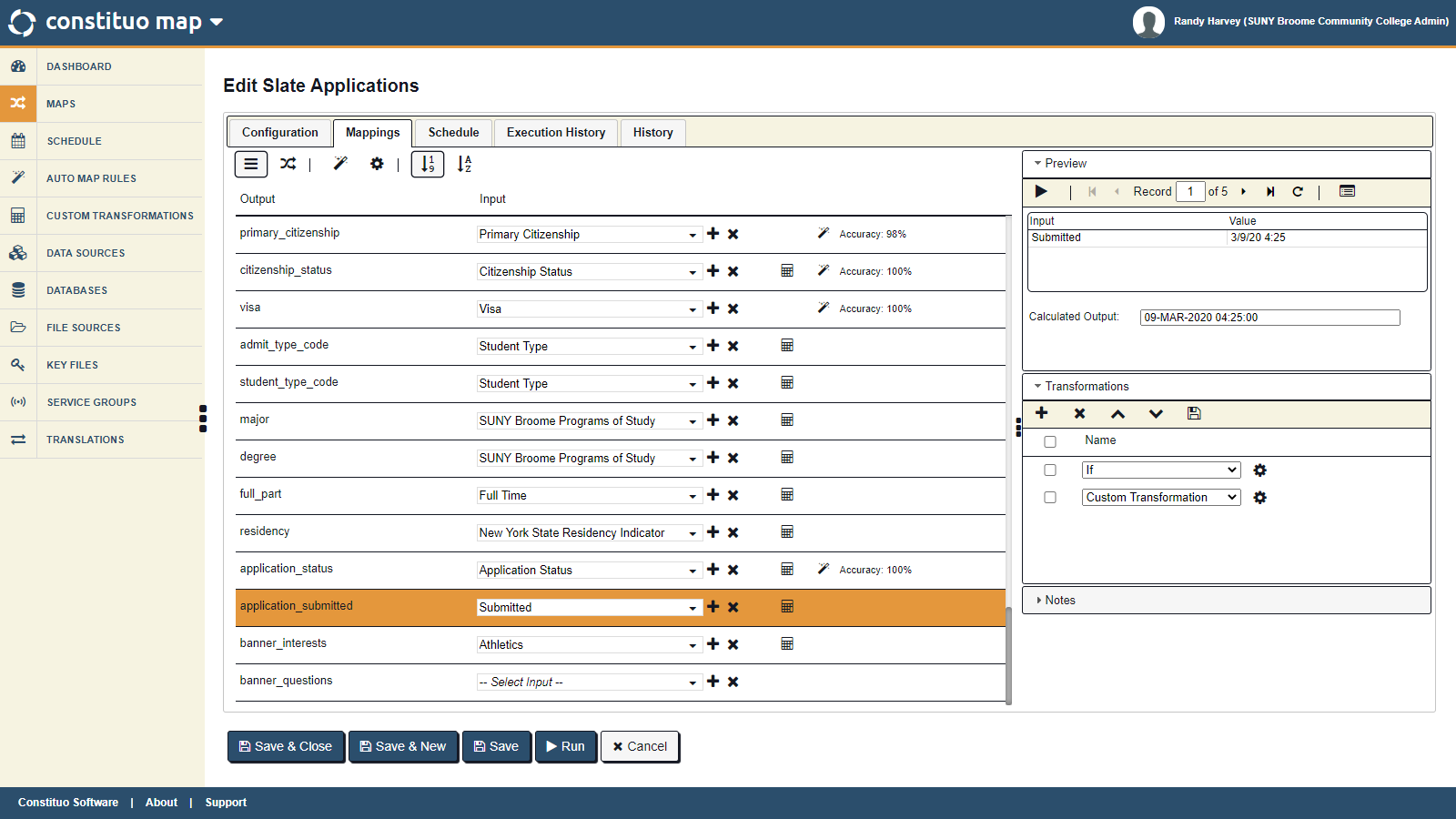 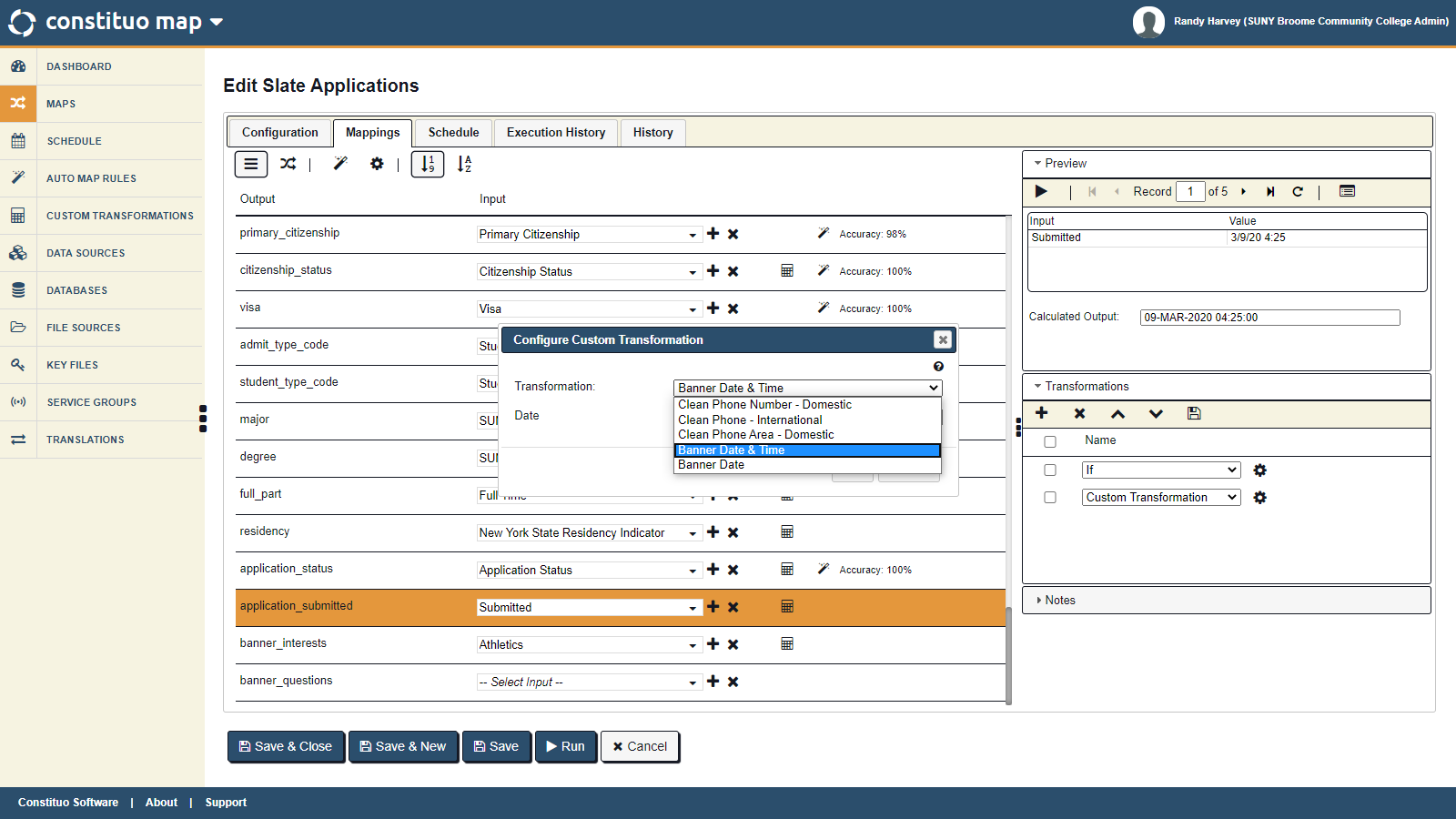 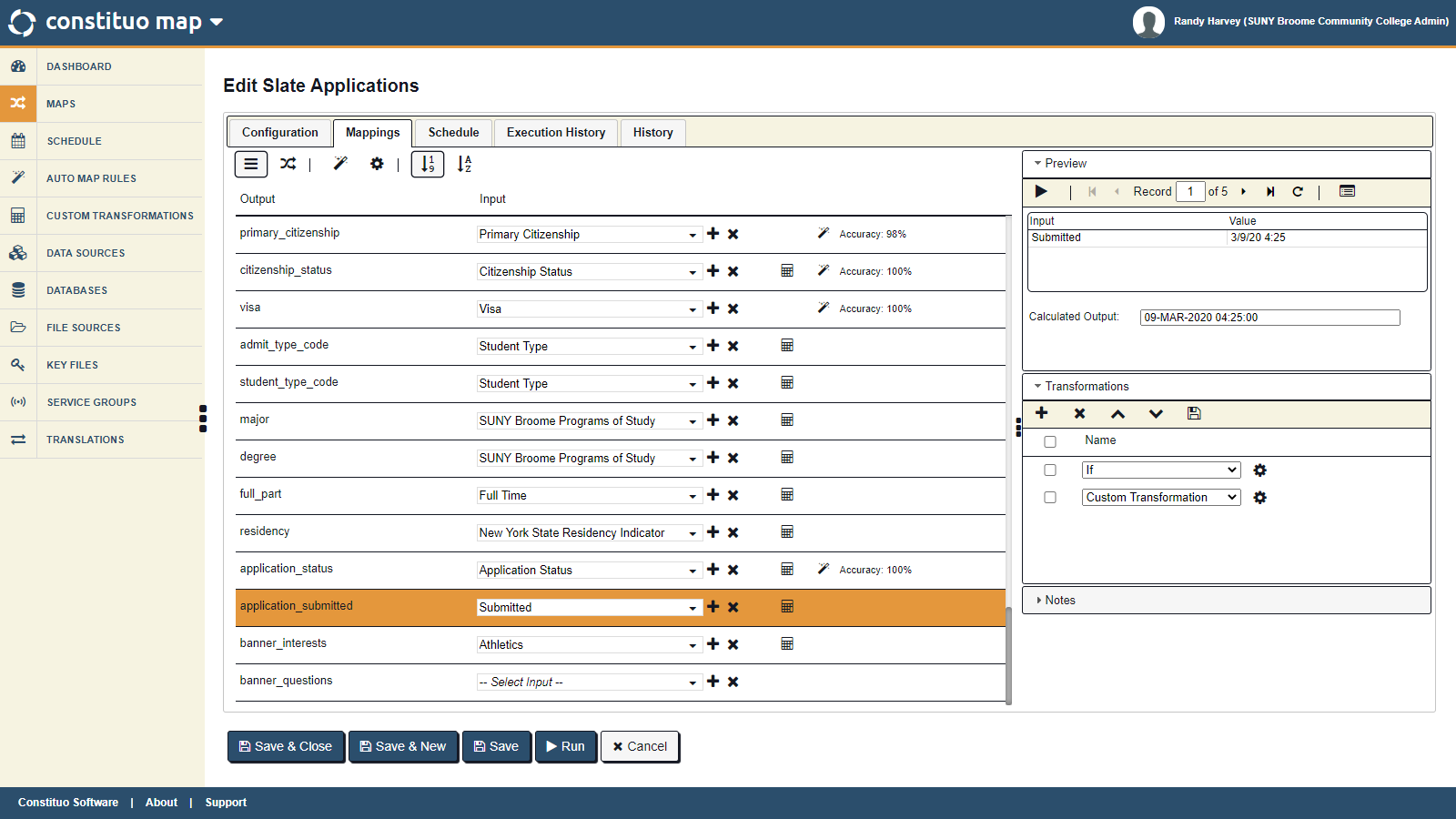 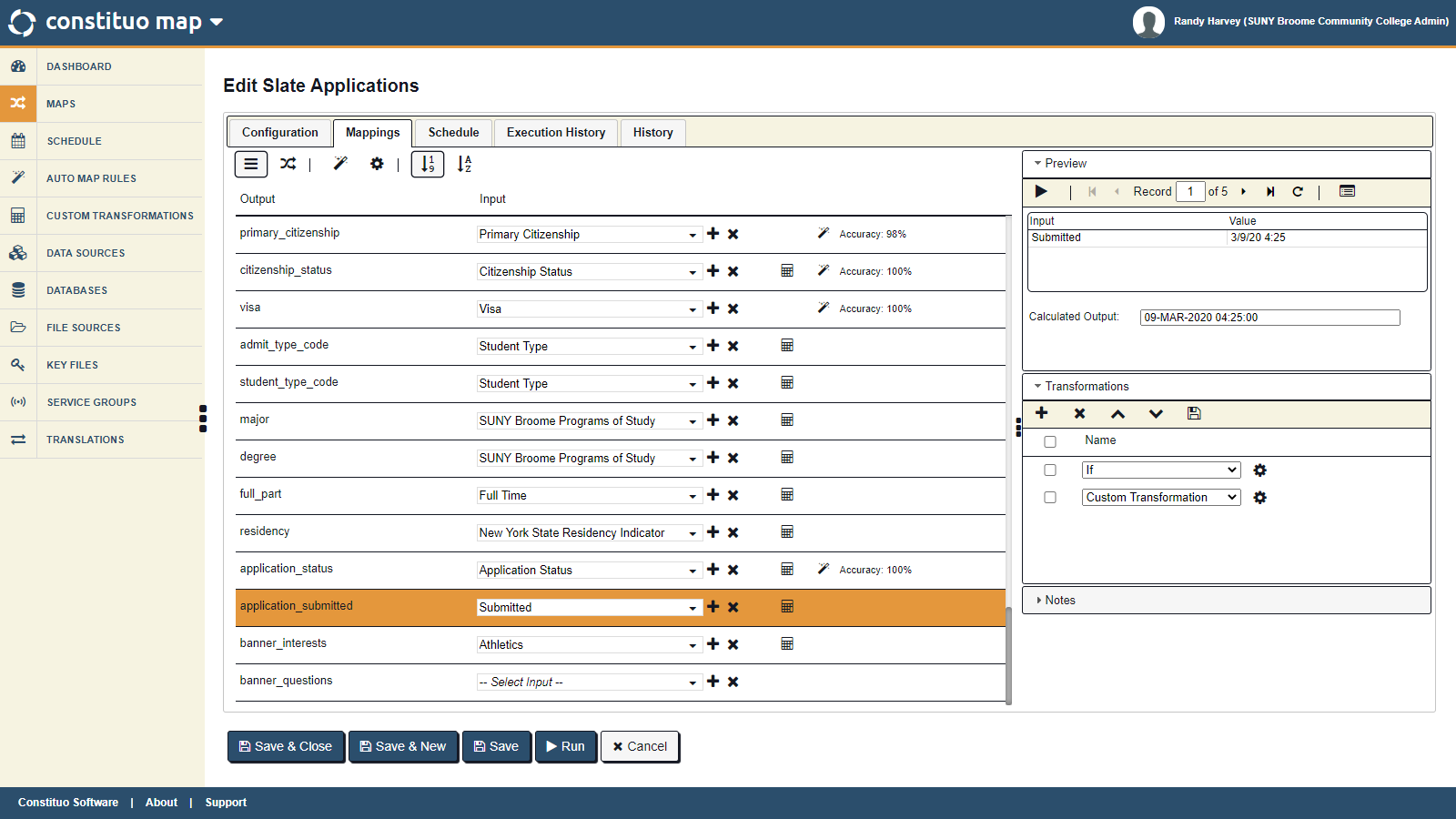 Our Implementation
Slate / Constituo / Banner Integration 
Data: Slate application data to be exported (Fields? - Prompts?)
Extract: Slate data via SFTP (API Available)
Transform:  Data to prepare for upsert into Banner
Load: Data using robust matching to avoid duplicates
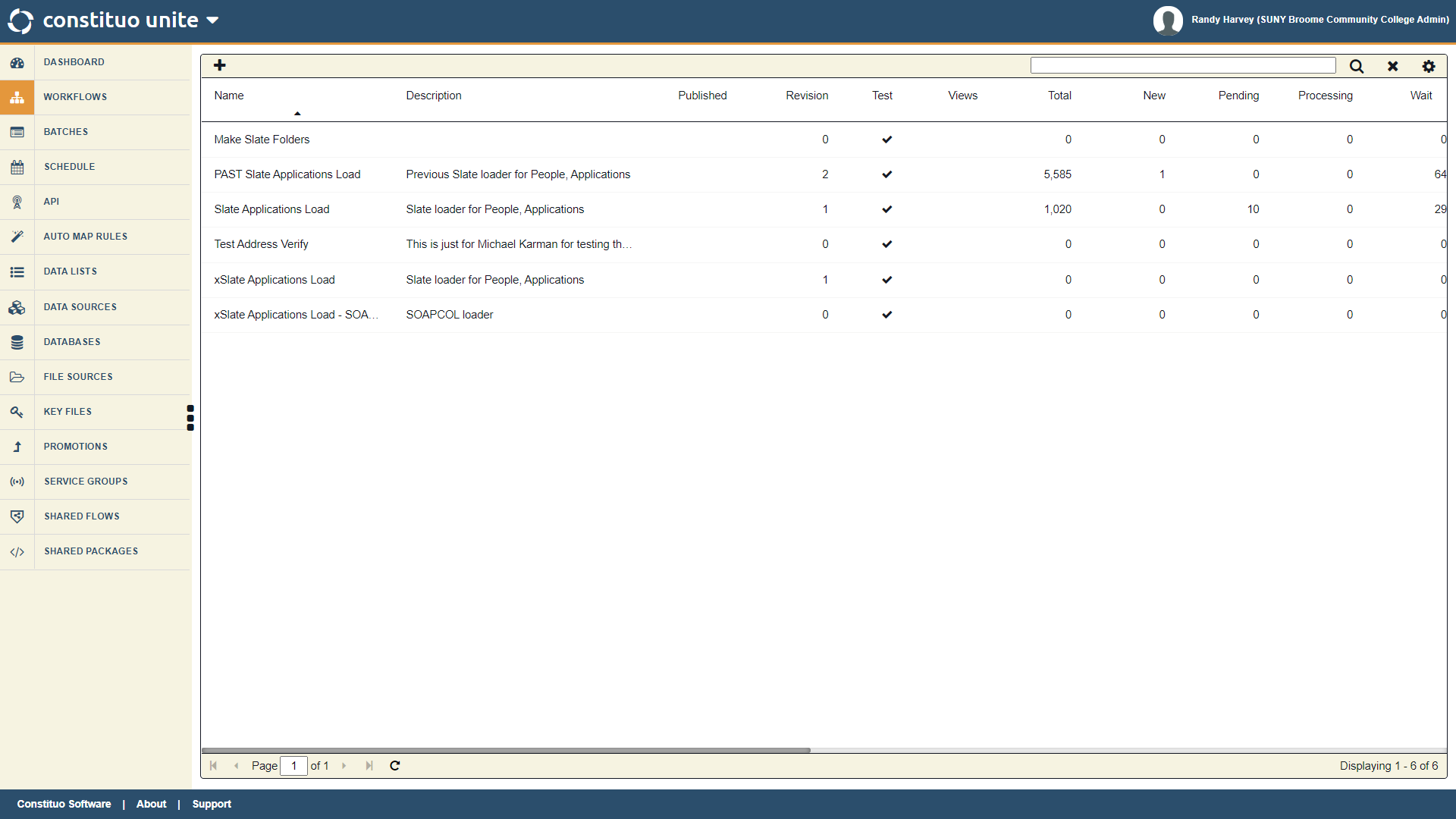 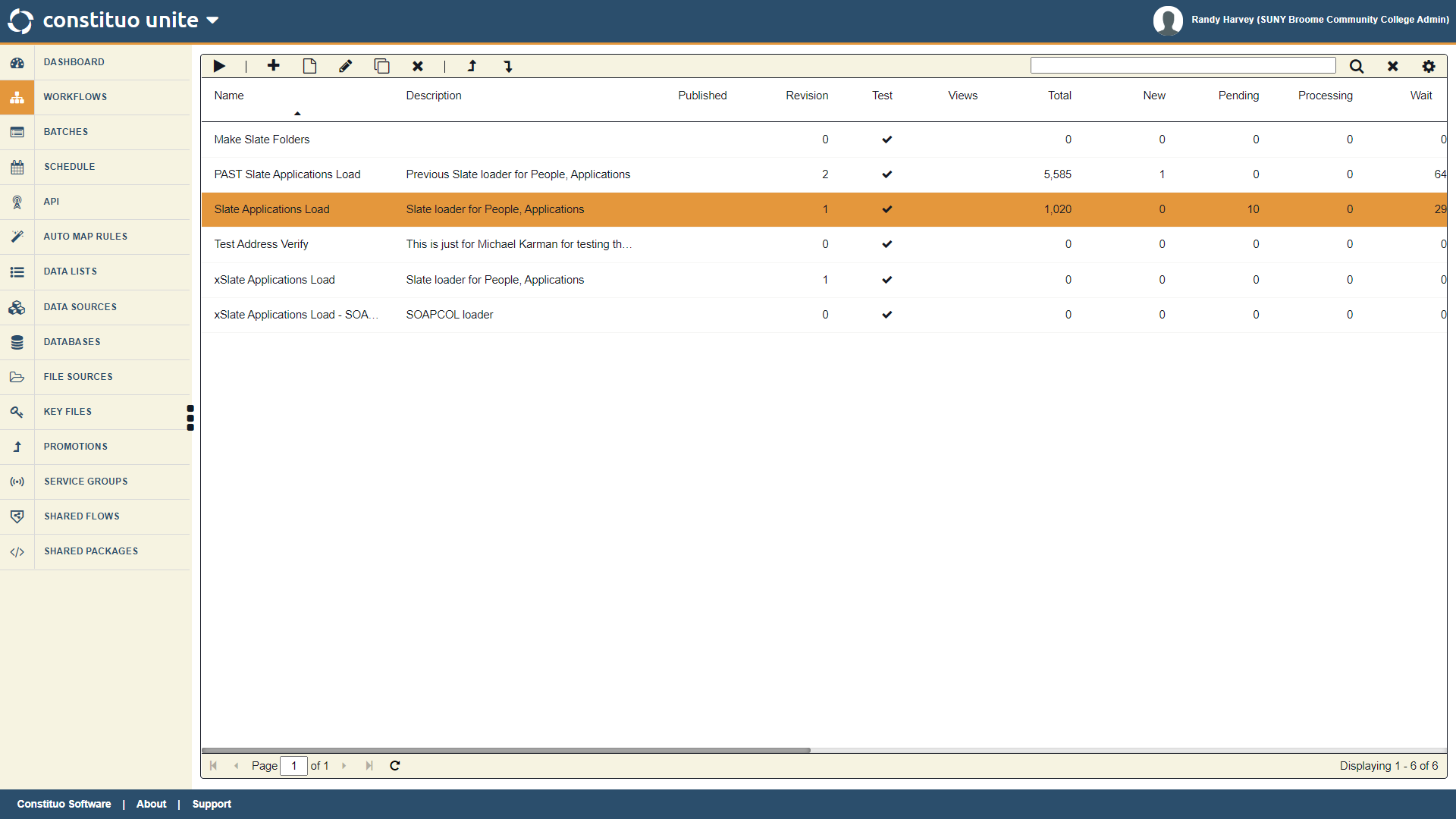 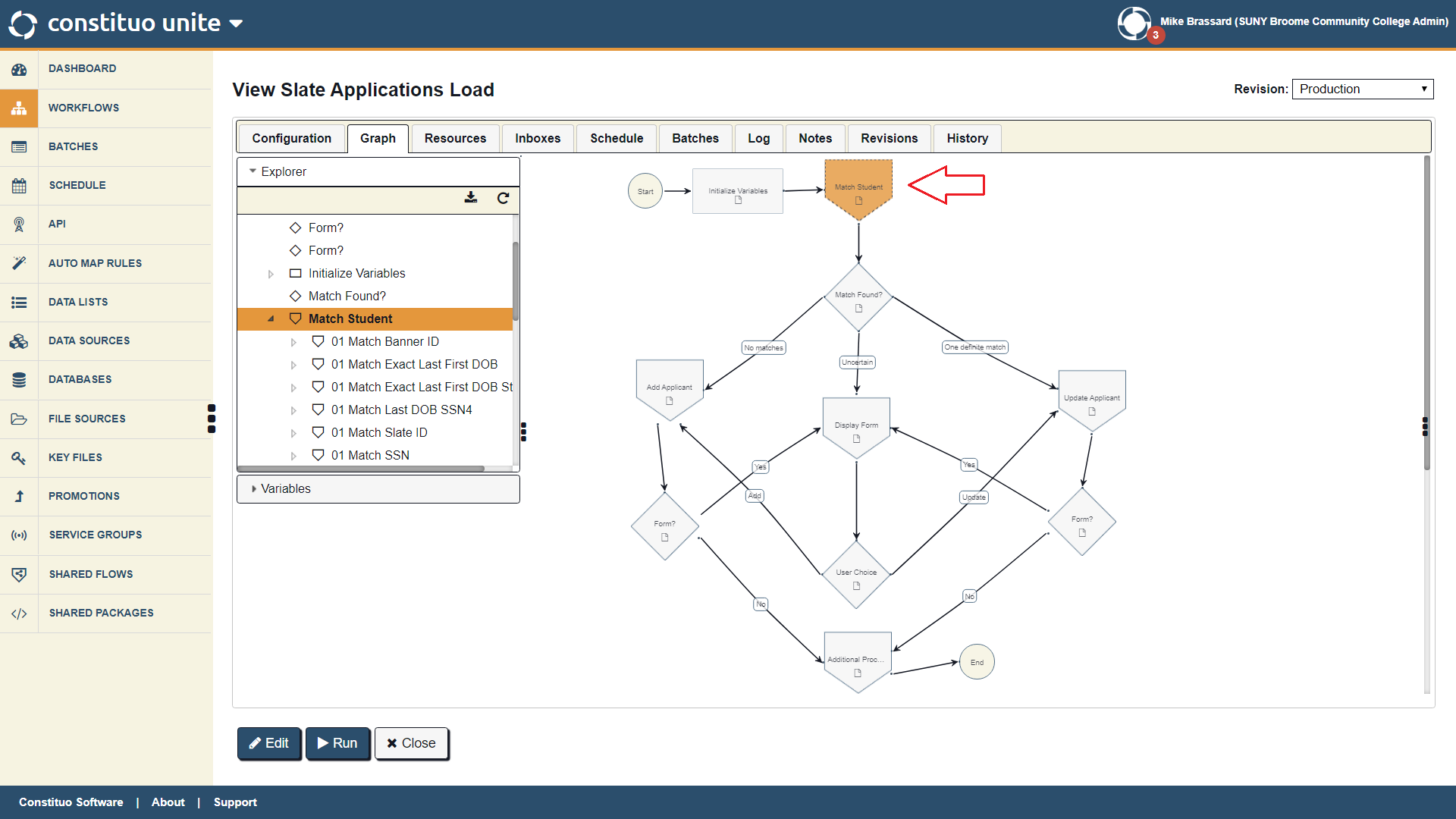 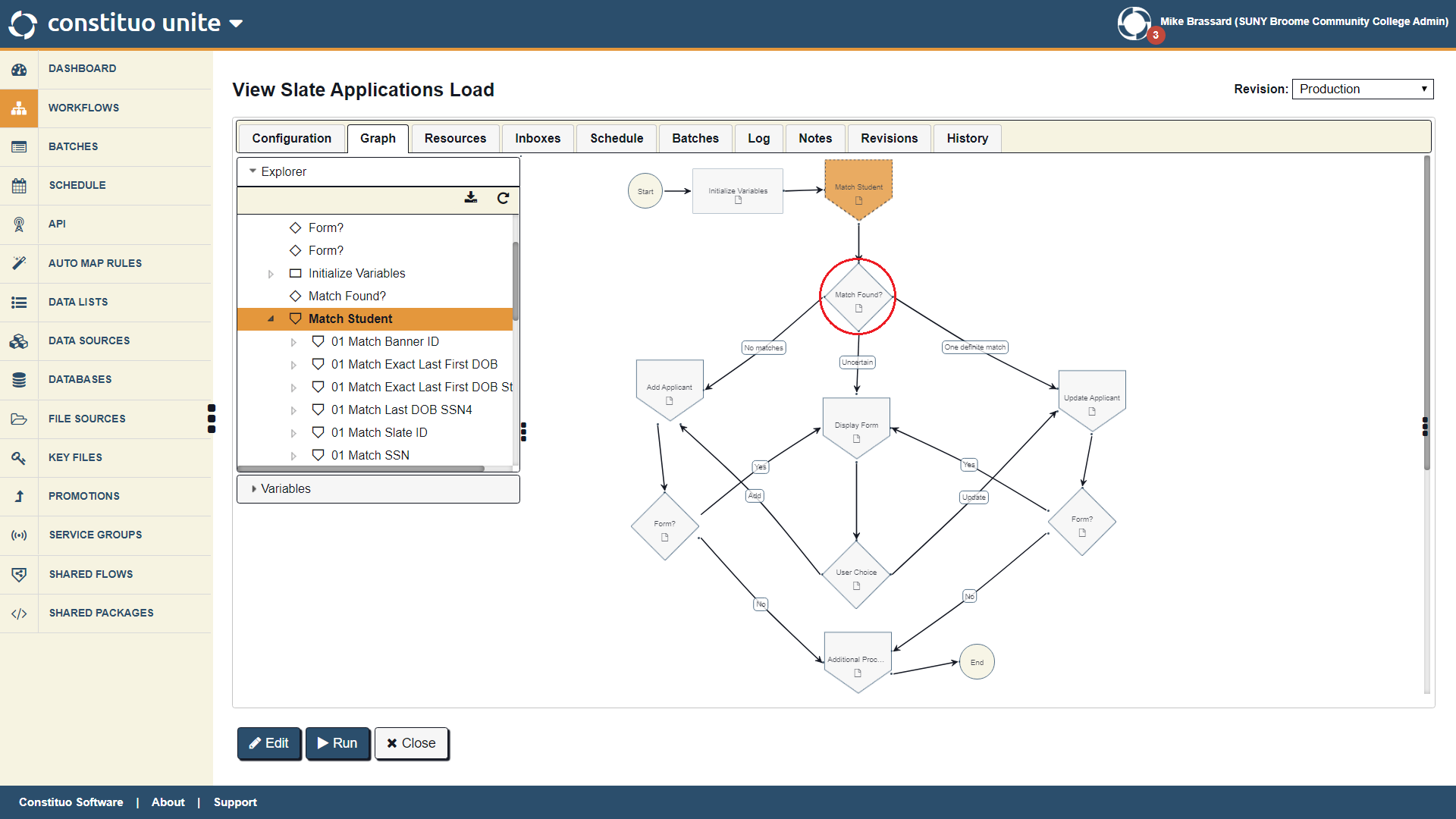 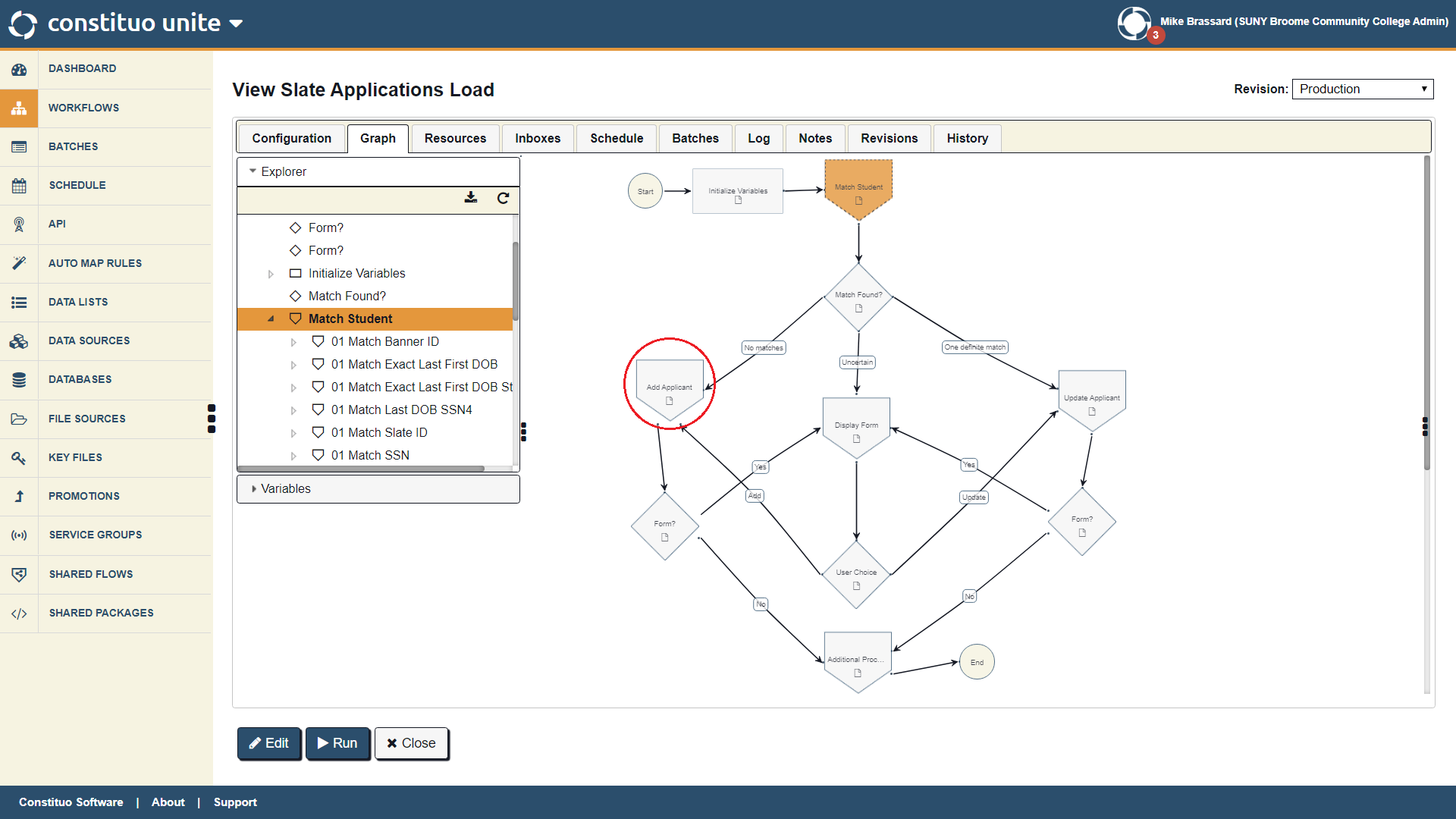 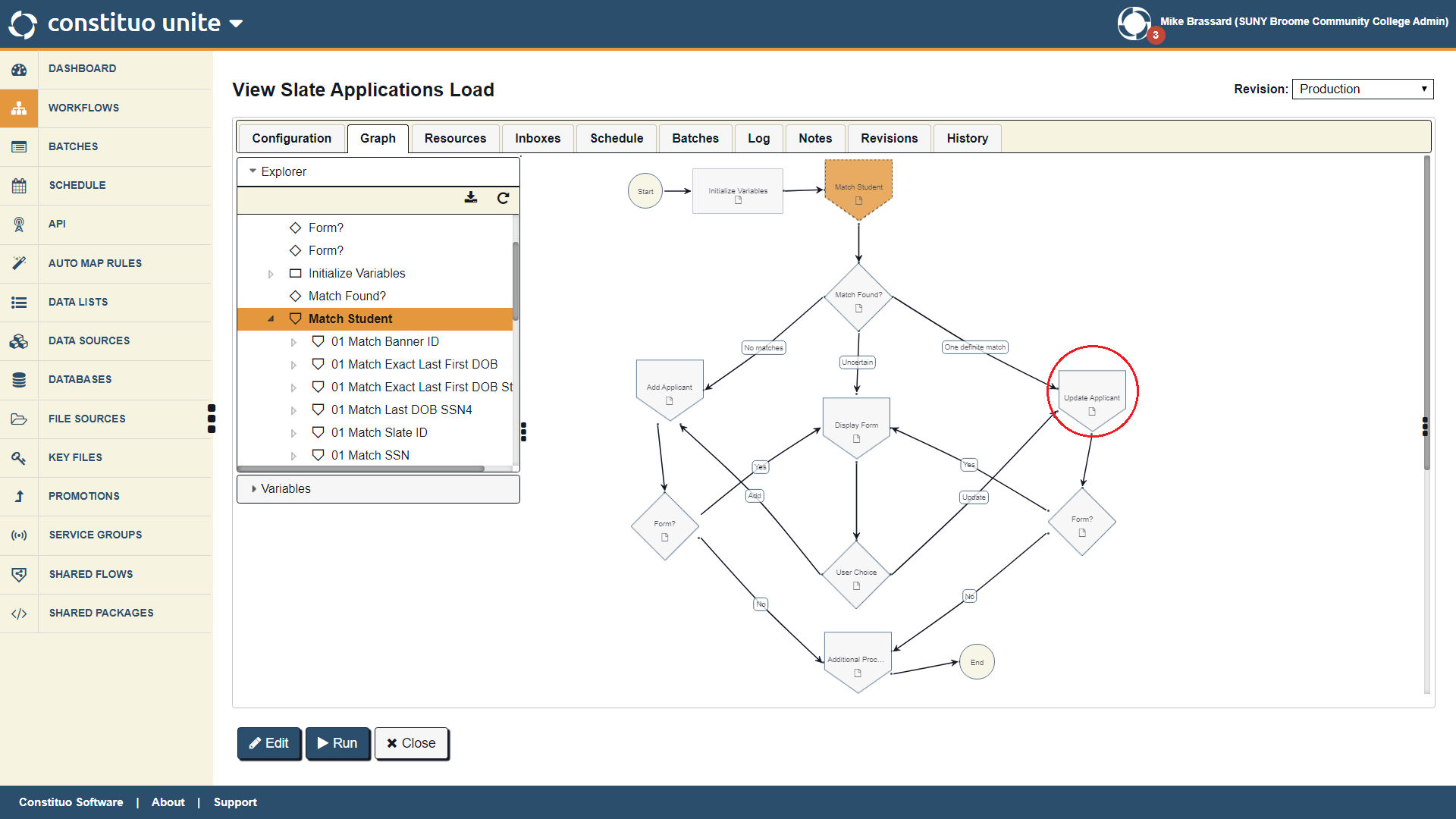 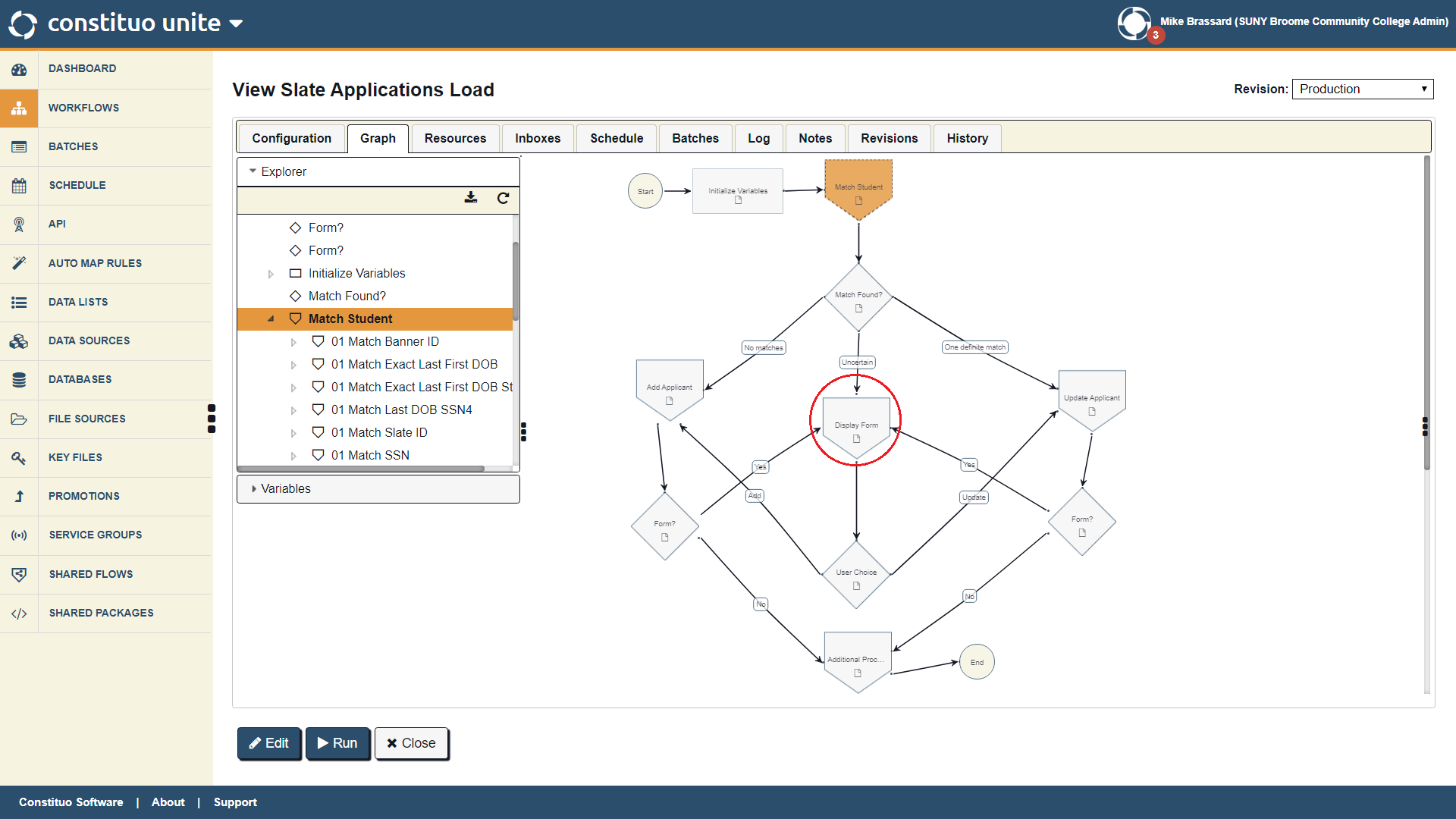 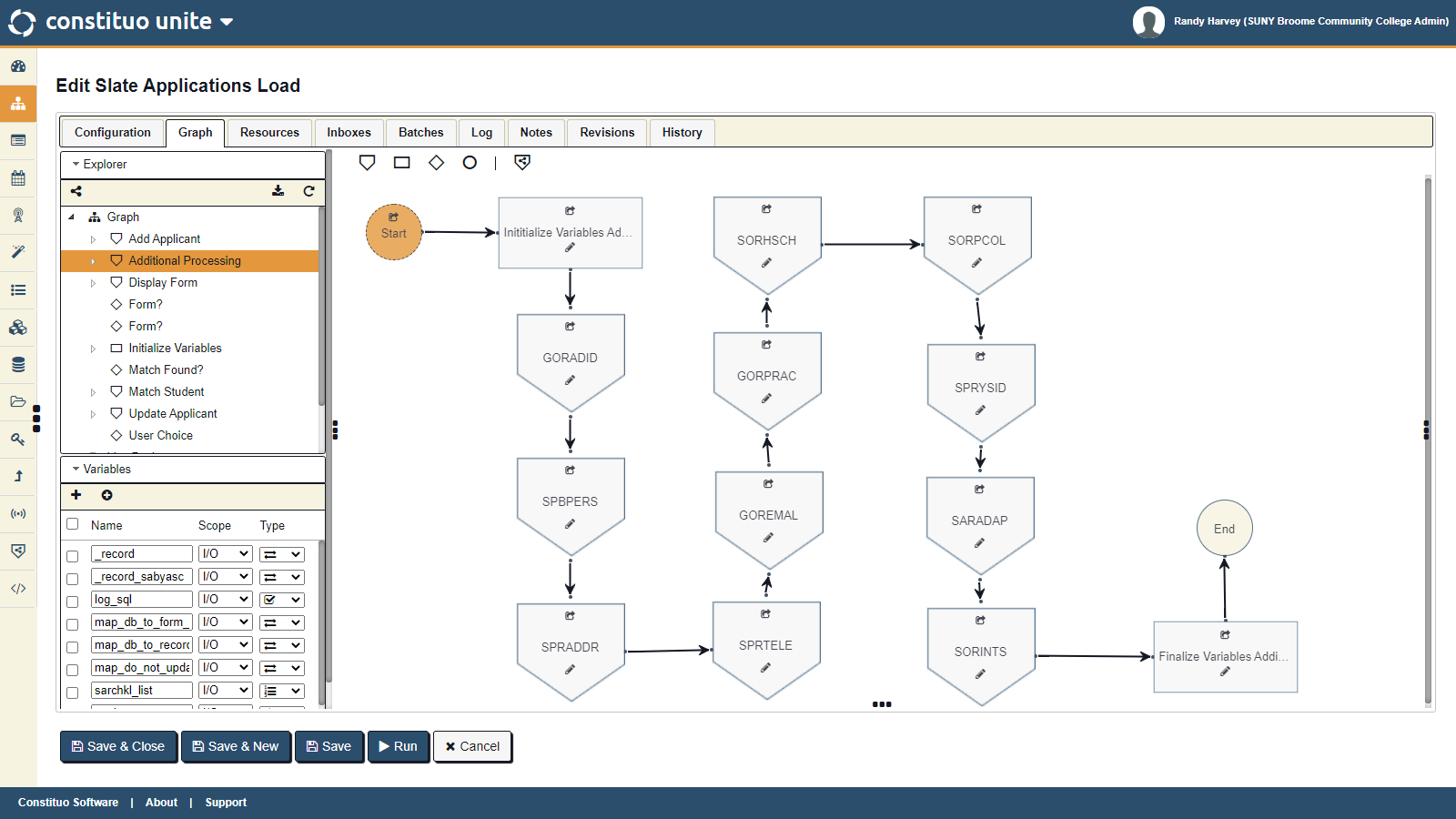 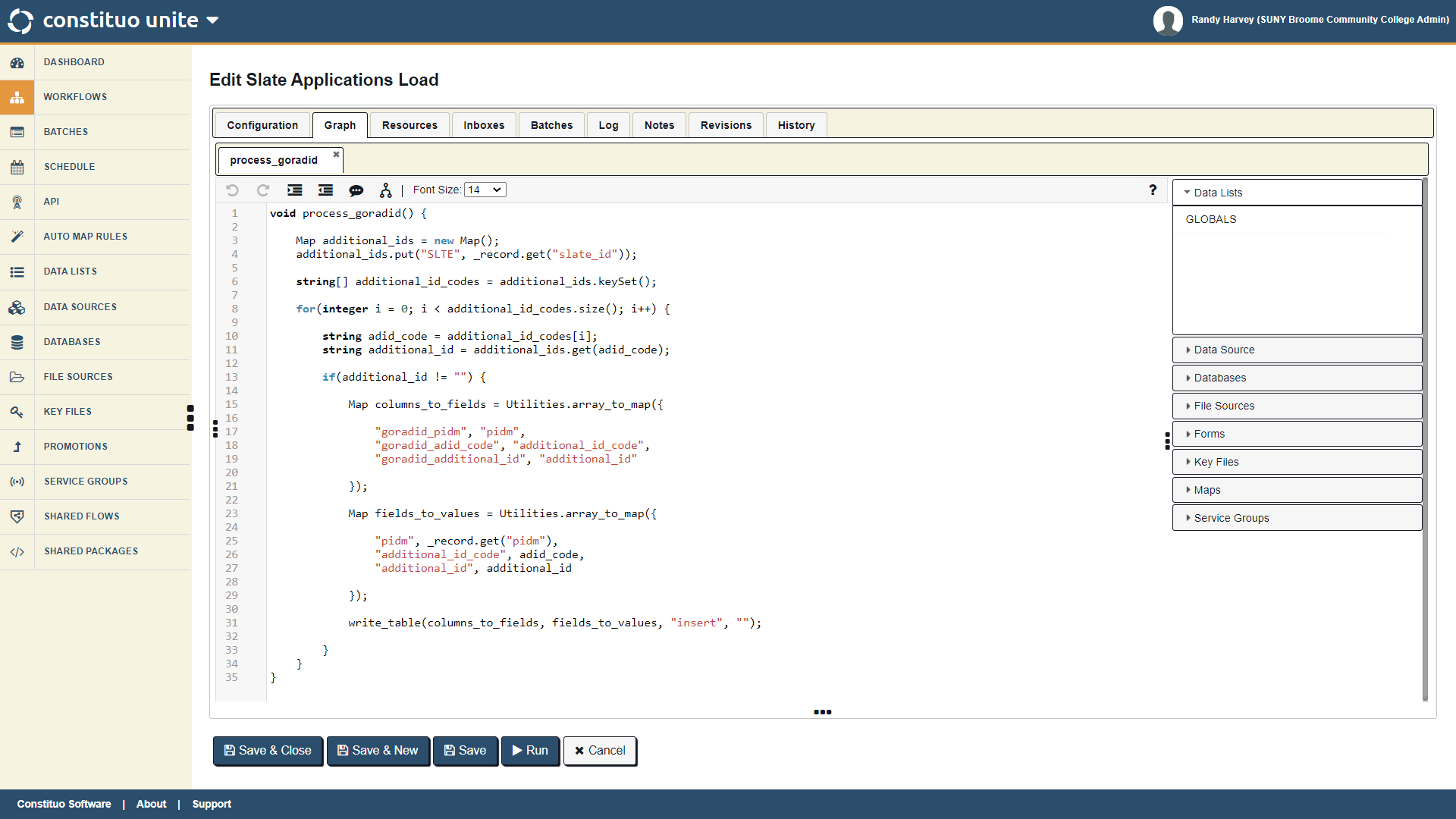 Our Implementation
Slate / Constituo / Banner Integration 
Data: Slate application data to be exported (Fields? - Prompts?)
Extract: Slate data via SFTP (API Available)
Transform:  Data to prepare for upsert into Banner
Load: Data using robust matching to avoid duplicates
Remediate: Remedy suspended records with a flexible interface
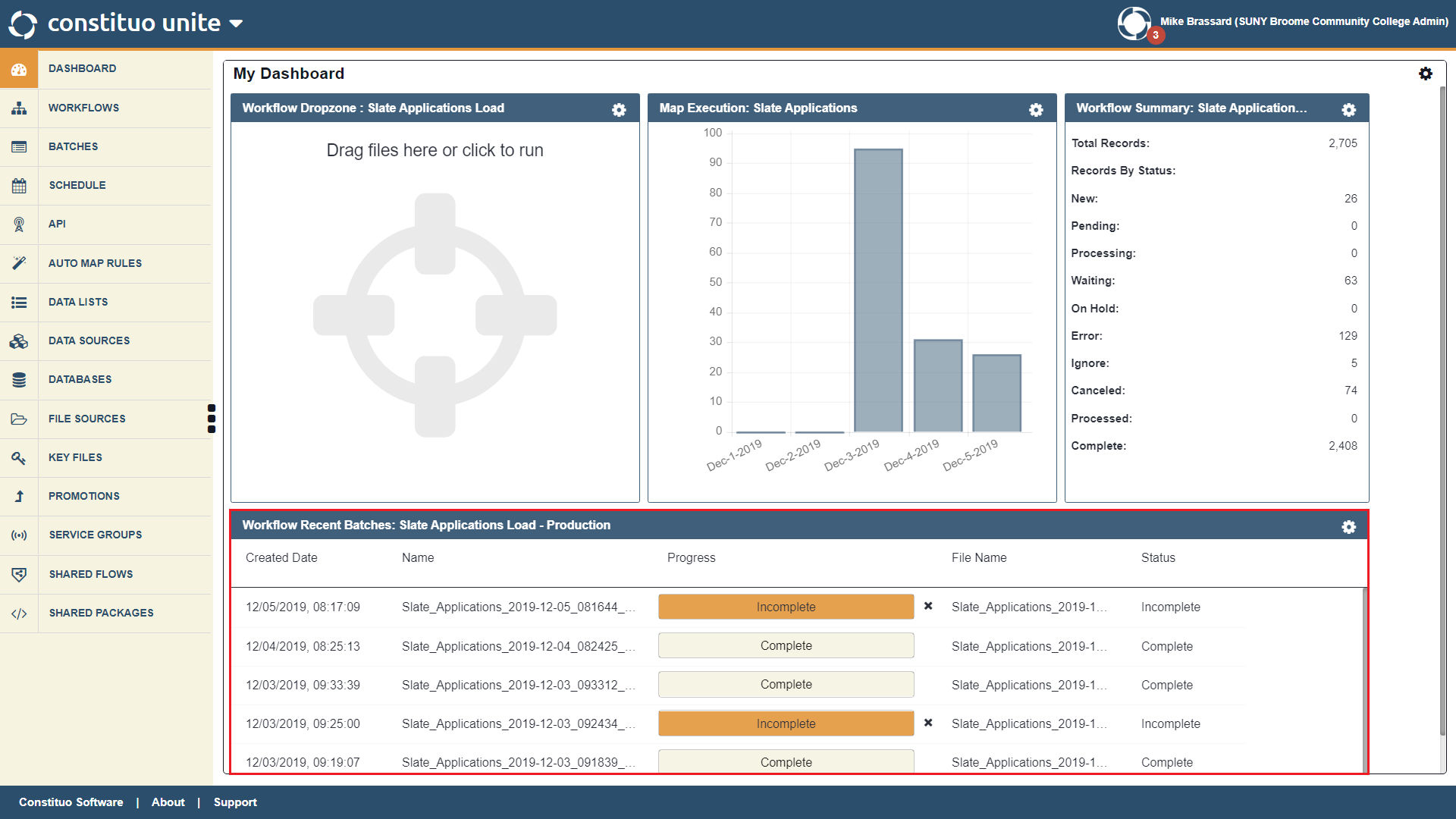 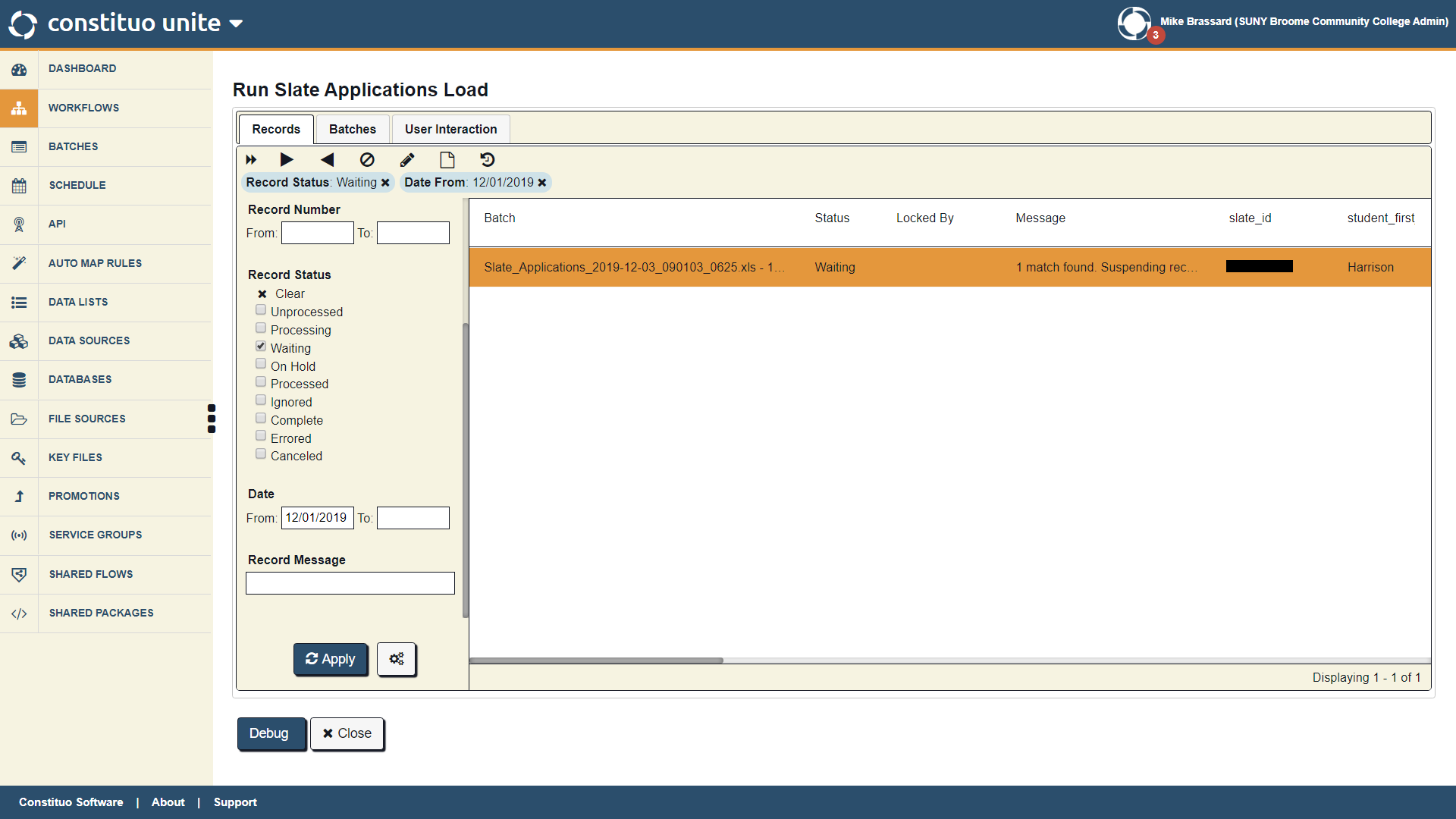 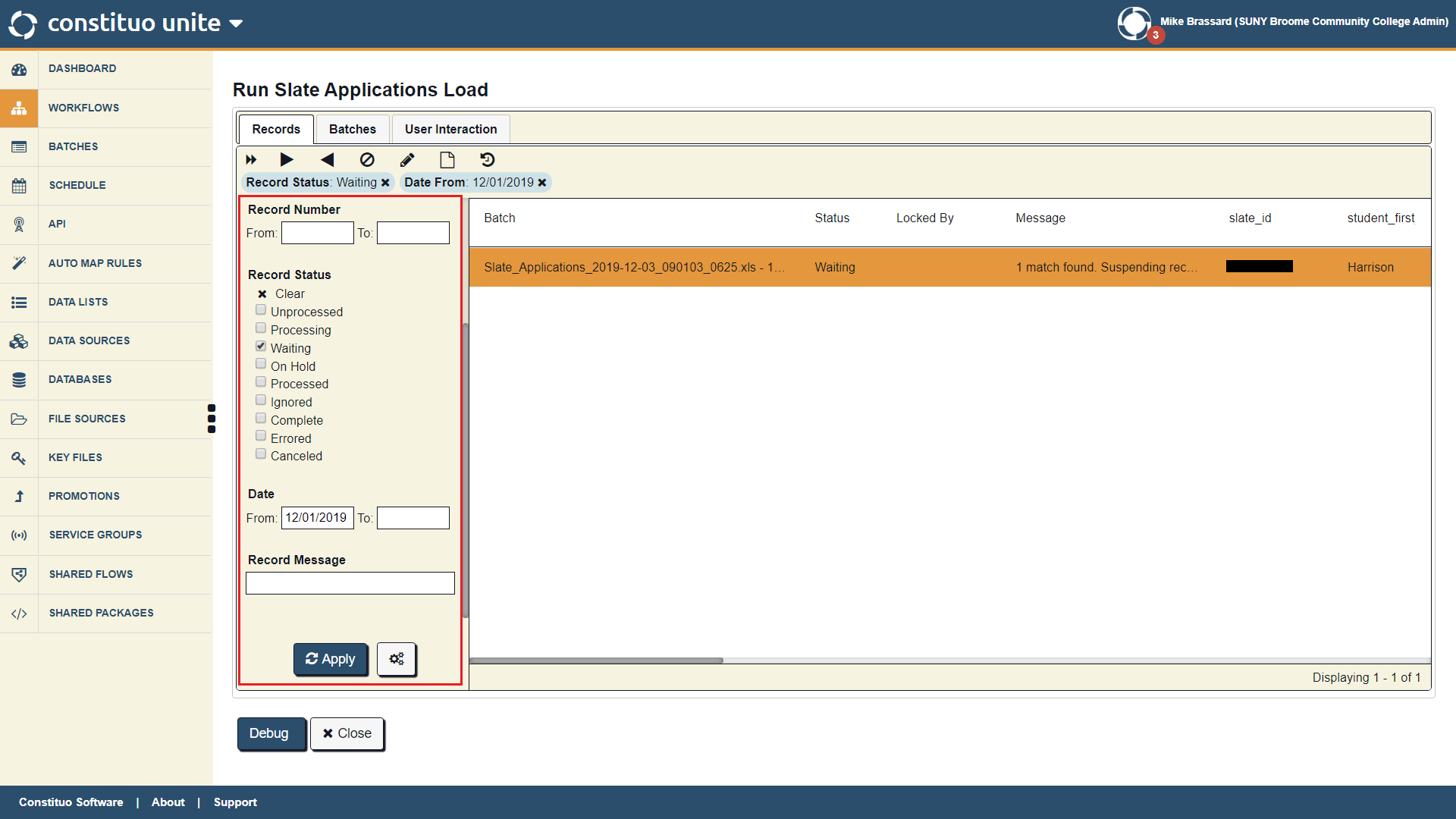 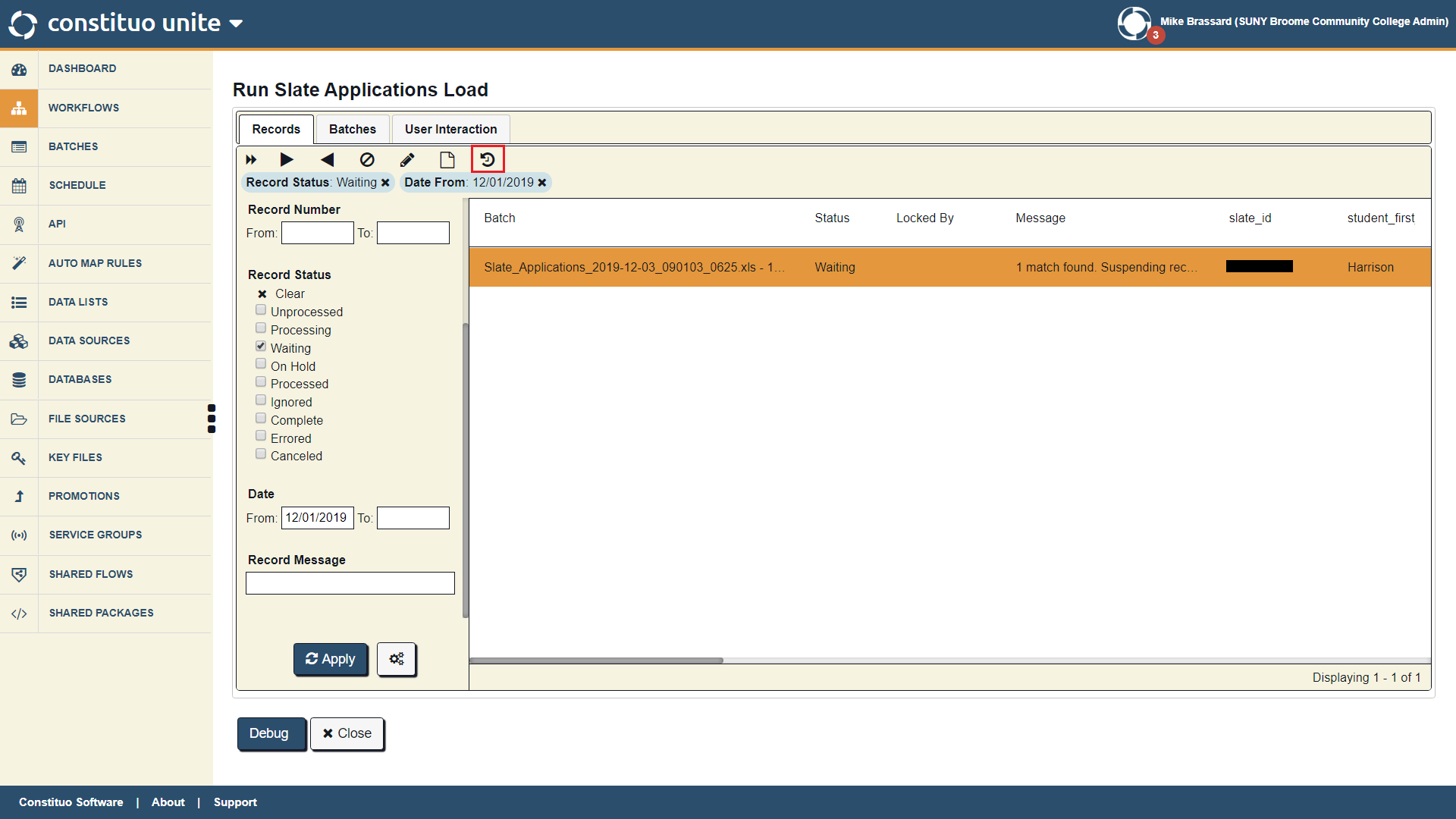 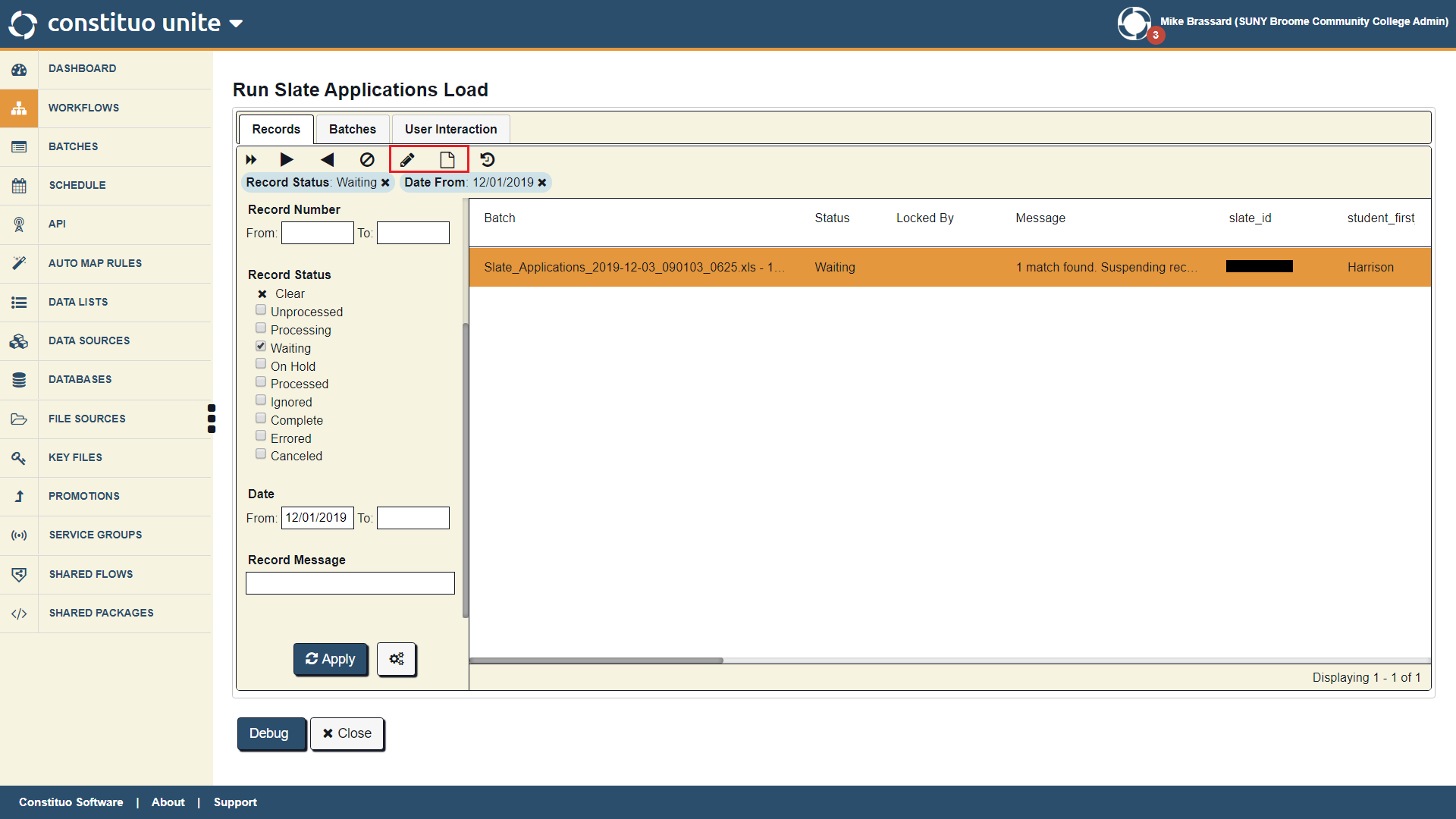 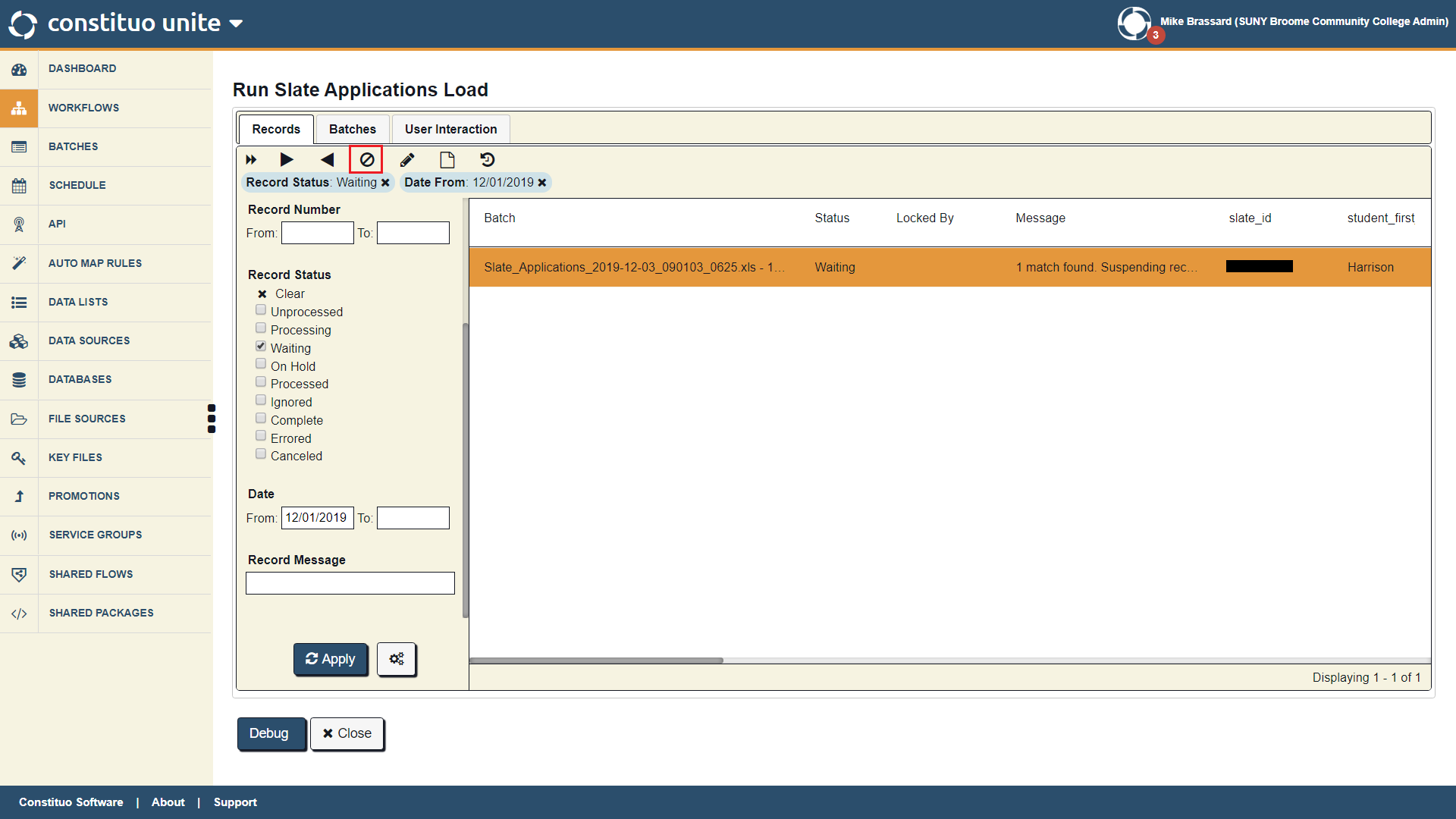 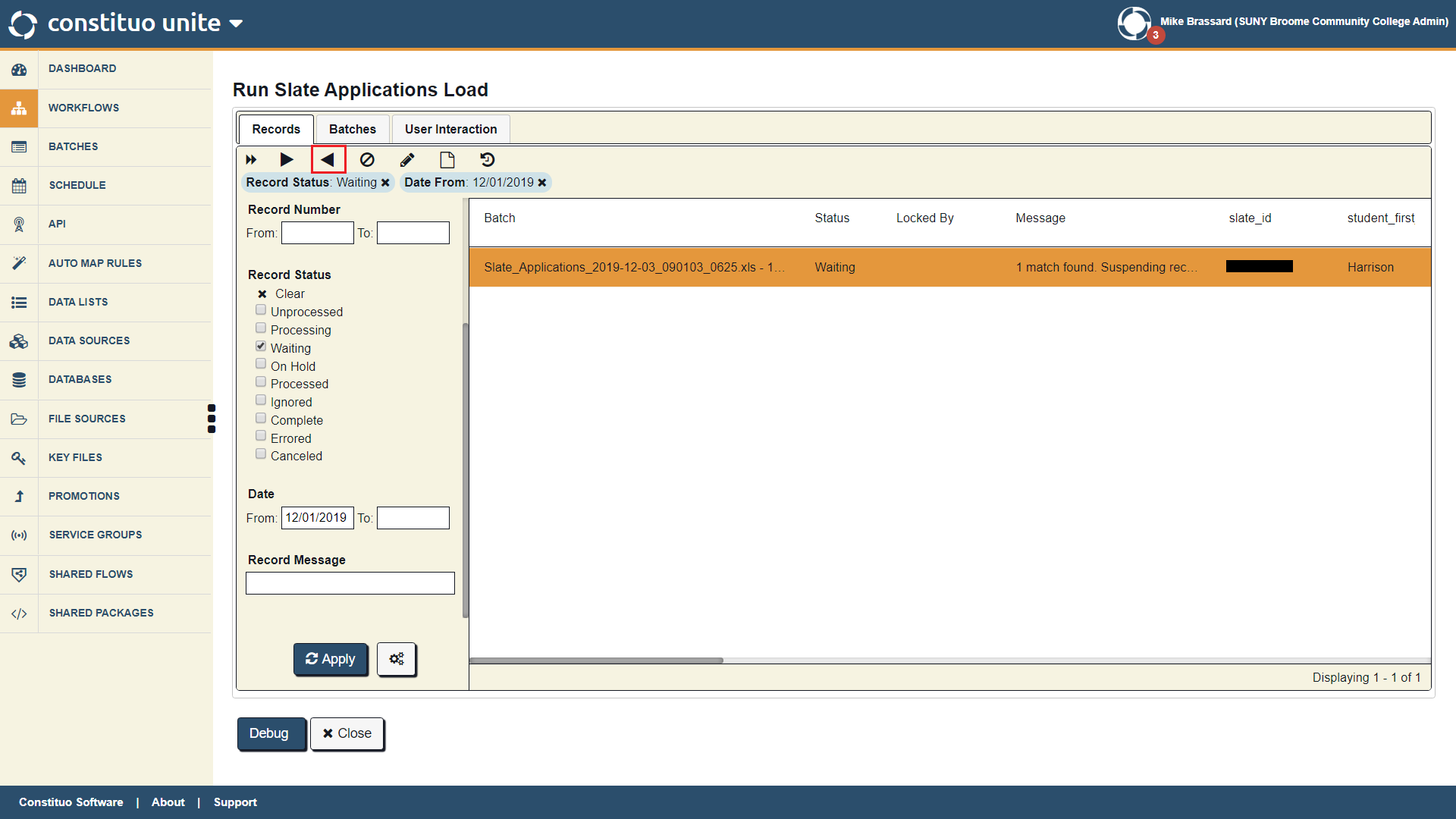 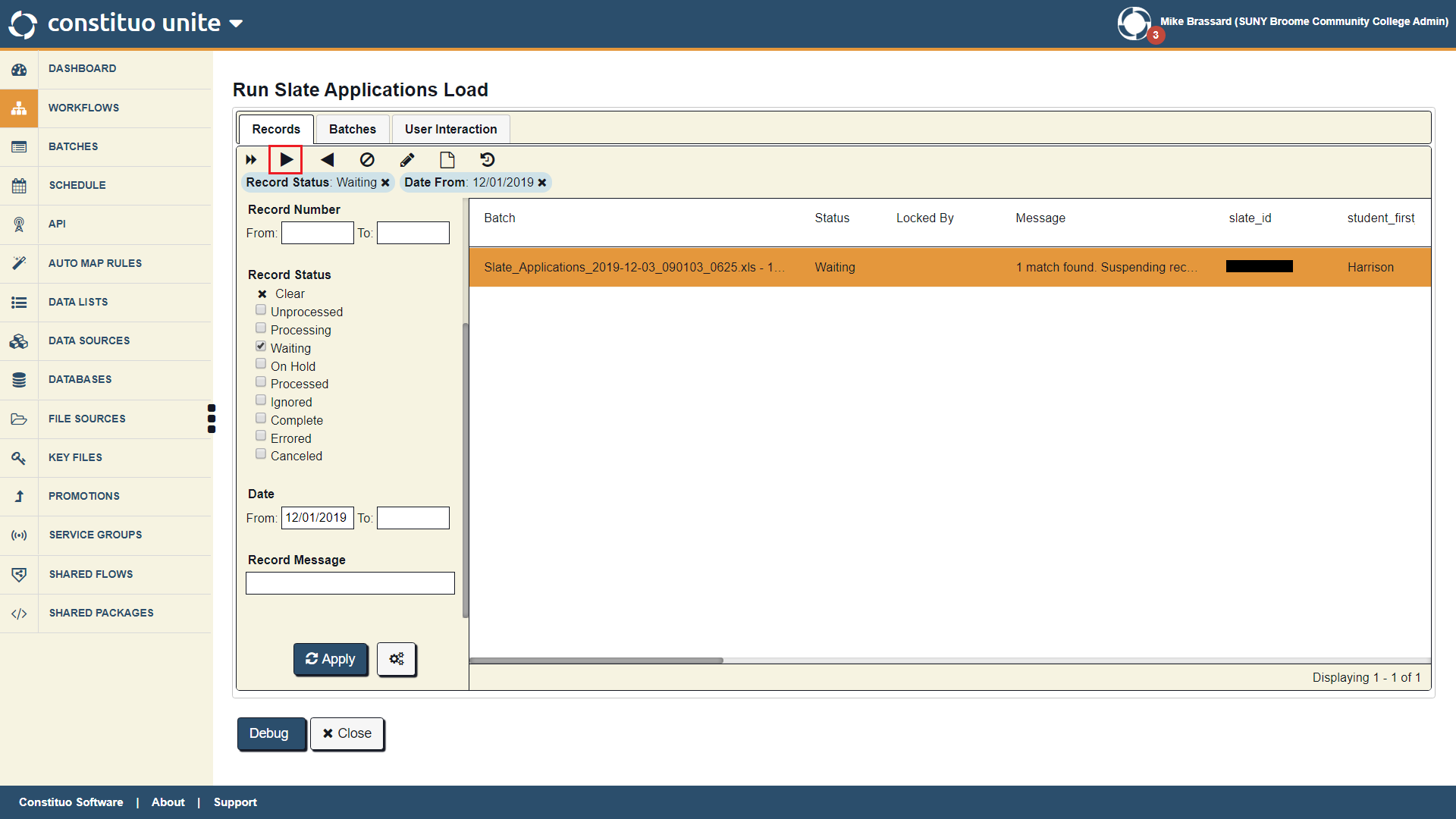 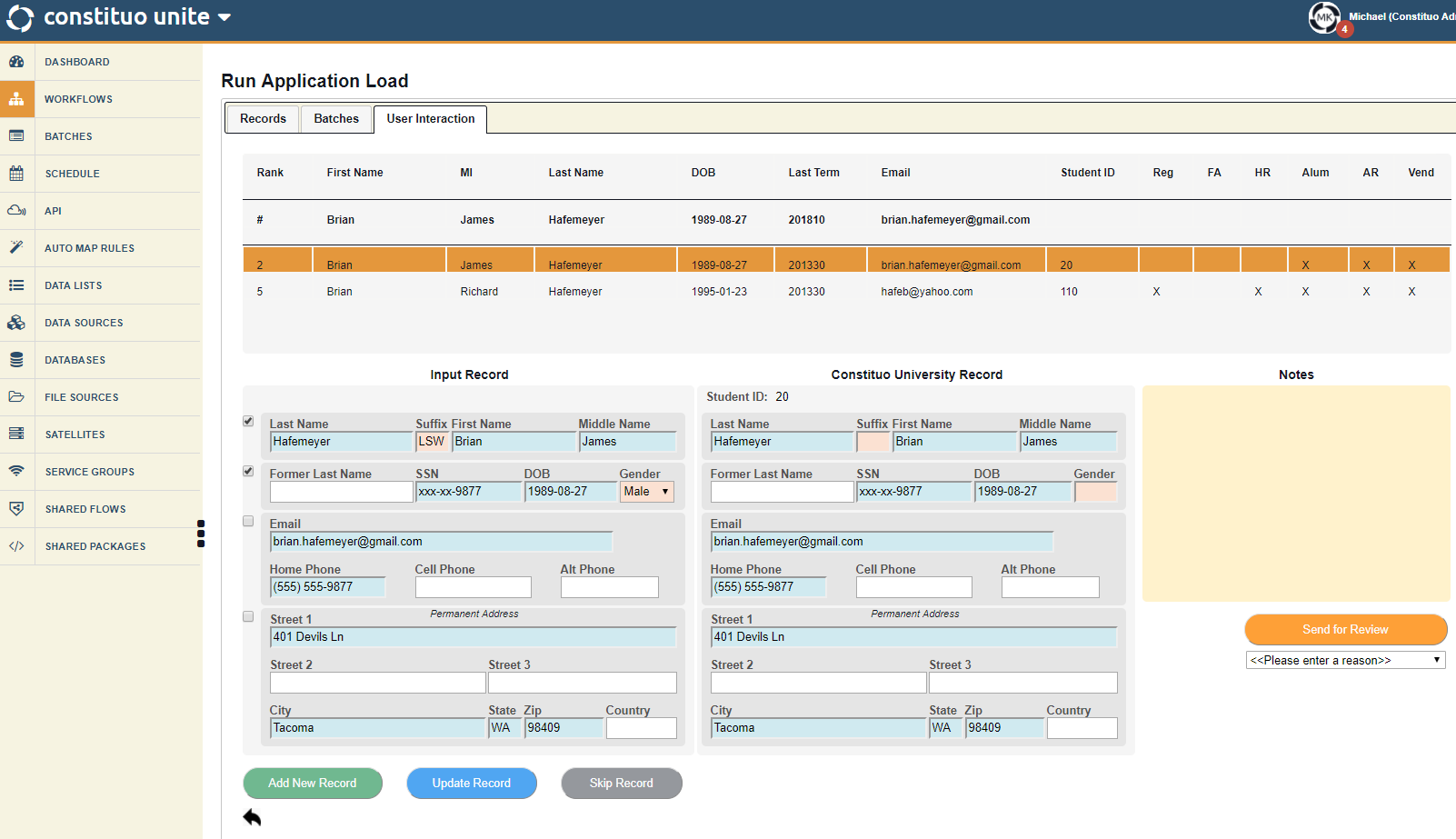 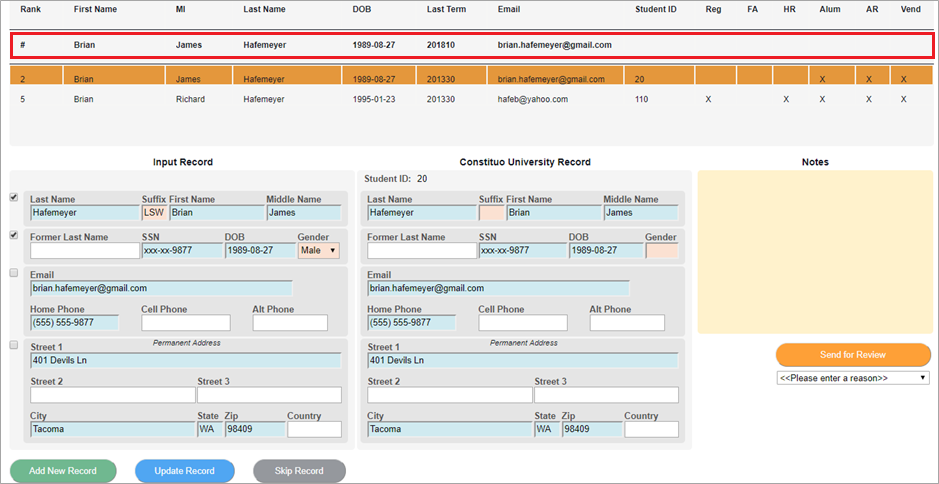 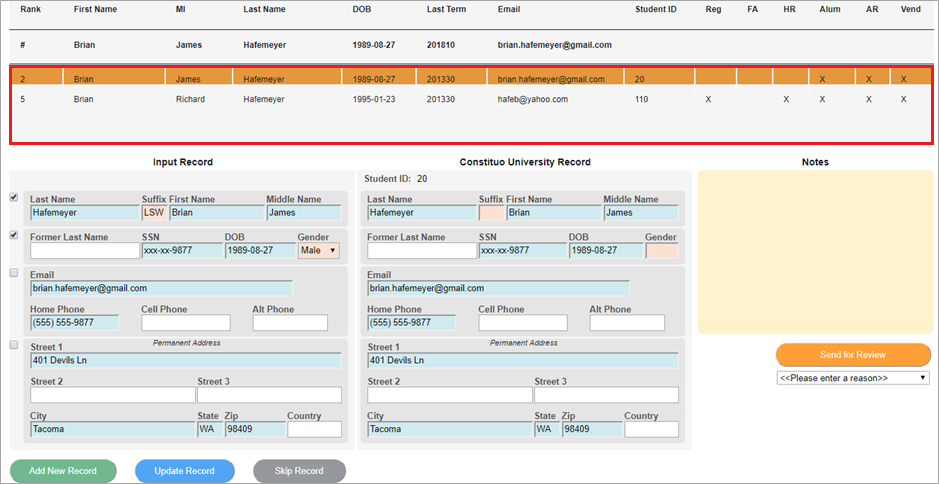 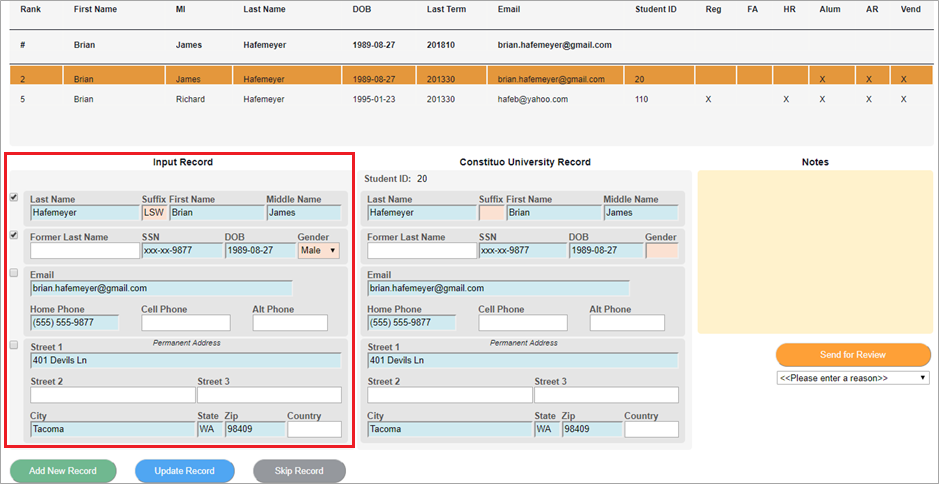 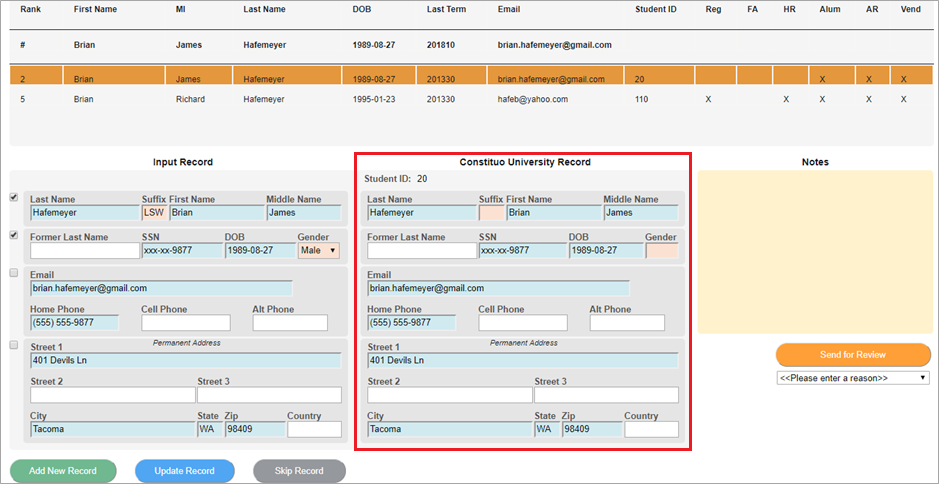 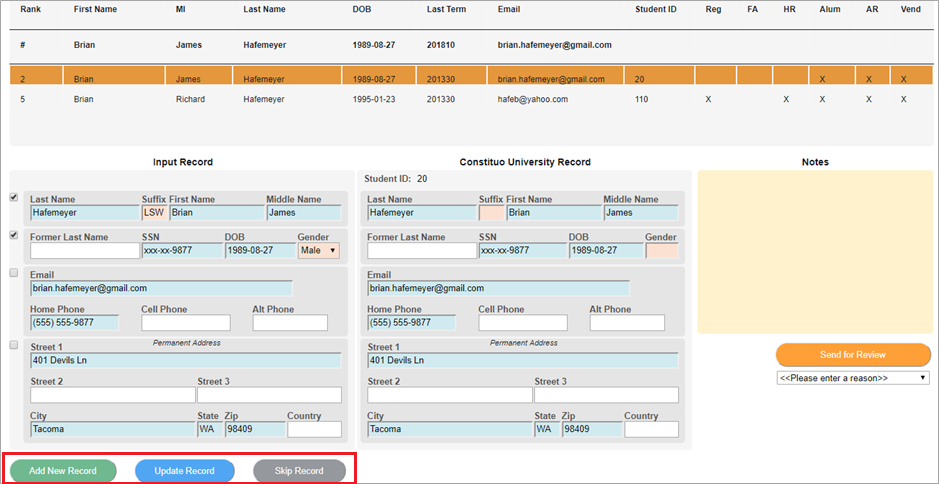 Our Implementation
Slate / Constituo / Banner Integration
Data: Slate application data to be exported (Fields? - Prompts?)
Extract: Slate data via SFTP (API Available)
Transform:  Data to prepare for upsert into Banner
Load: Data using robust matching to avoid duplicates
Remediate: Remedy suspended records with a flexible interface
Standardization: Runner EDQ's CLEAN_Address
Why We’re Happy 
The Constituo Experience
Speed and success!
Software is great
Excellent Customer Service and Support
Slate / Banner Integration Solution
Bi-directional integration solution at $8K/year (w/ volume discounts) for three year contract
Slate to Banner (up to 225 fields)
Banner to Slate (up to 50 fields)
Professional service set-up fees waived
Unlimited standard technical support
Includes 10 hours of configuration services per year to address changes
Thank You!
Questions & AnswersContact Information
Scot Beekman - beekmansa@sunybroome.edu
Randy Harvey- harveyrm@sunybroome.eduConstituo Software (Joe Kirkland)  -  joseph.kirkland@constituosoftware.com